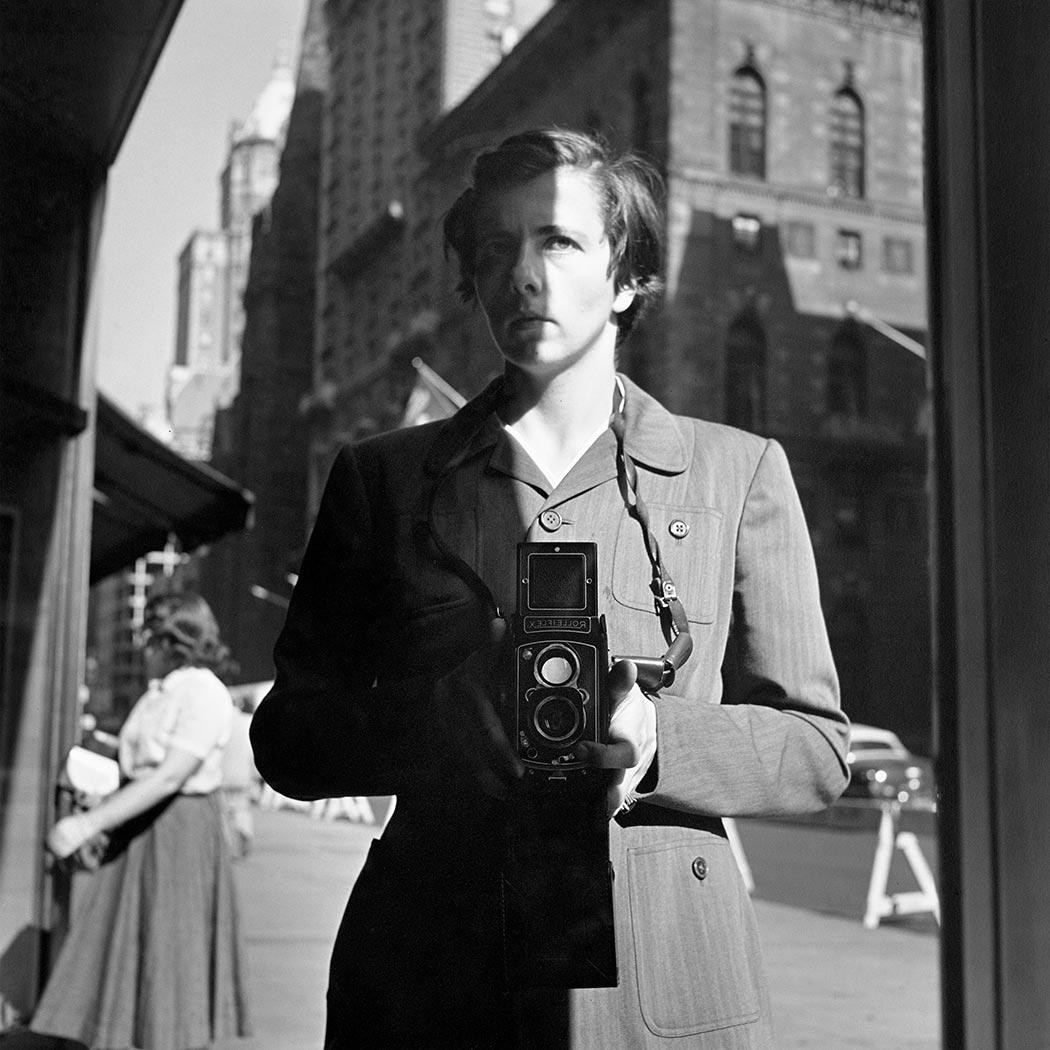 VIVIAN MAIER
Février 1926 - Avril 2009

Street Photographer
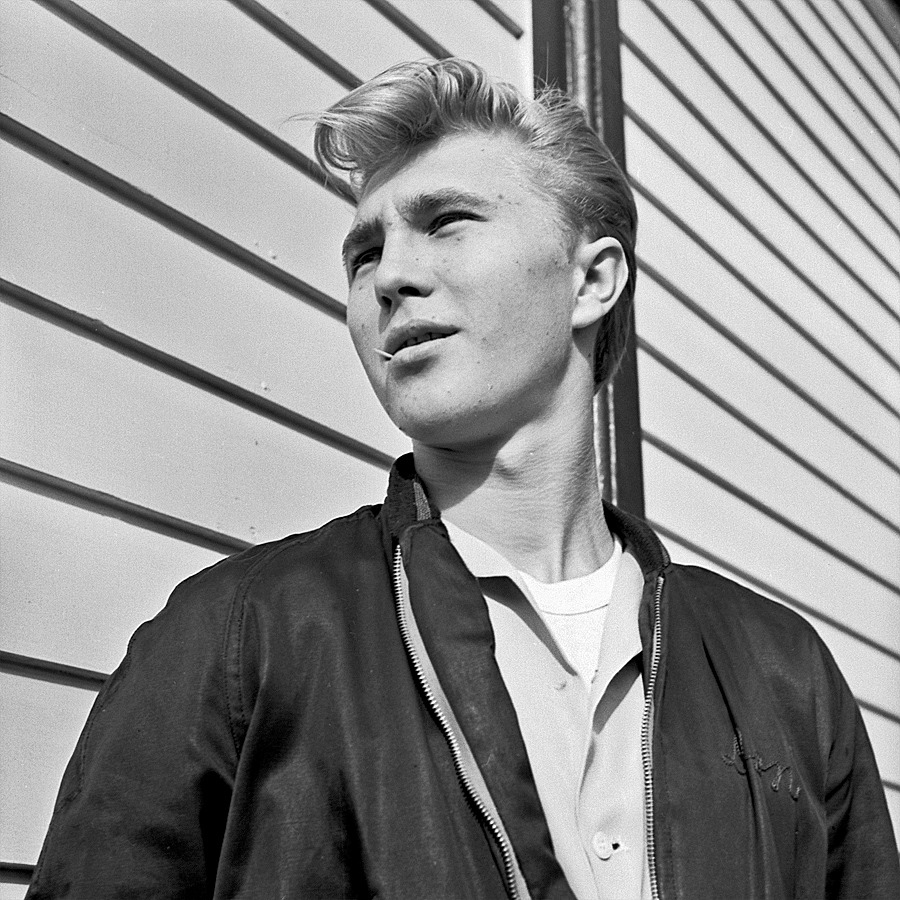 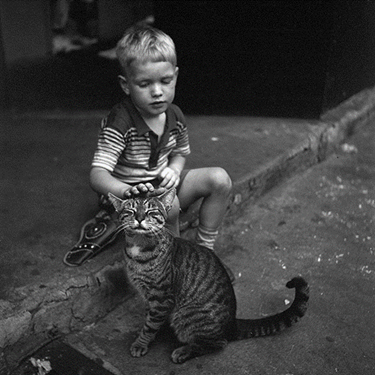 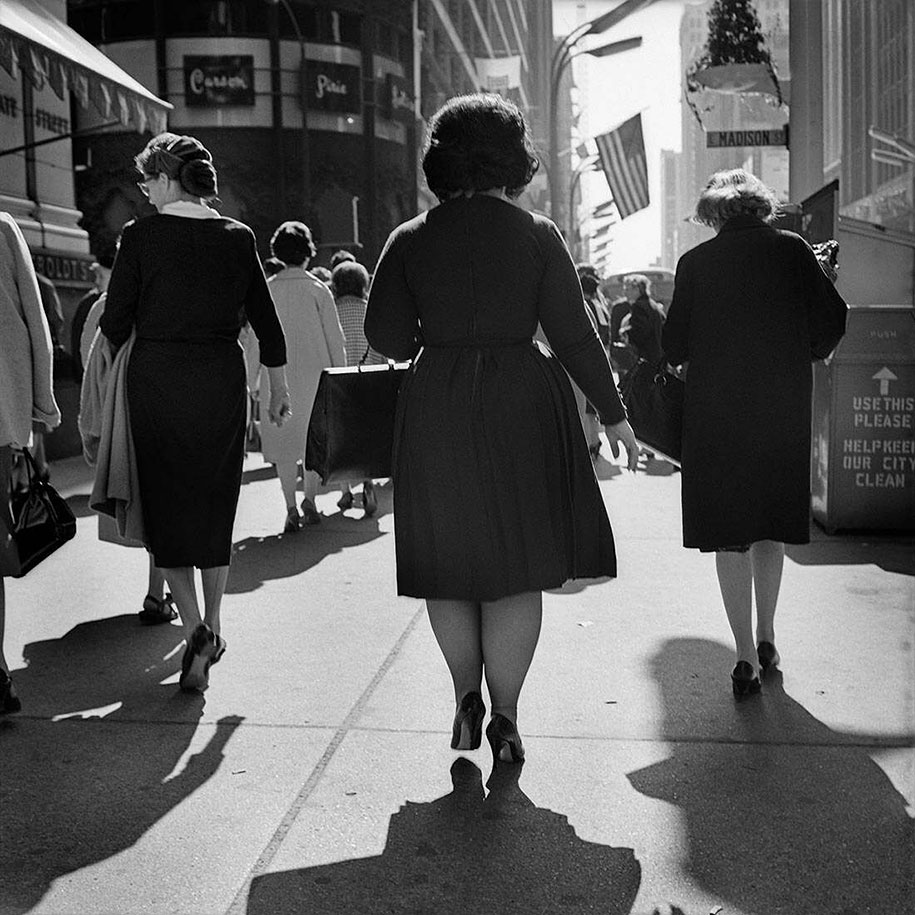 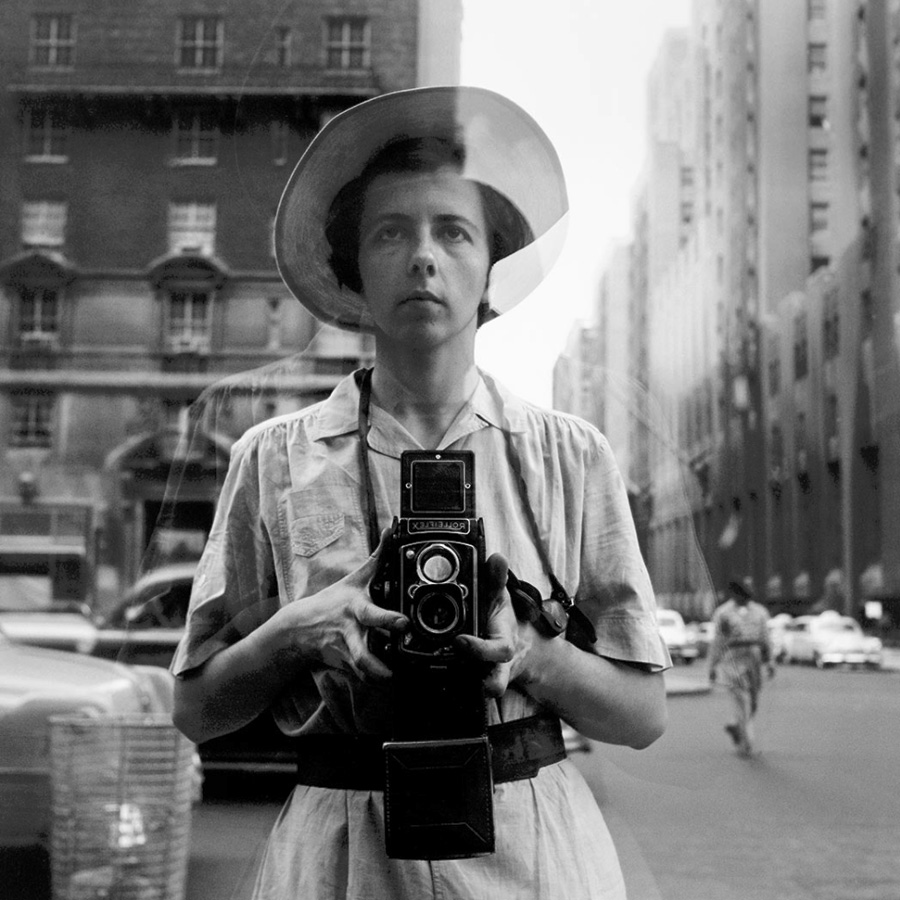 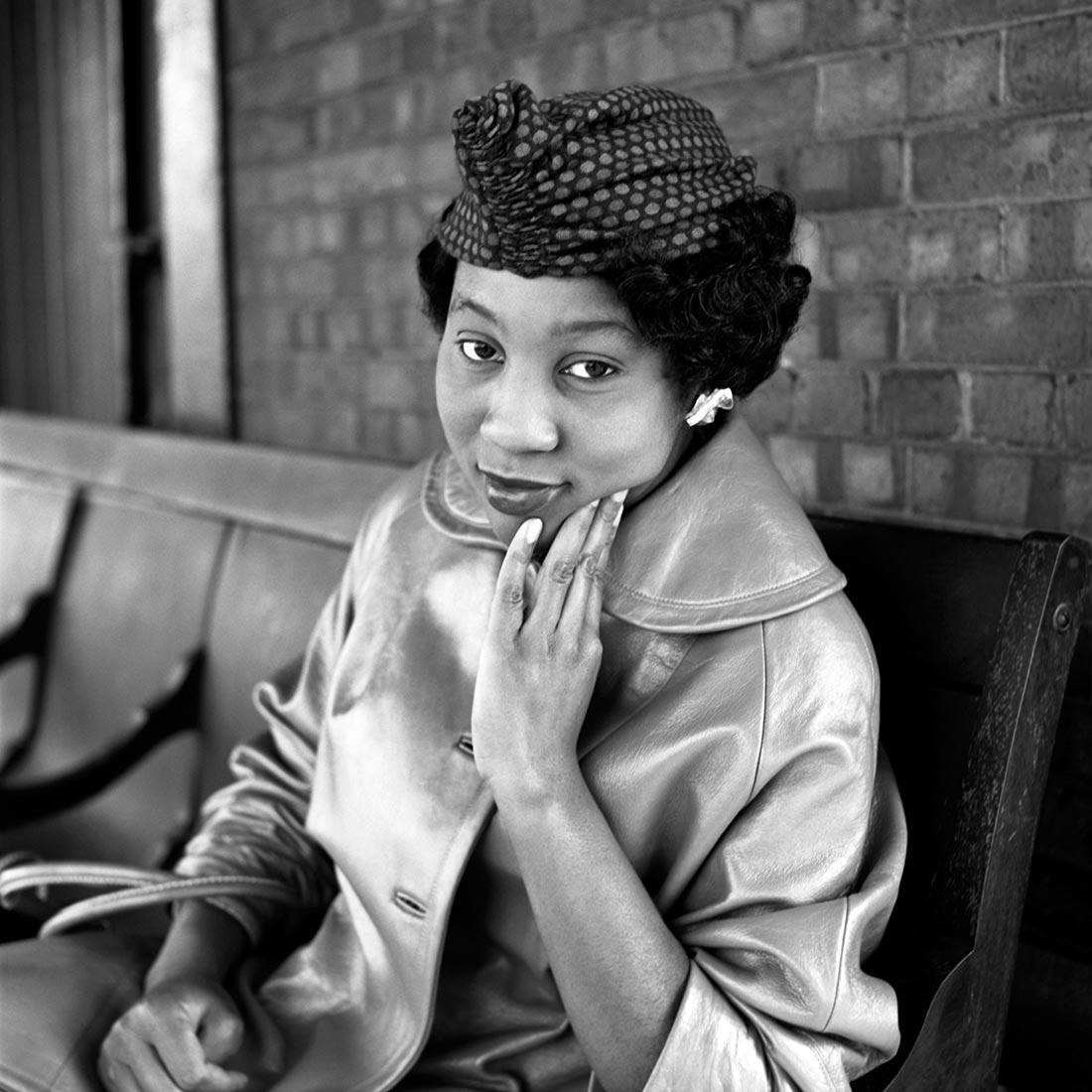 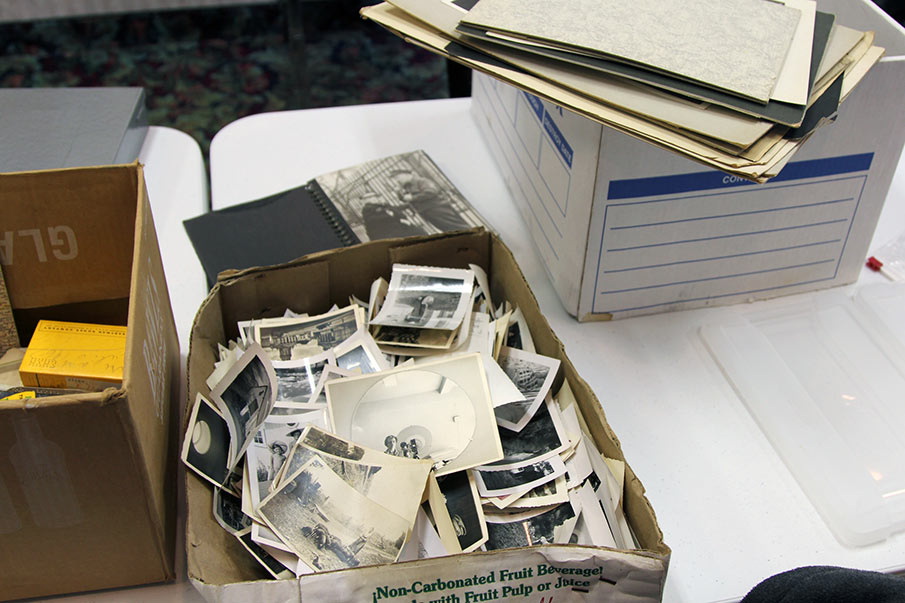 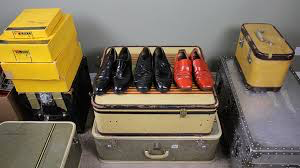 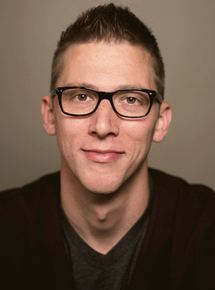 La petite histoire….
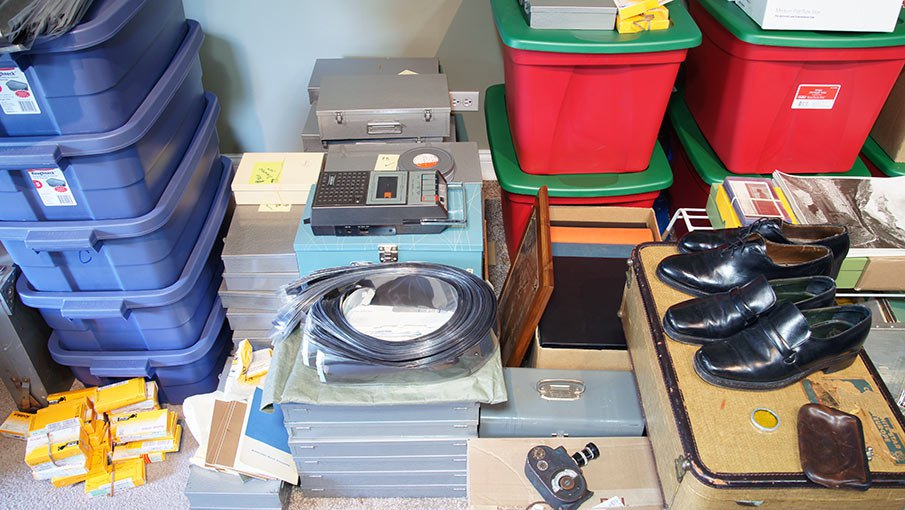 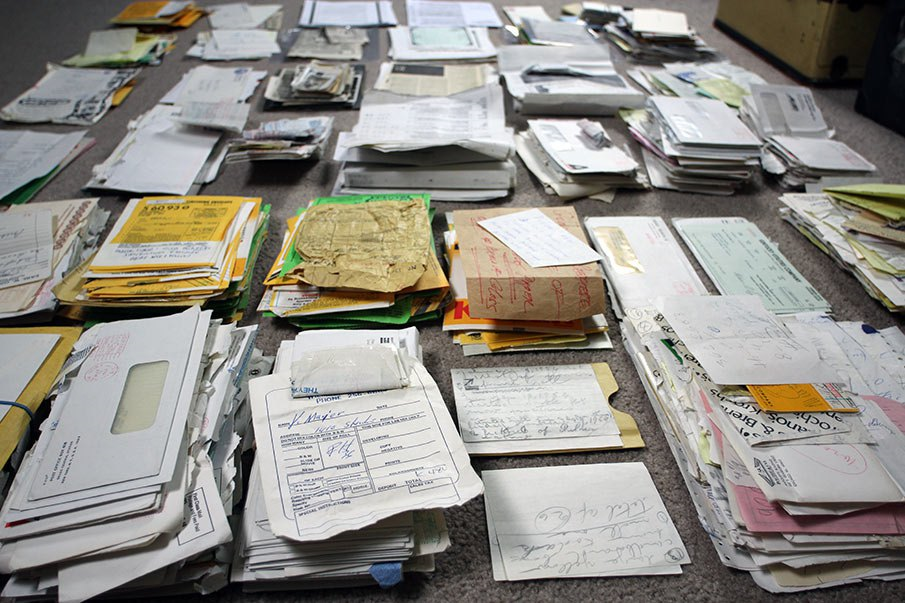 Autoportraits
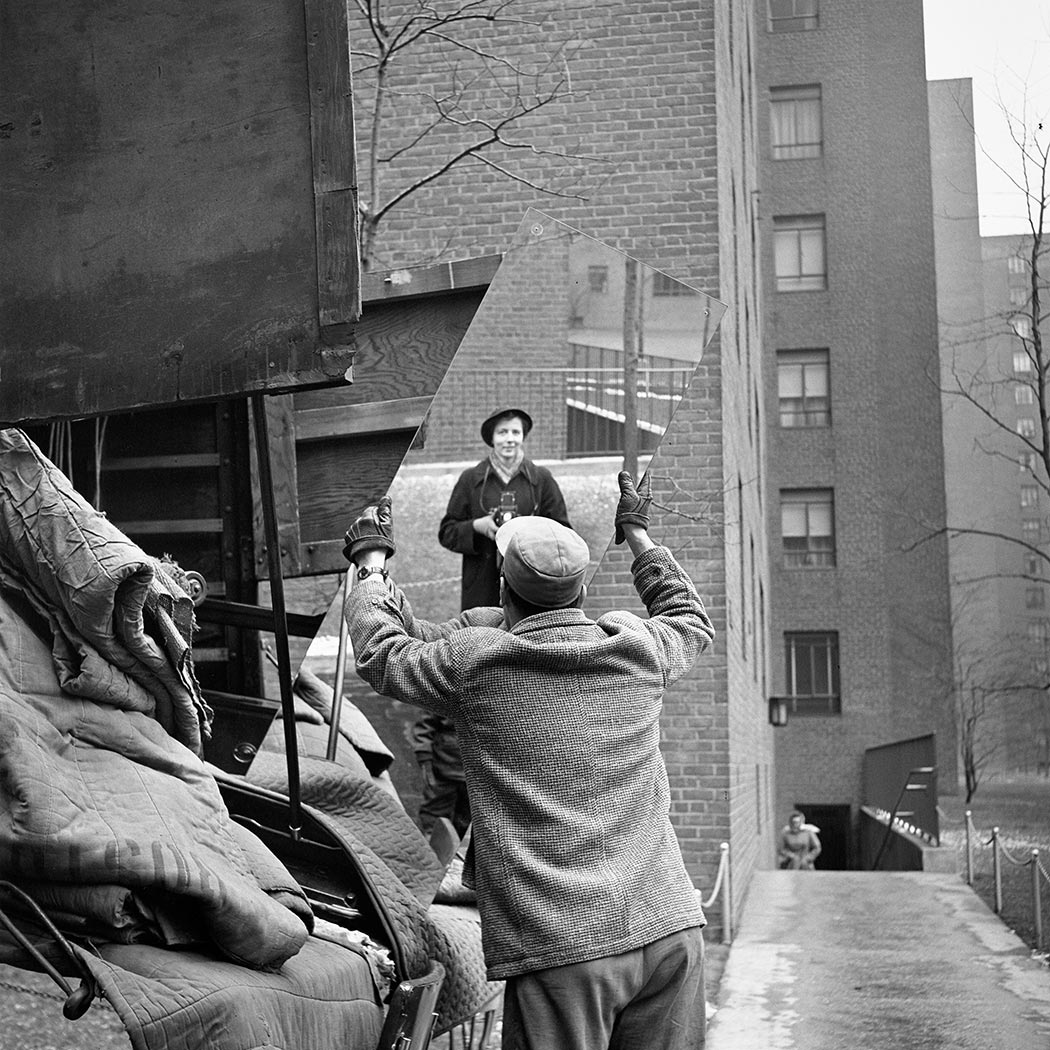 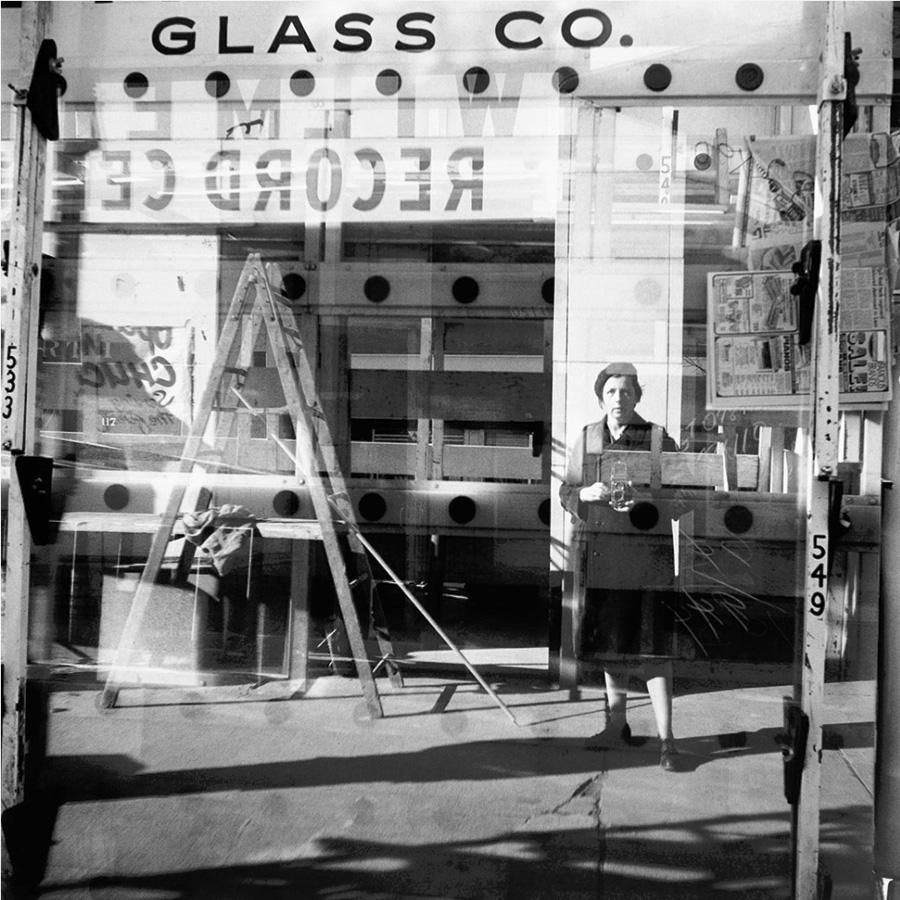 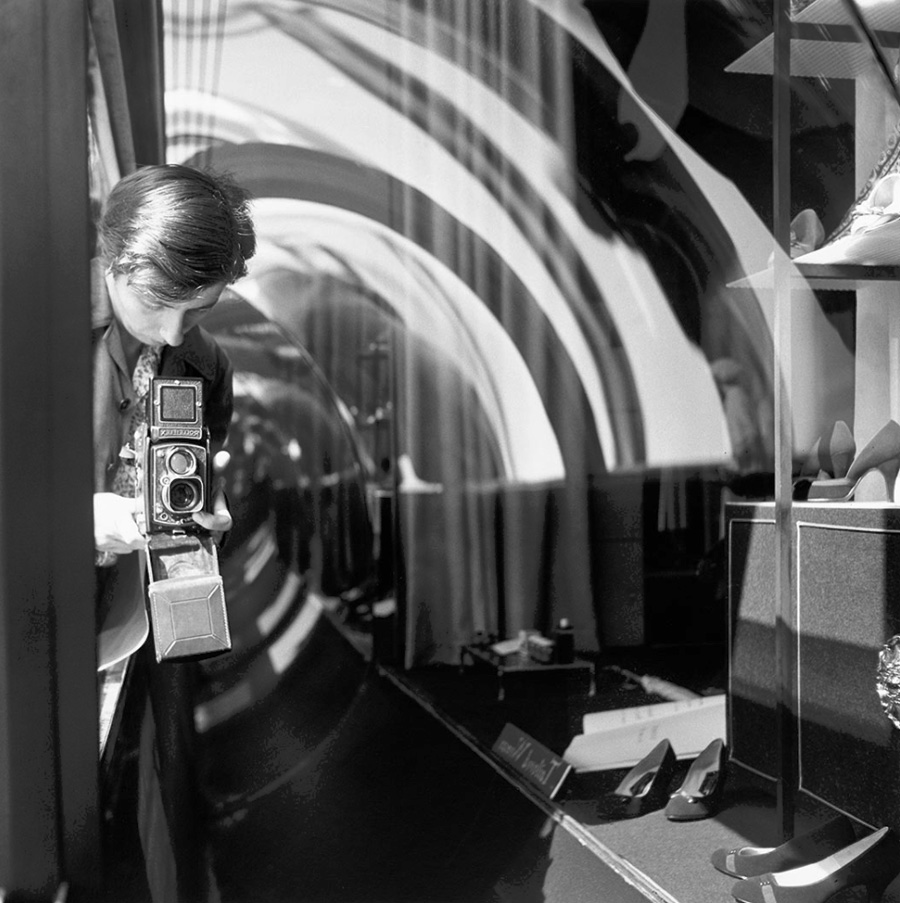 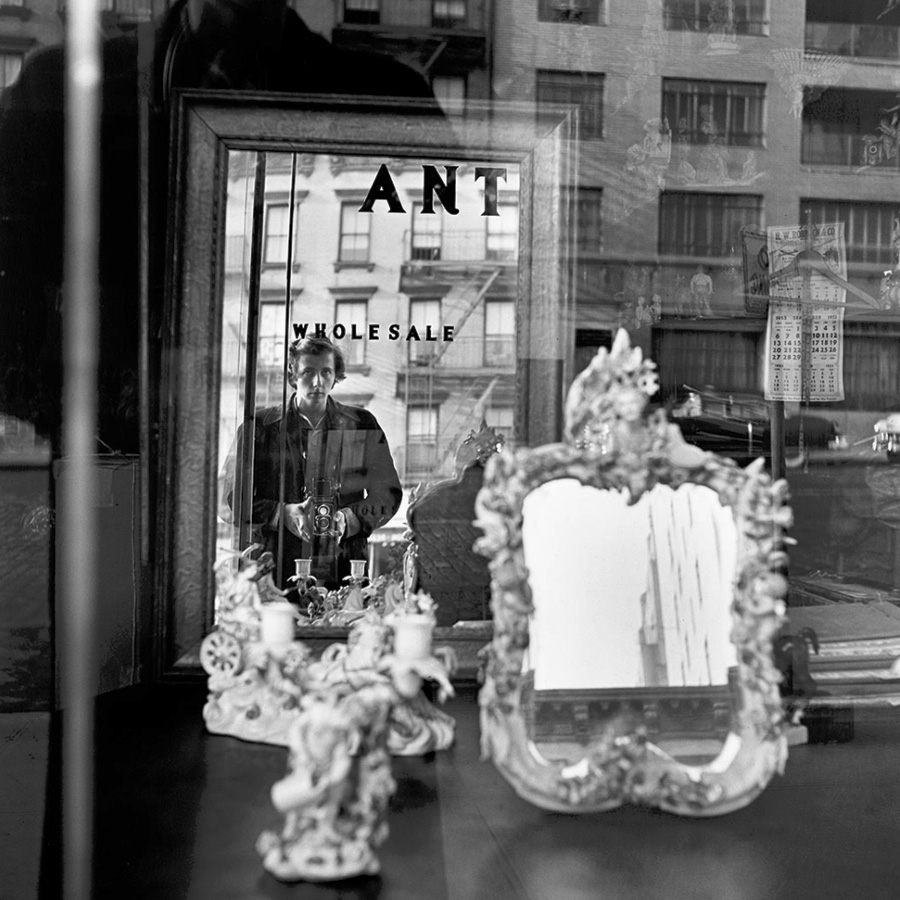 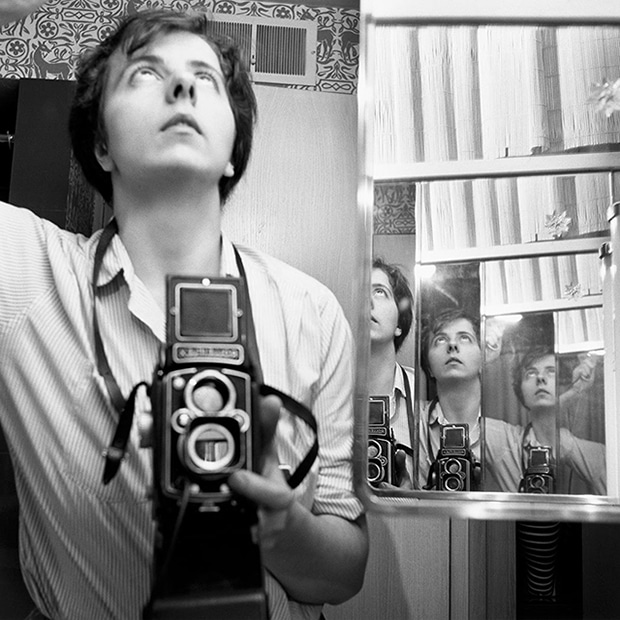 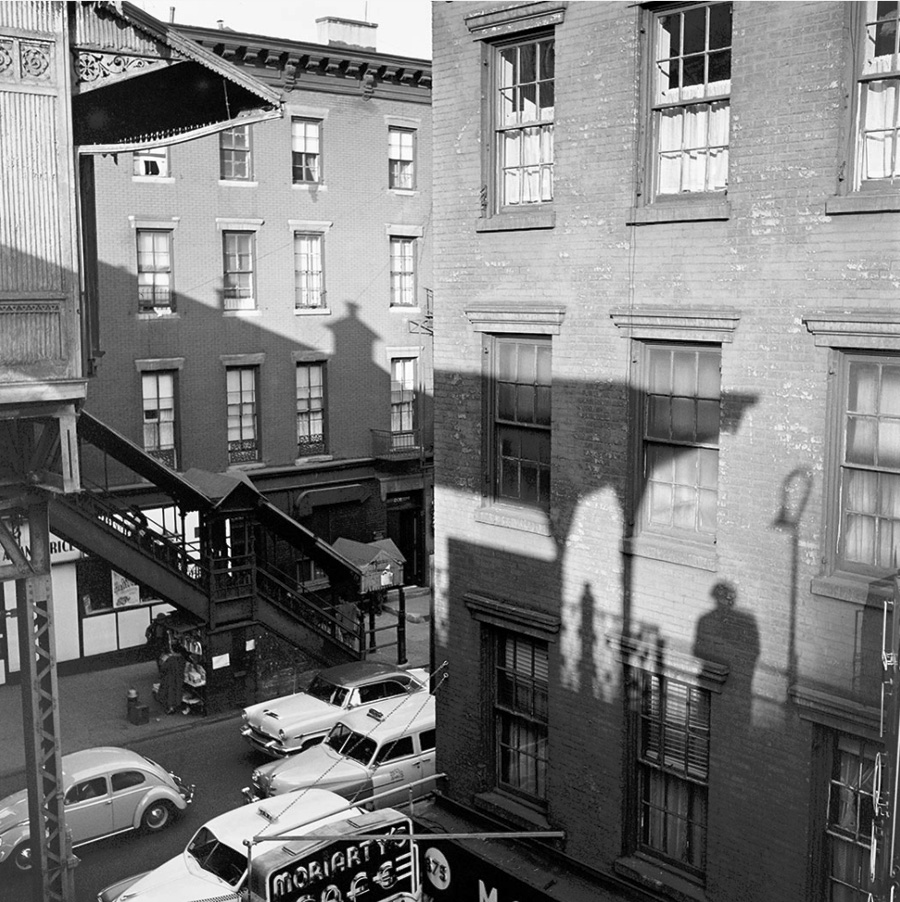 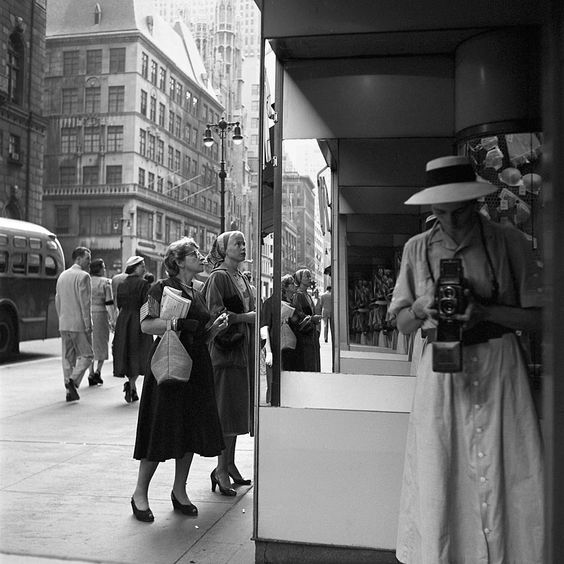 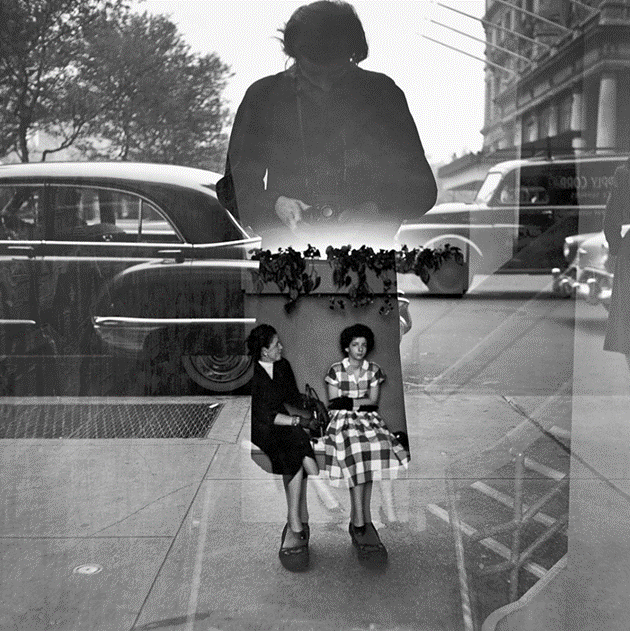 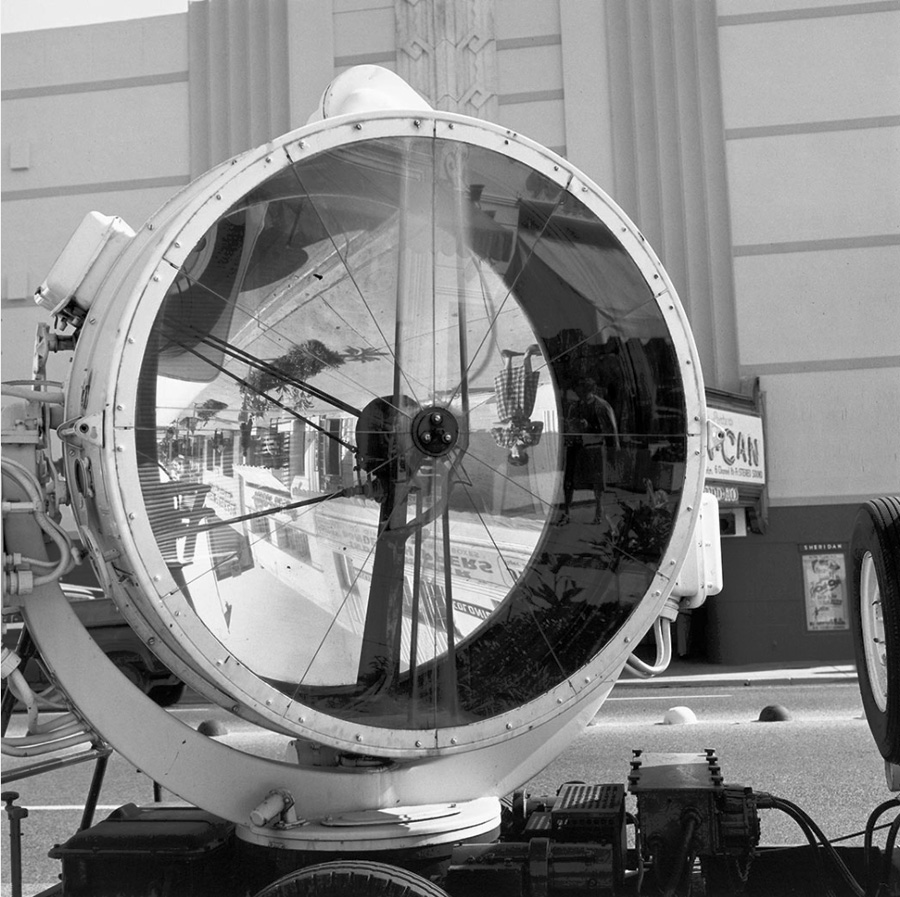 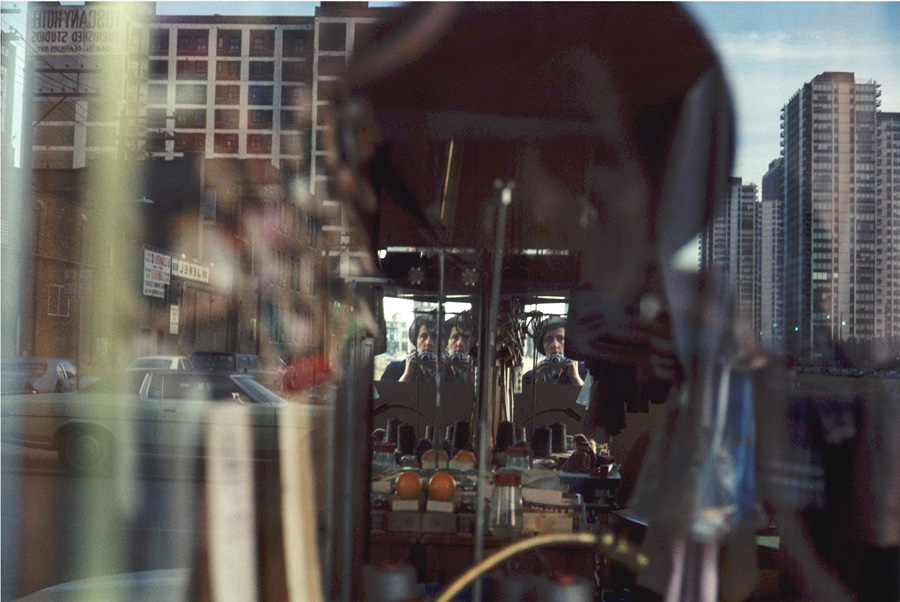 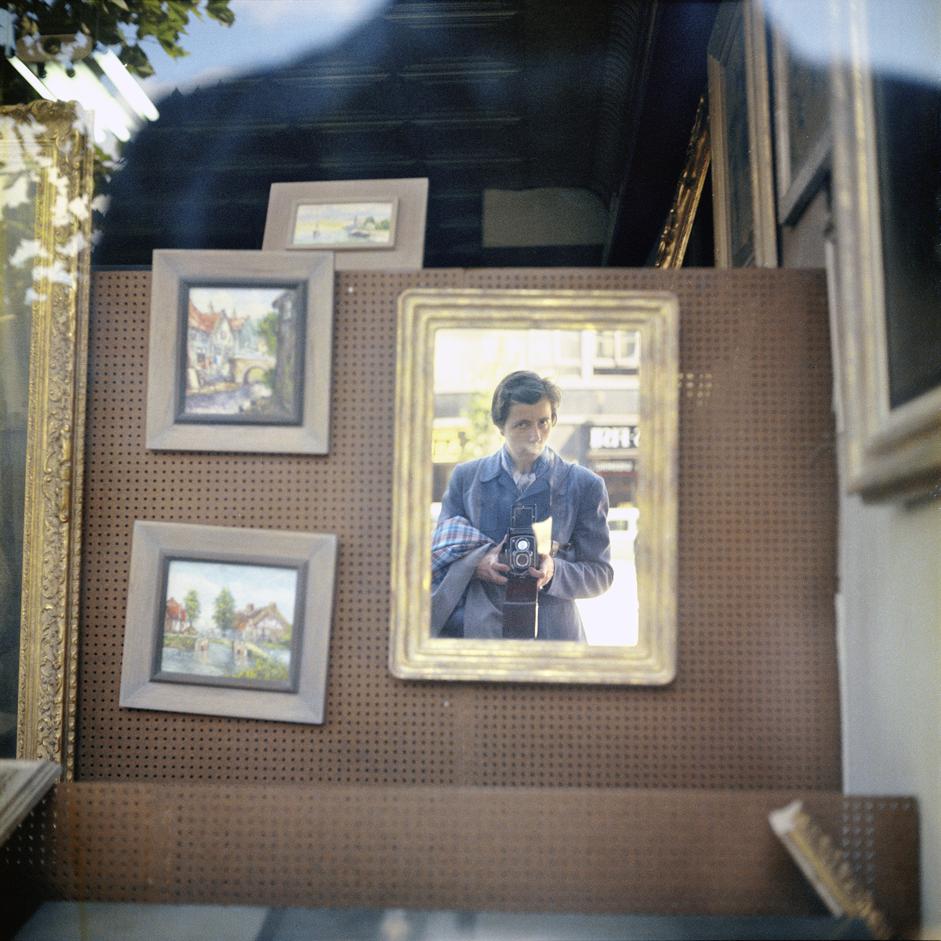 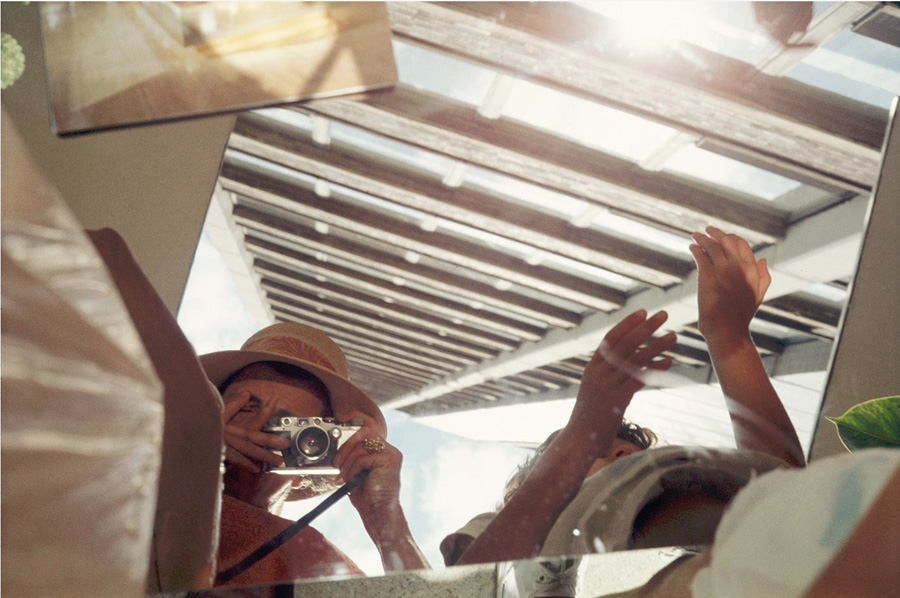 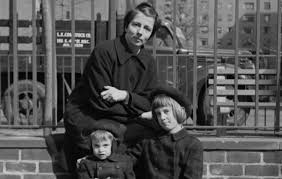 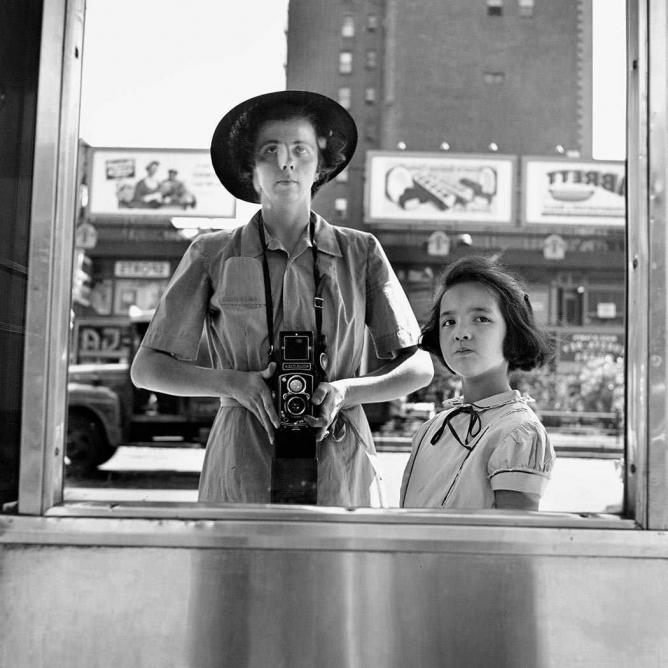 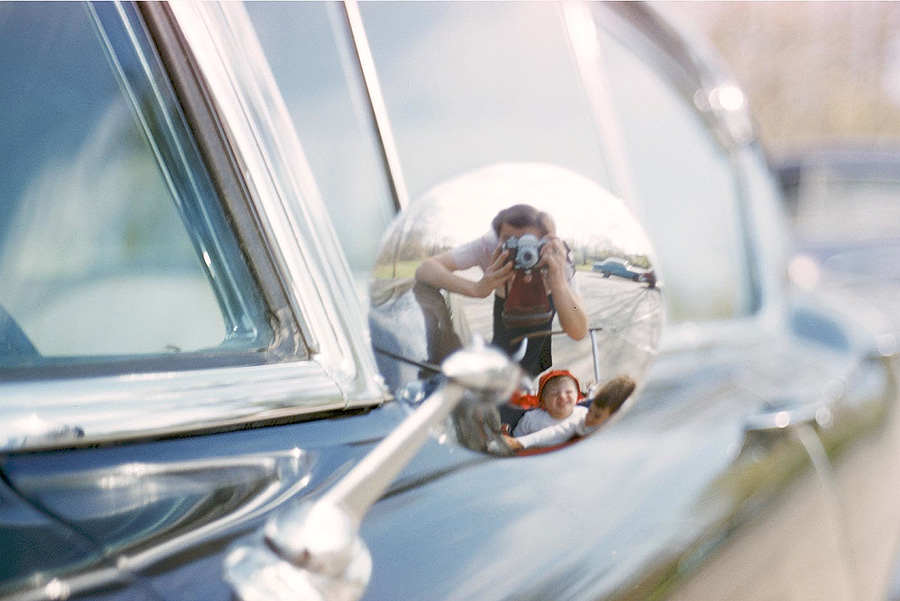 PORTRAITS
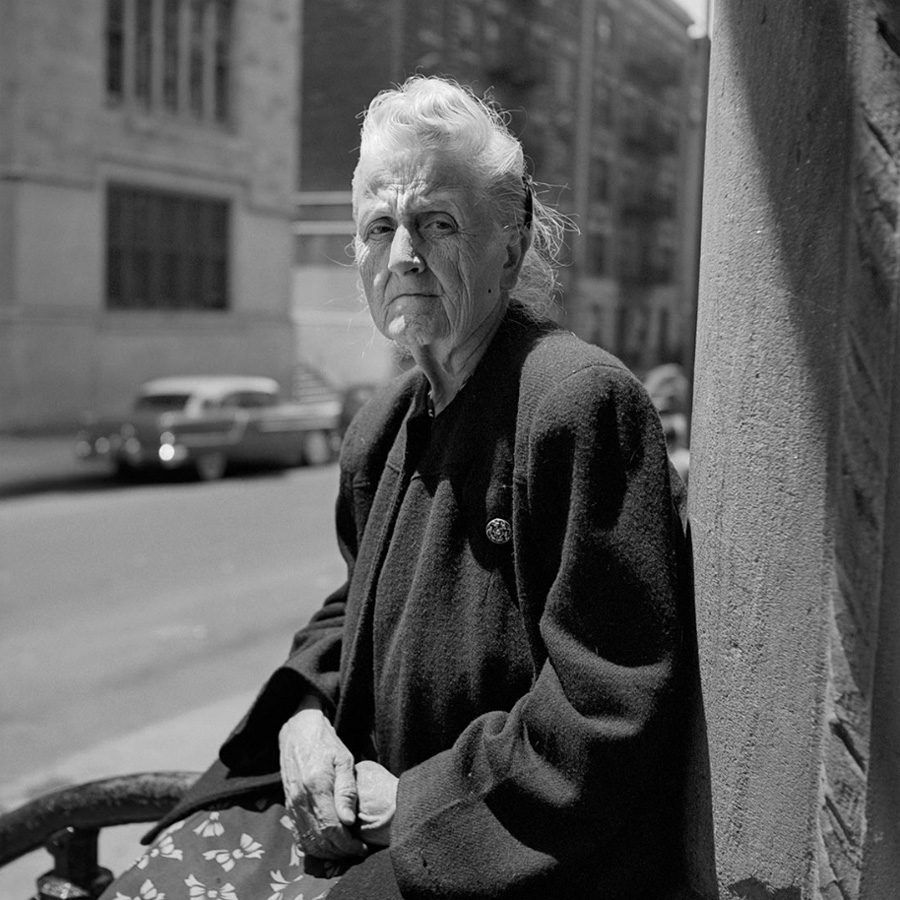 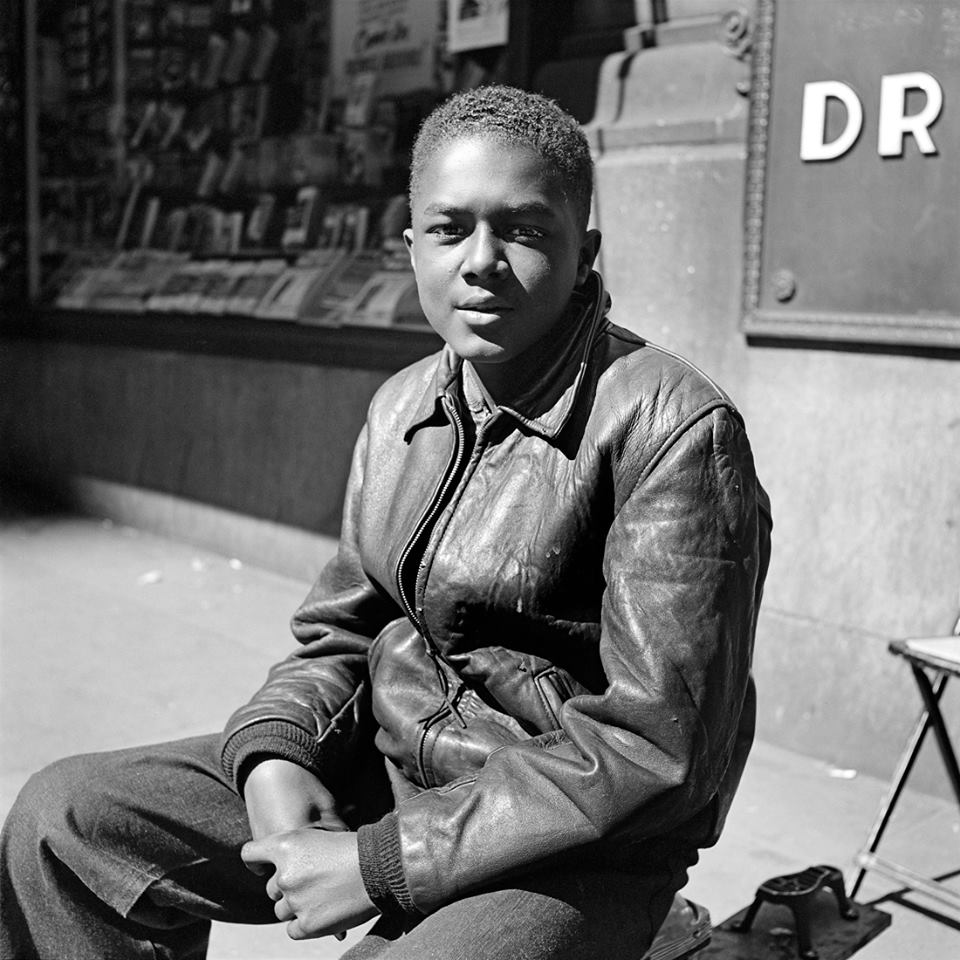 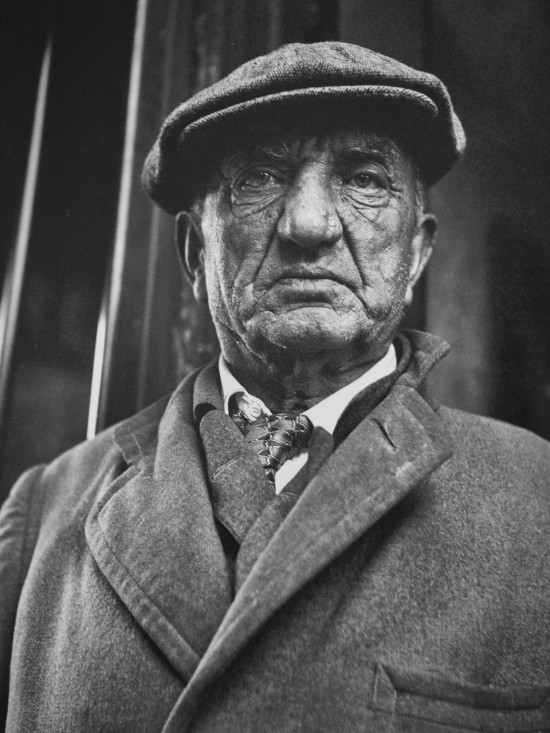 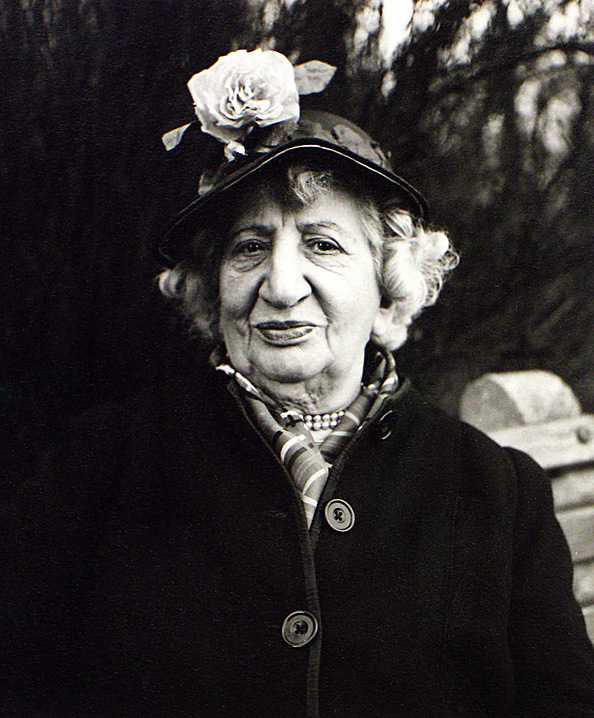 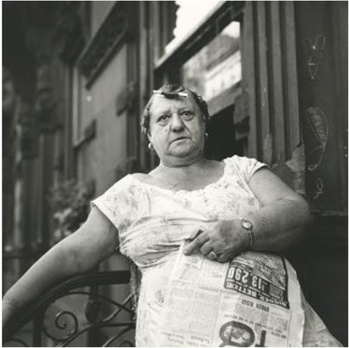 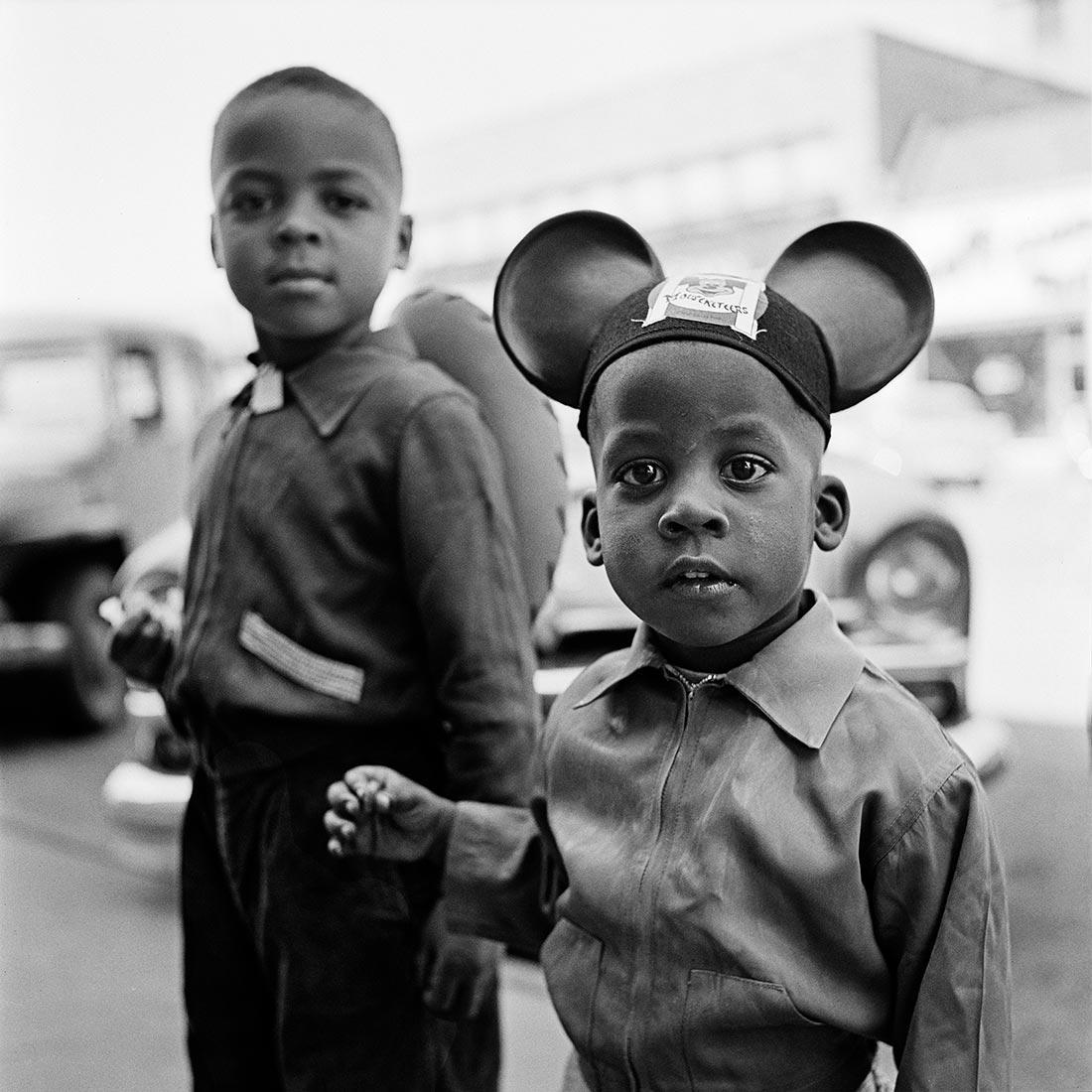 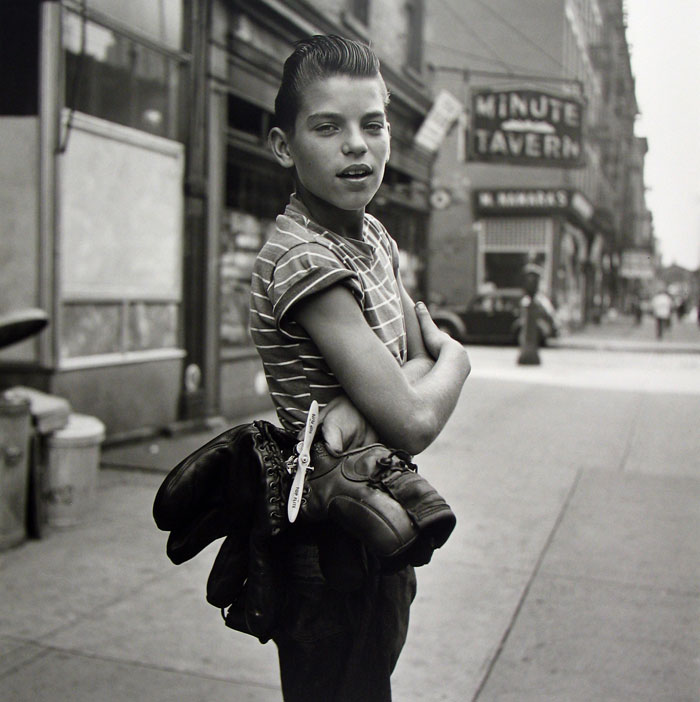 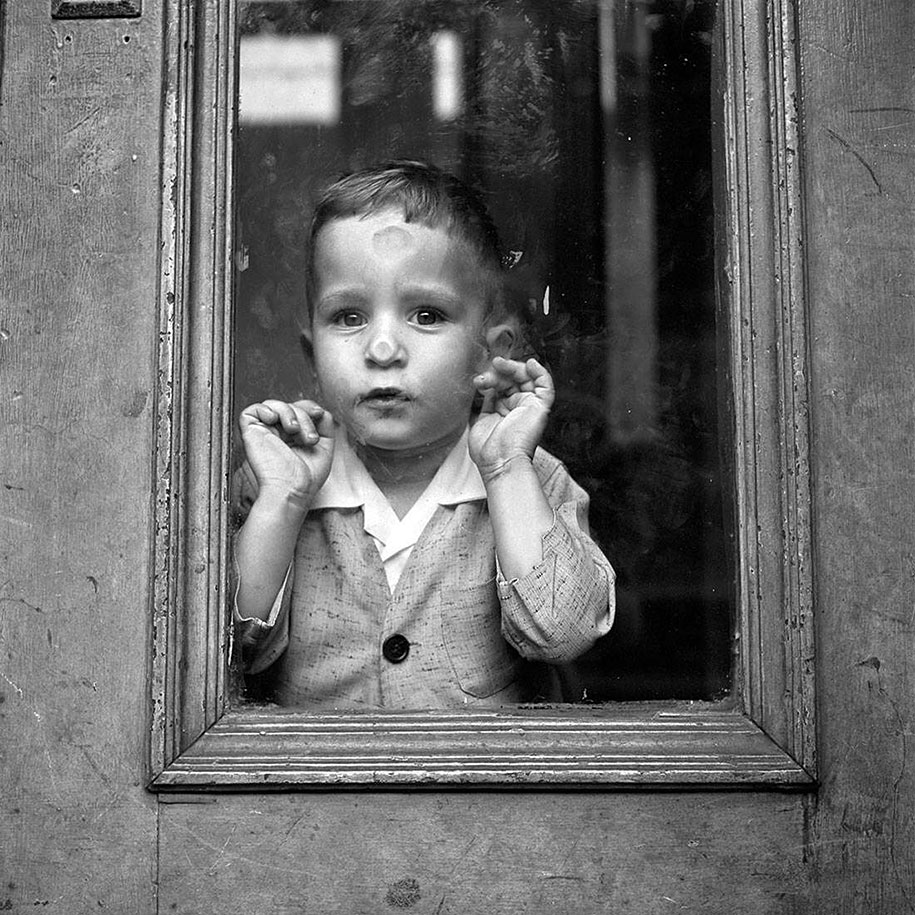 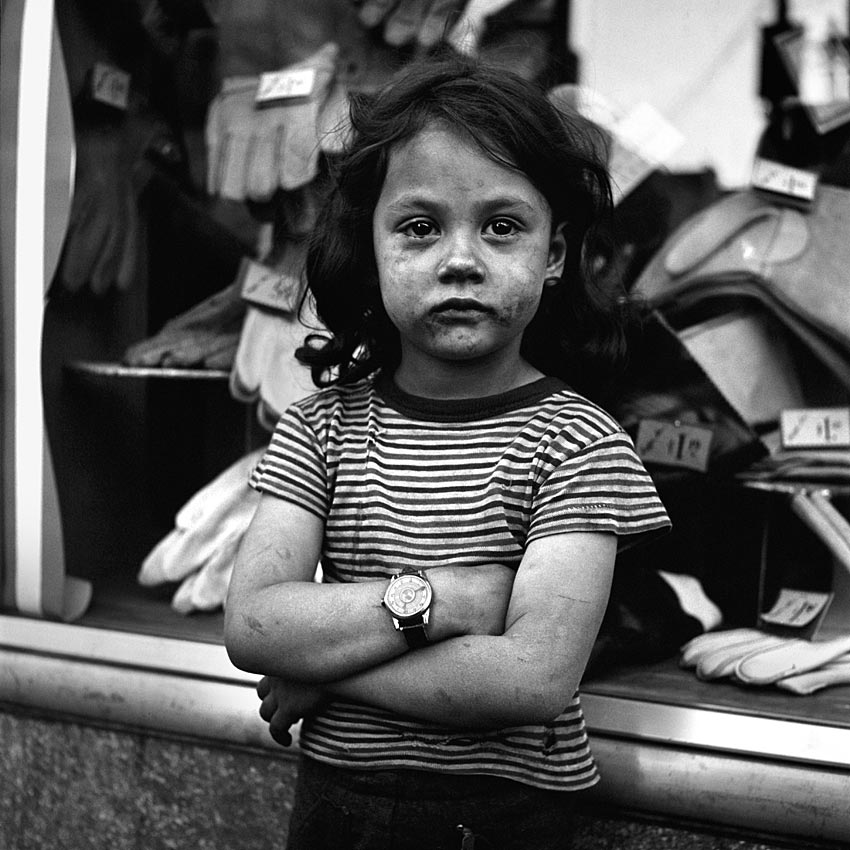 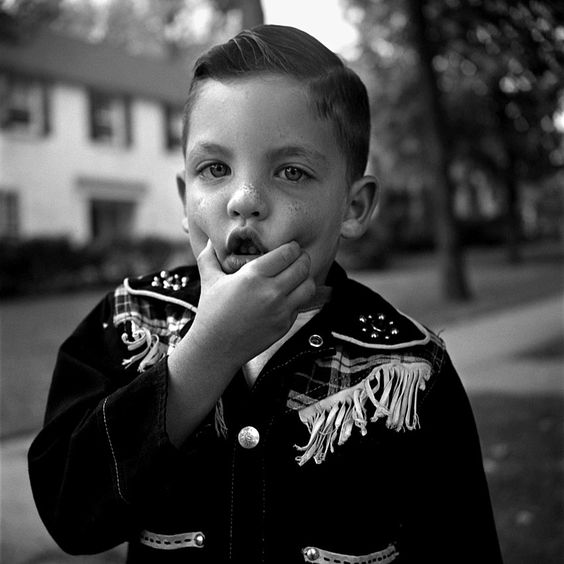 Les Enfants
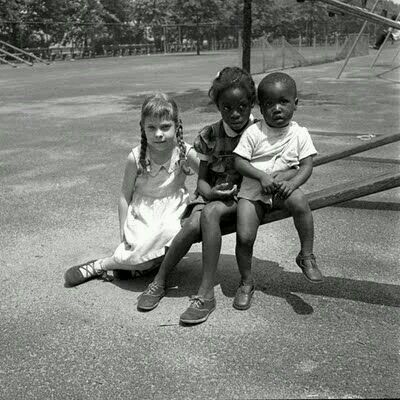 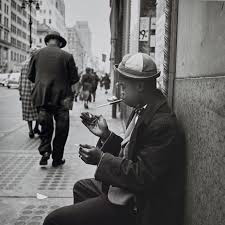 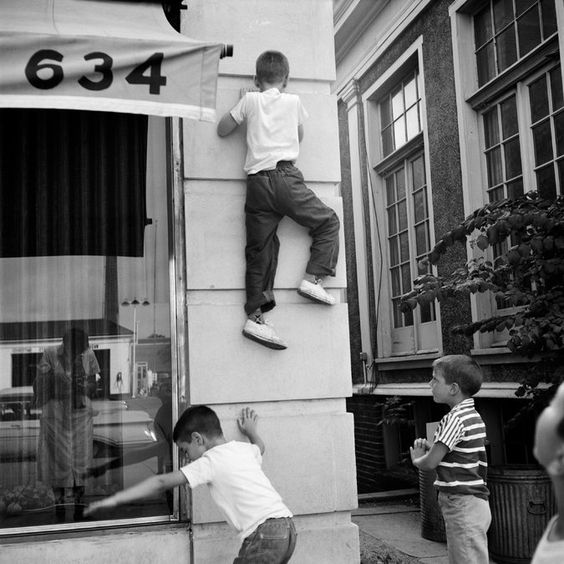 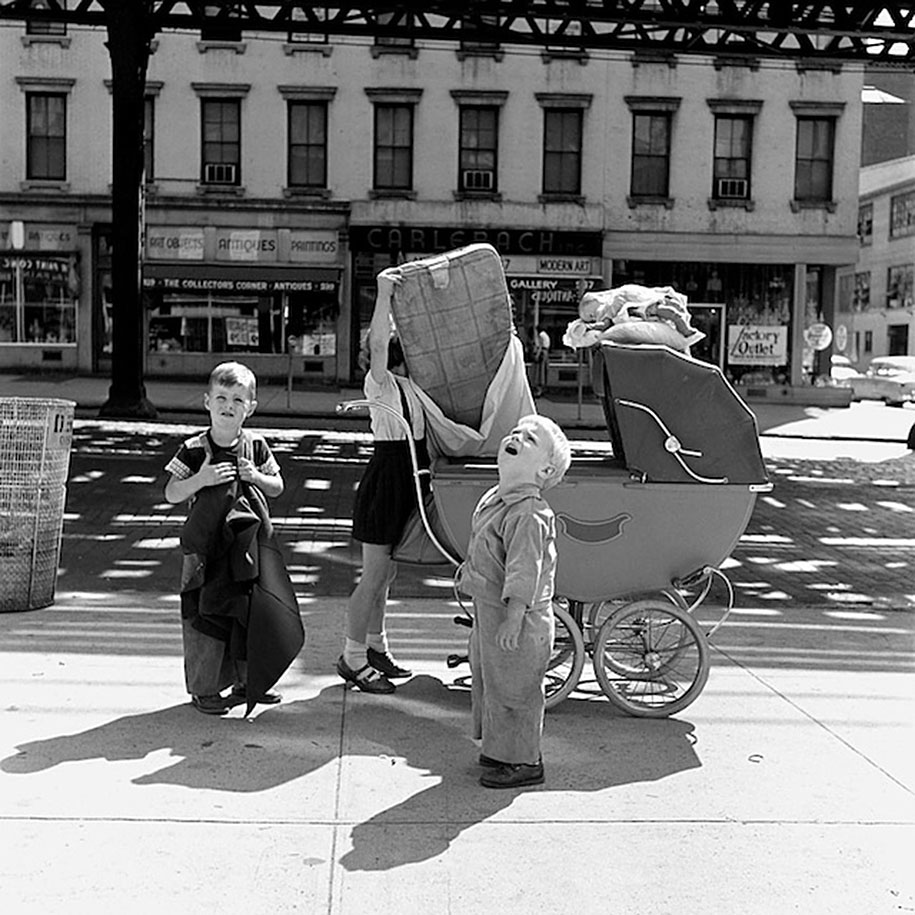 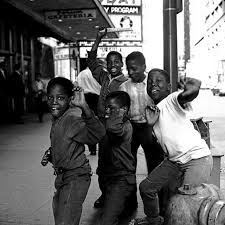 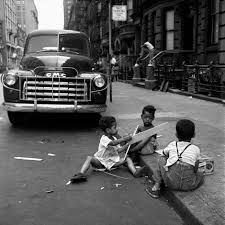 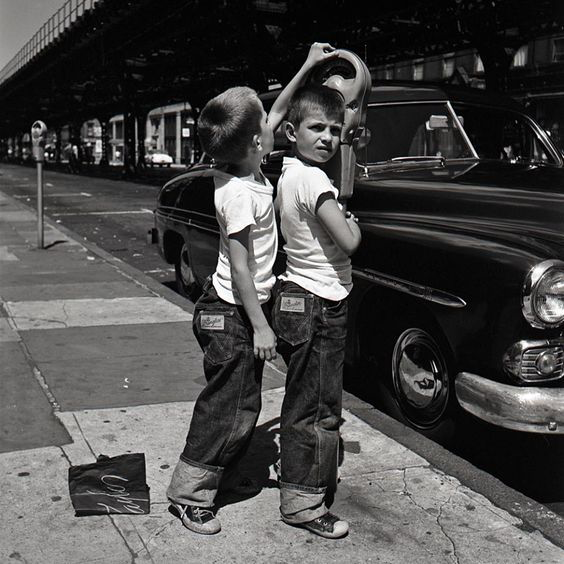 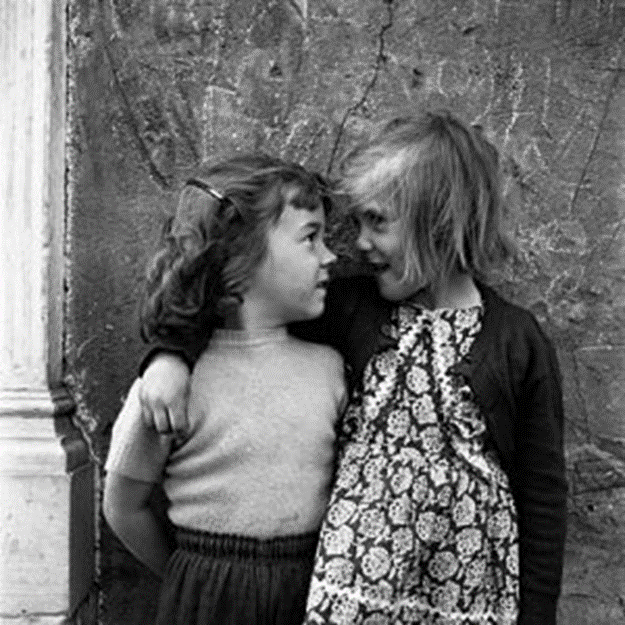 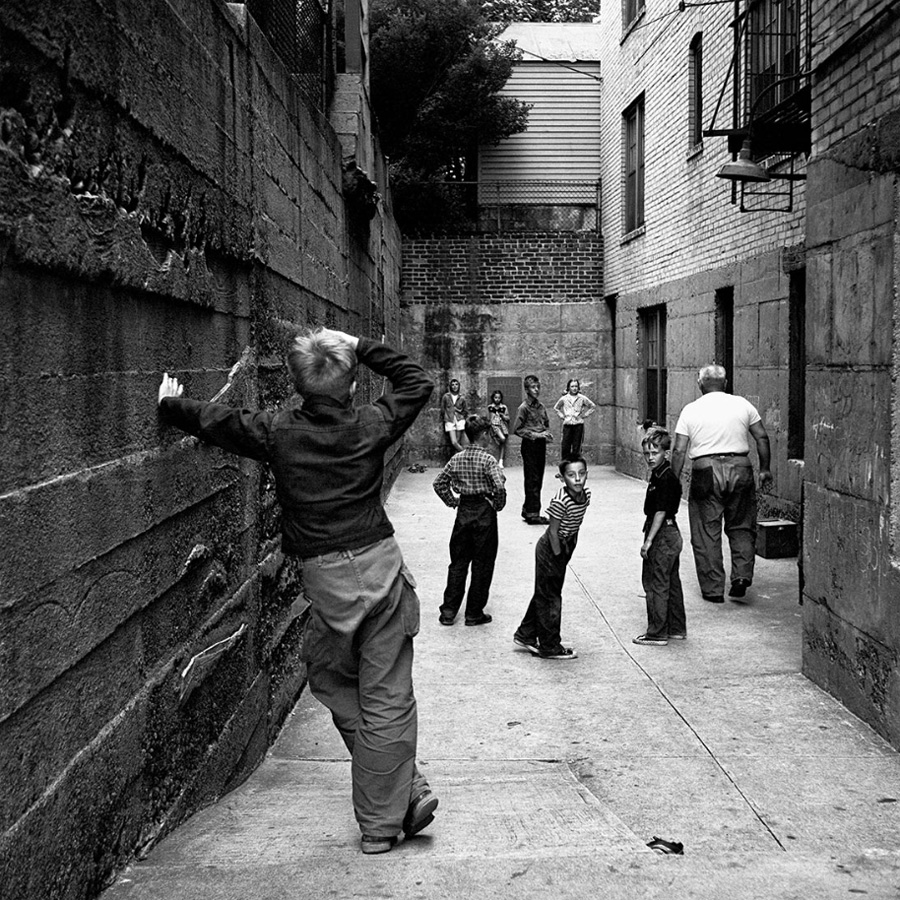 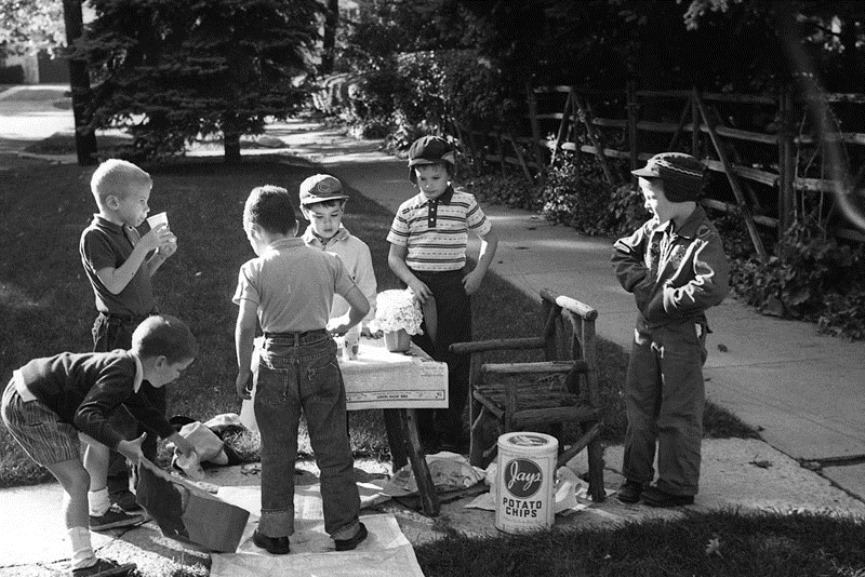 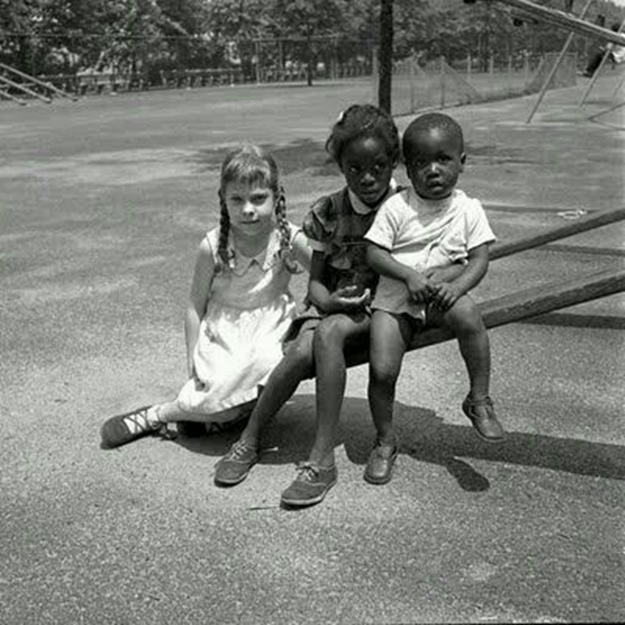 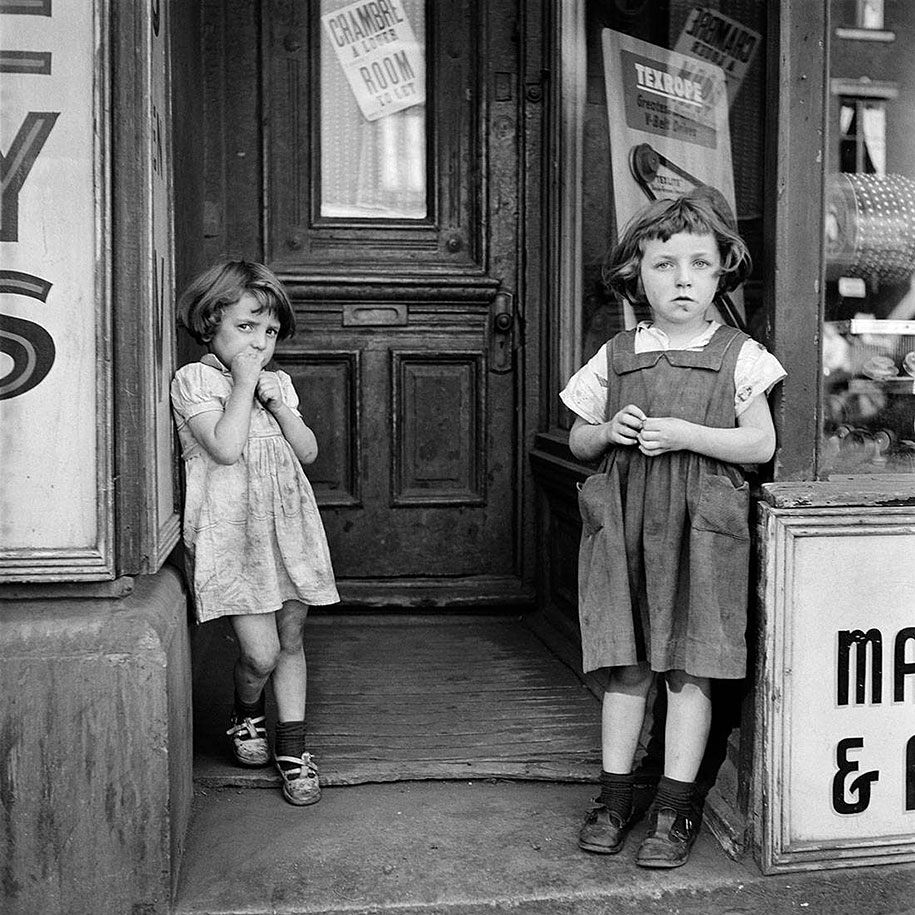 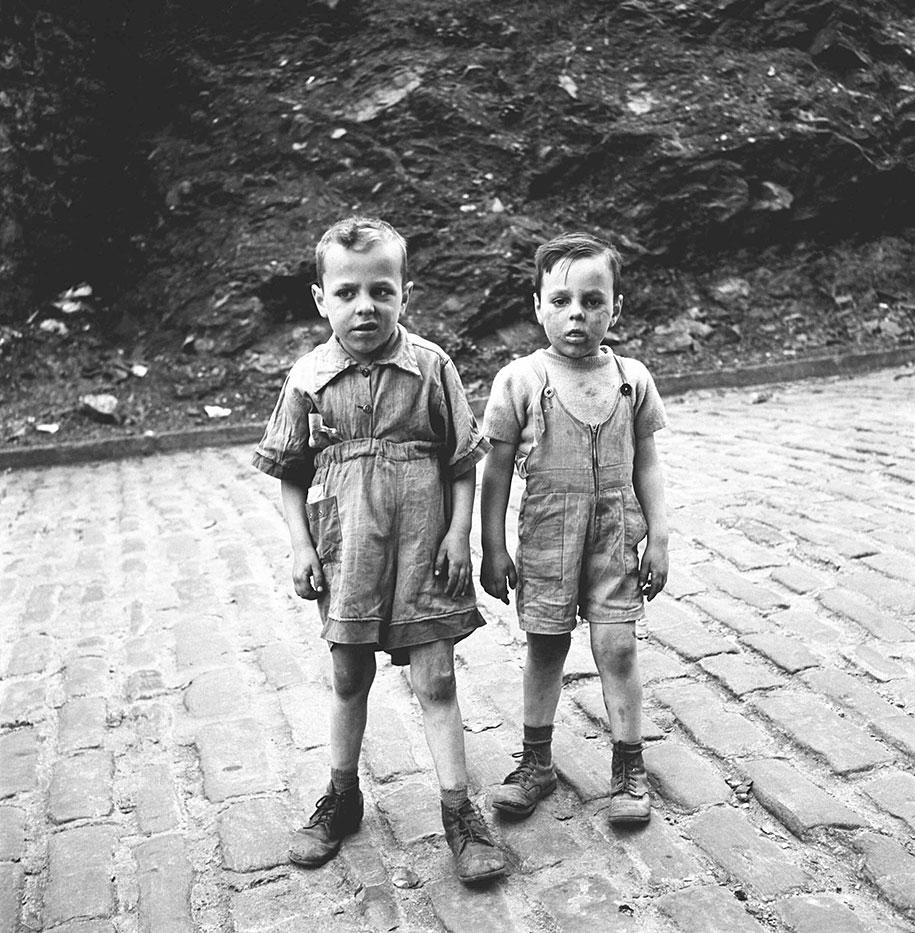 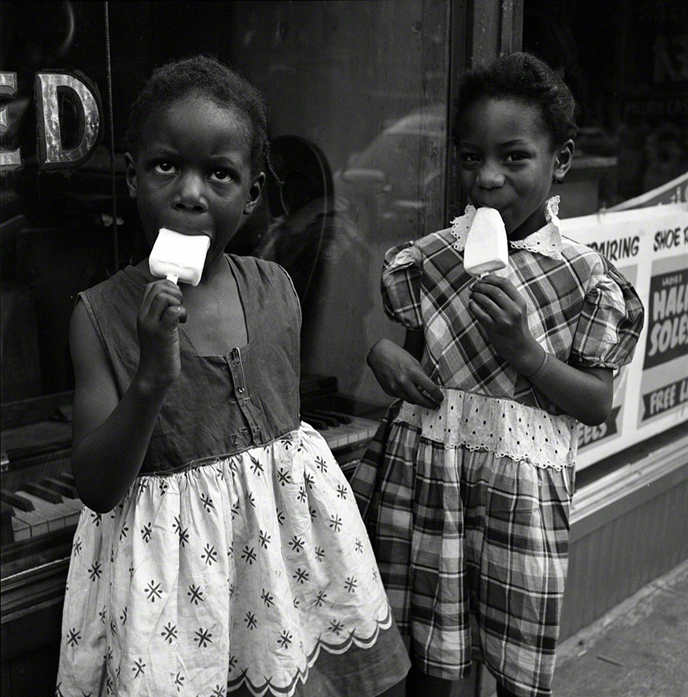 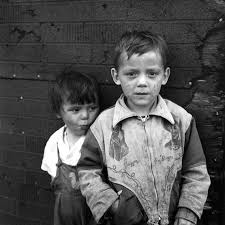 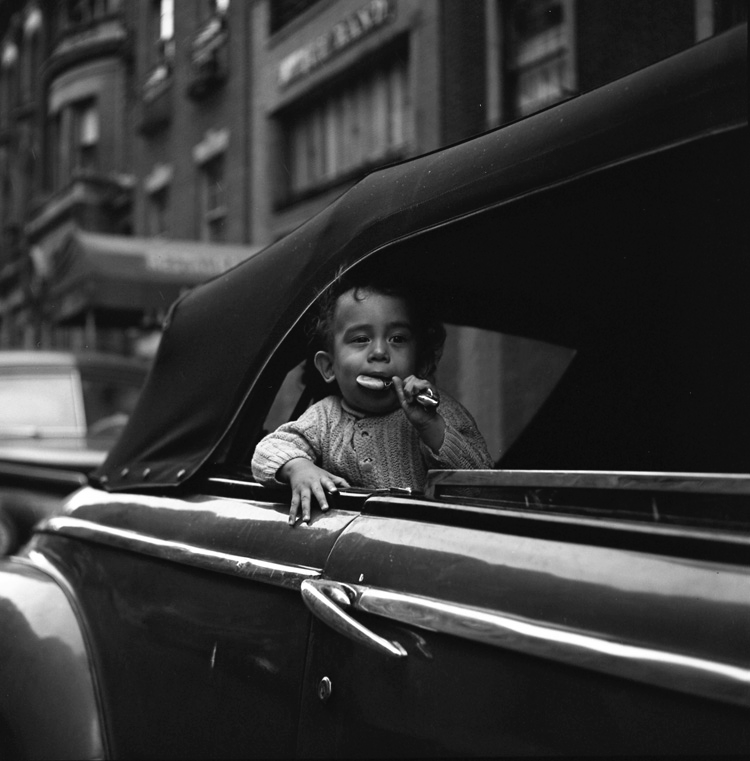 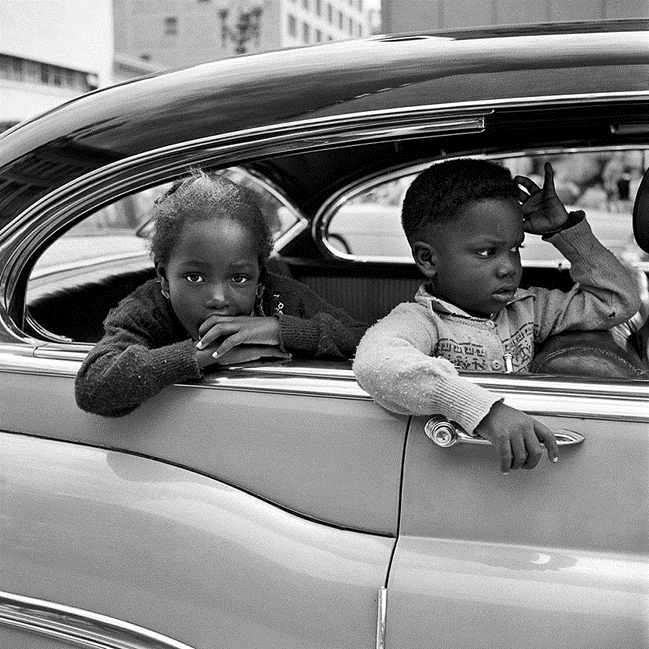 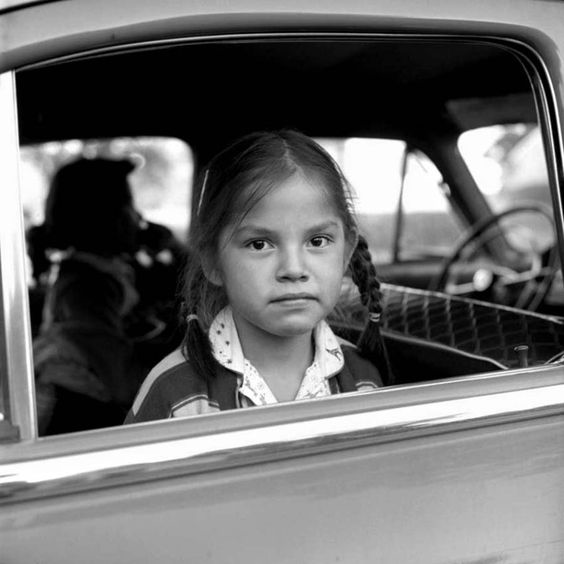 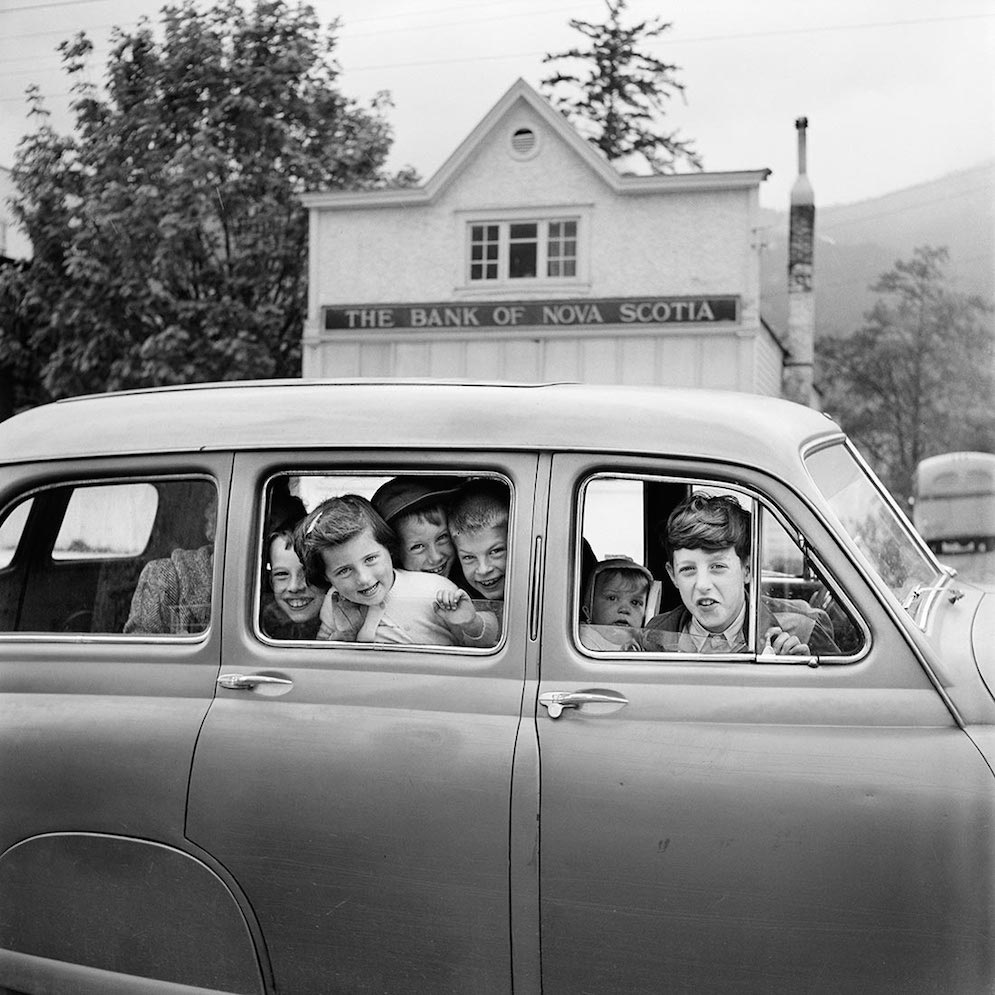 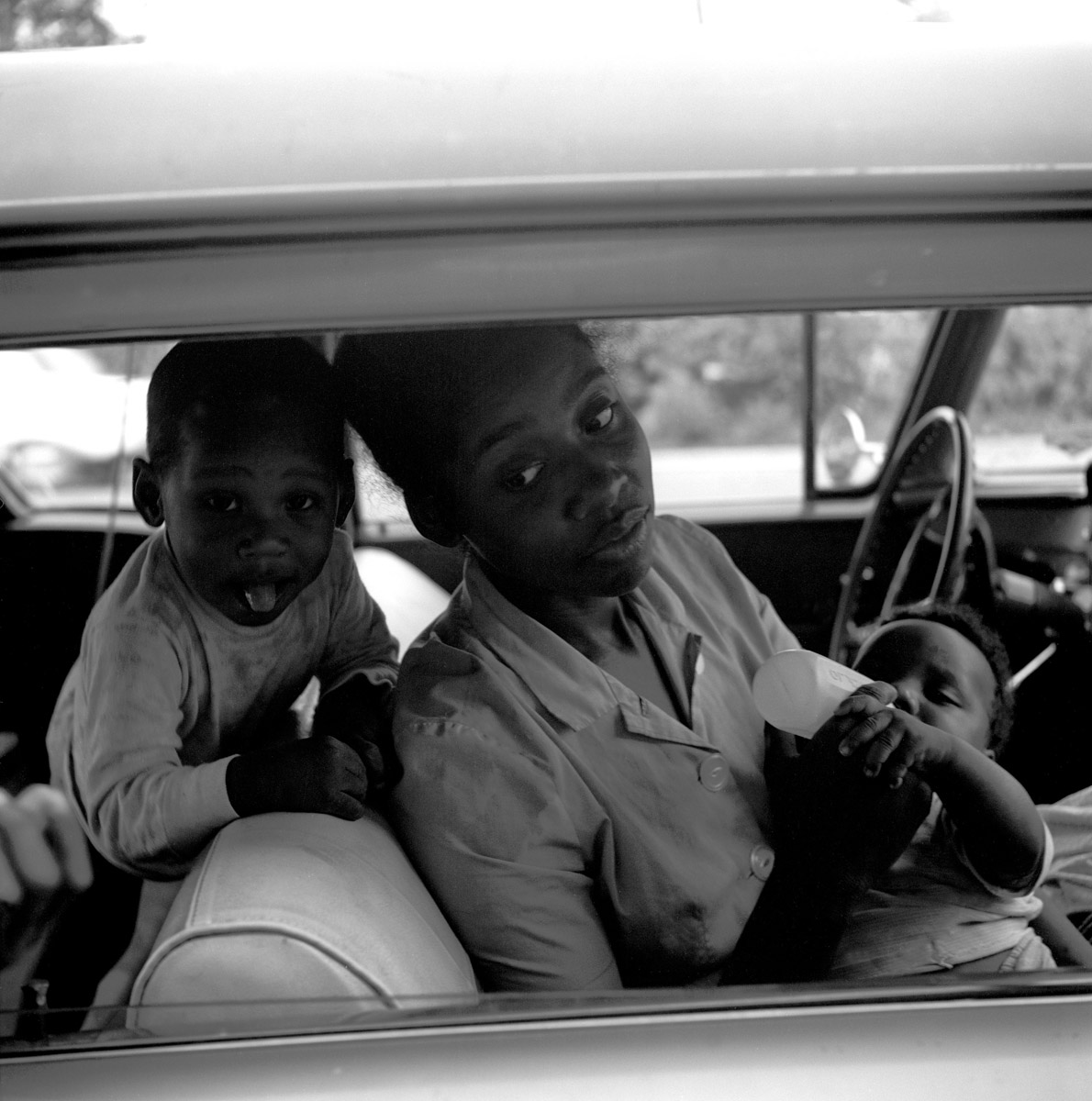 Scènes de rue
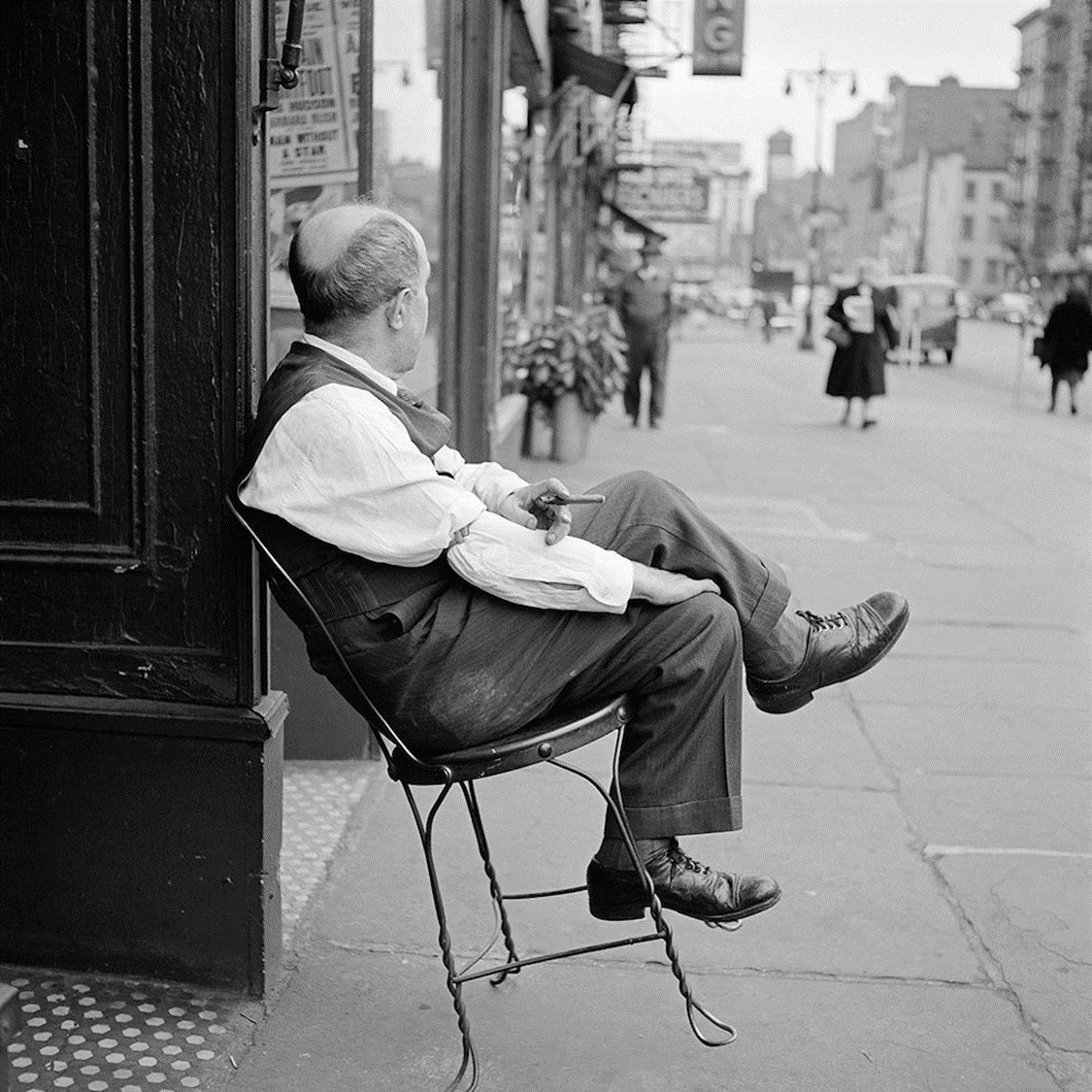 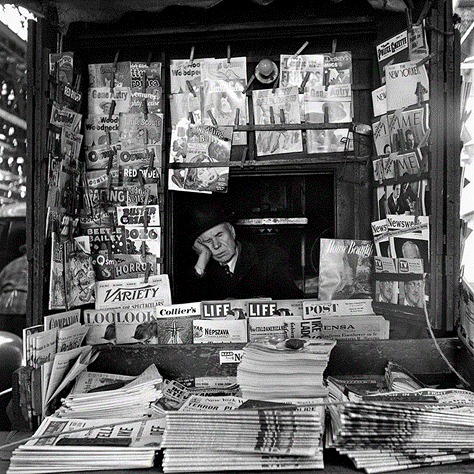 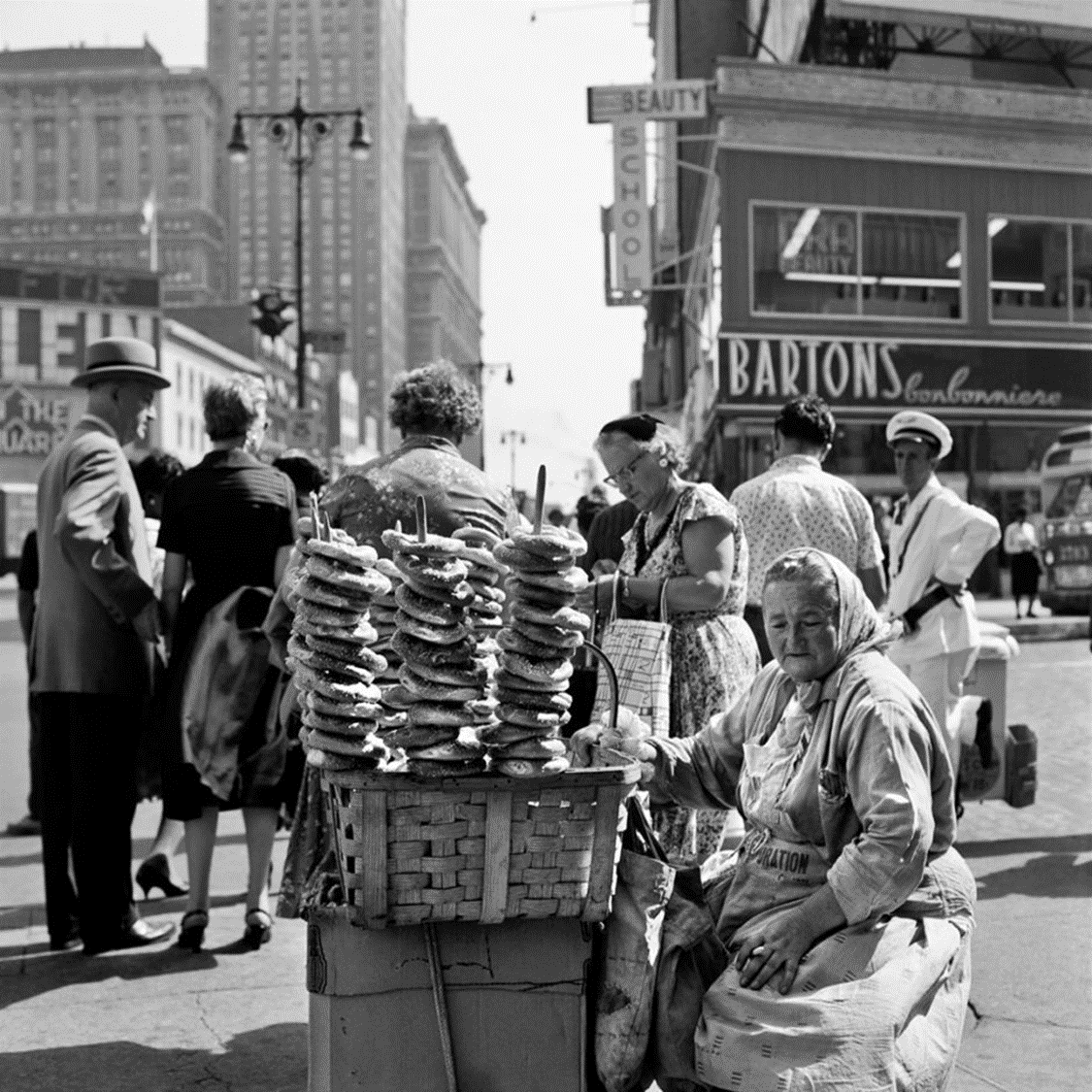 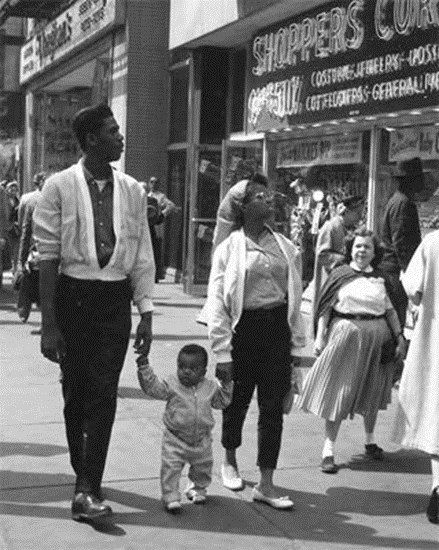 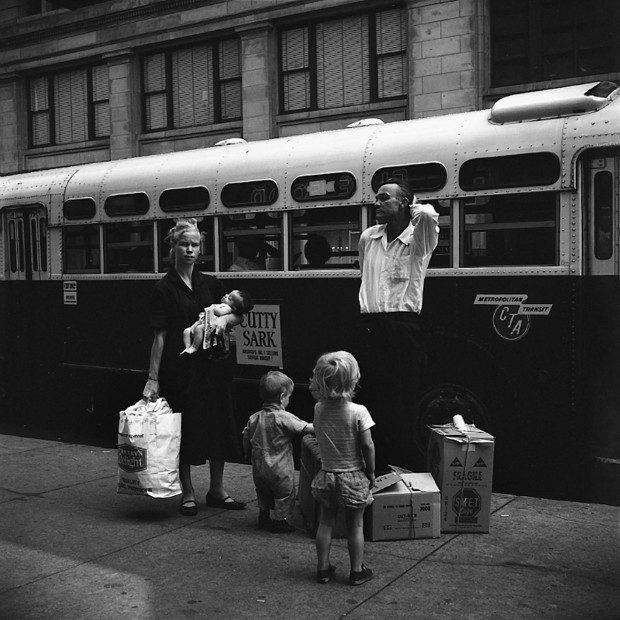 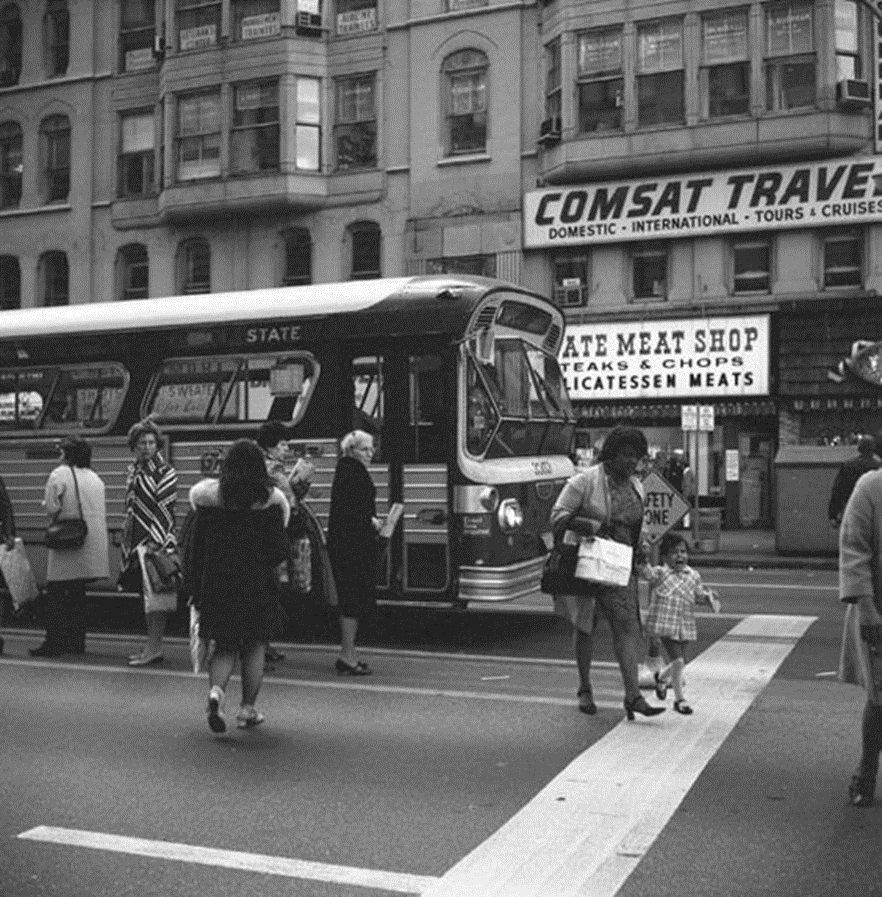 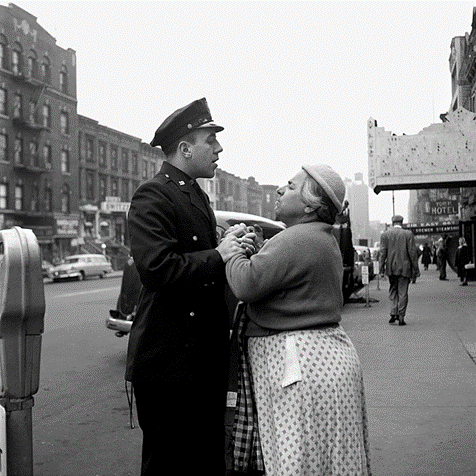 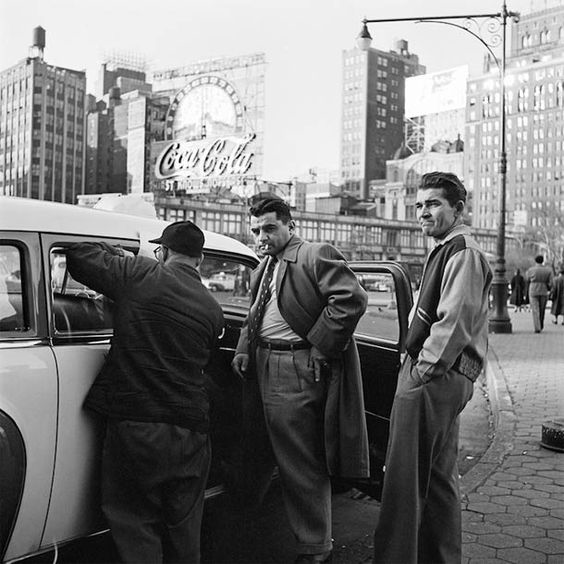 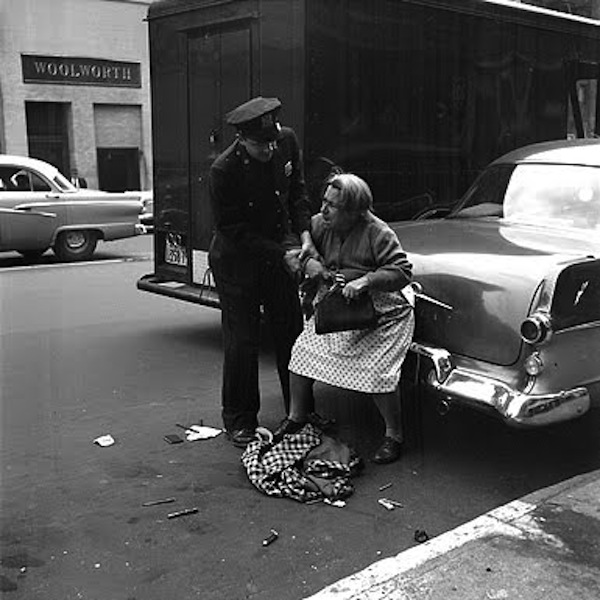 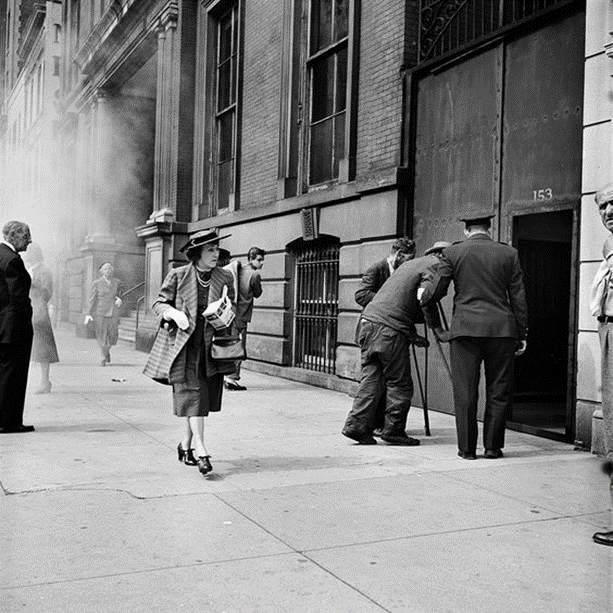 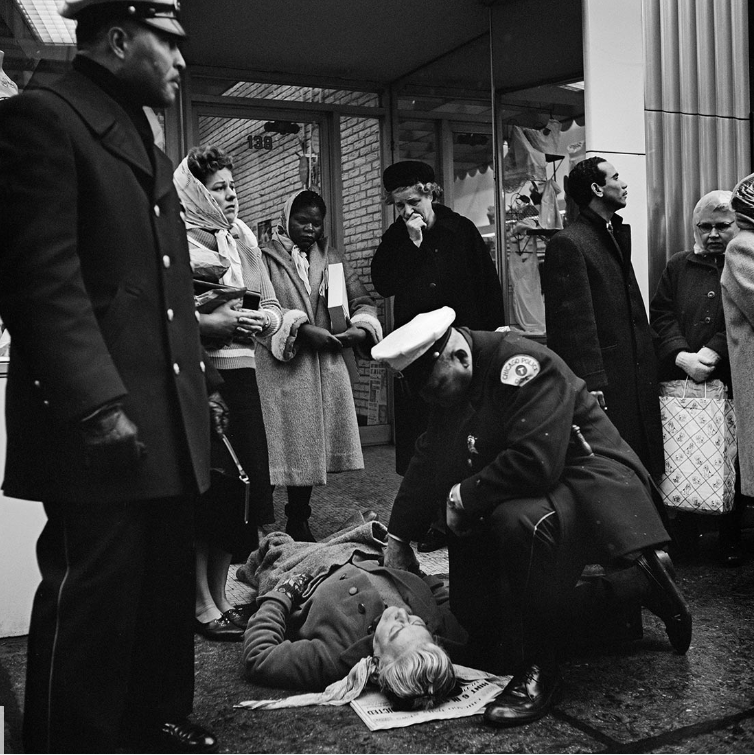 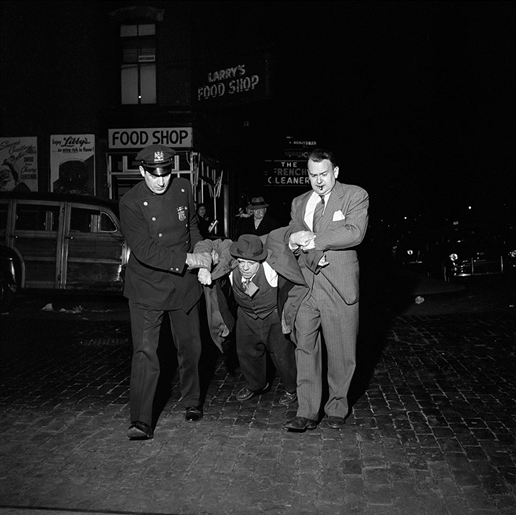 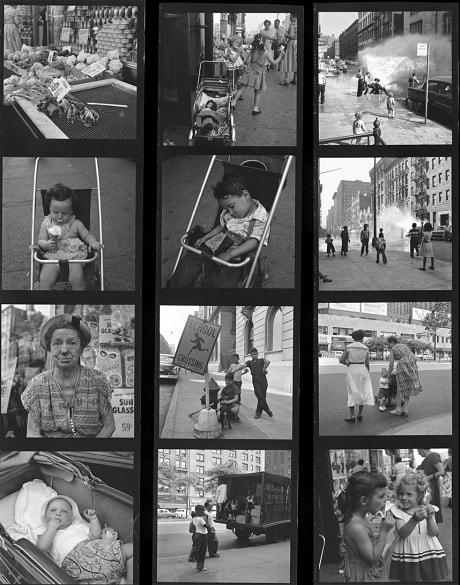 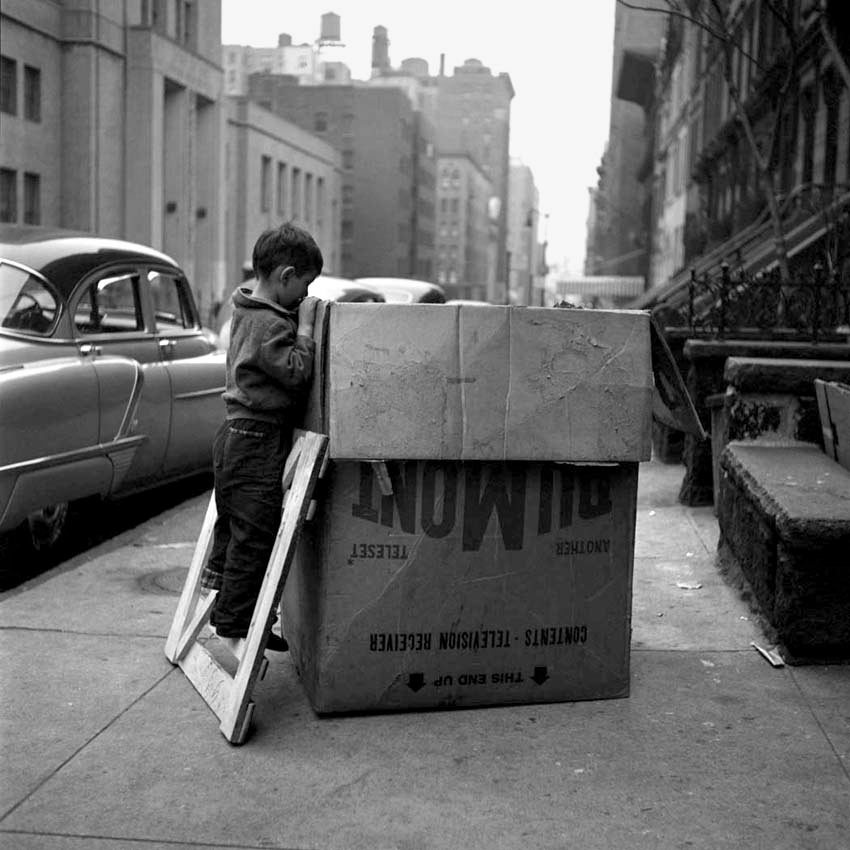 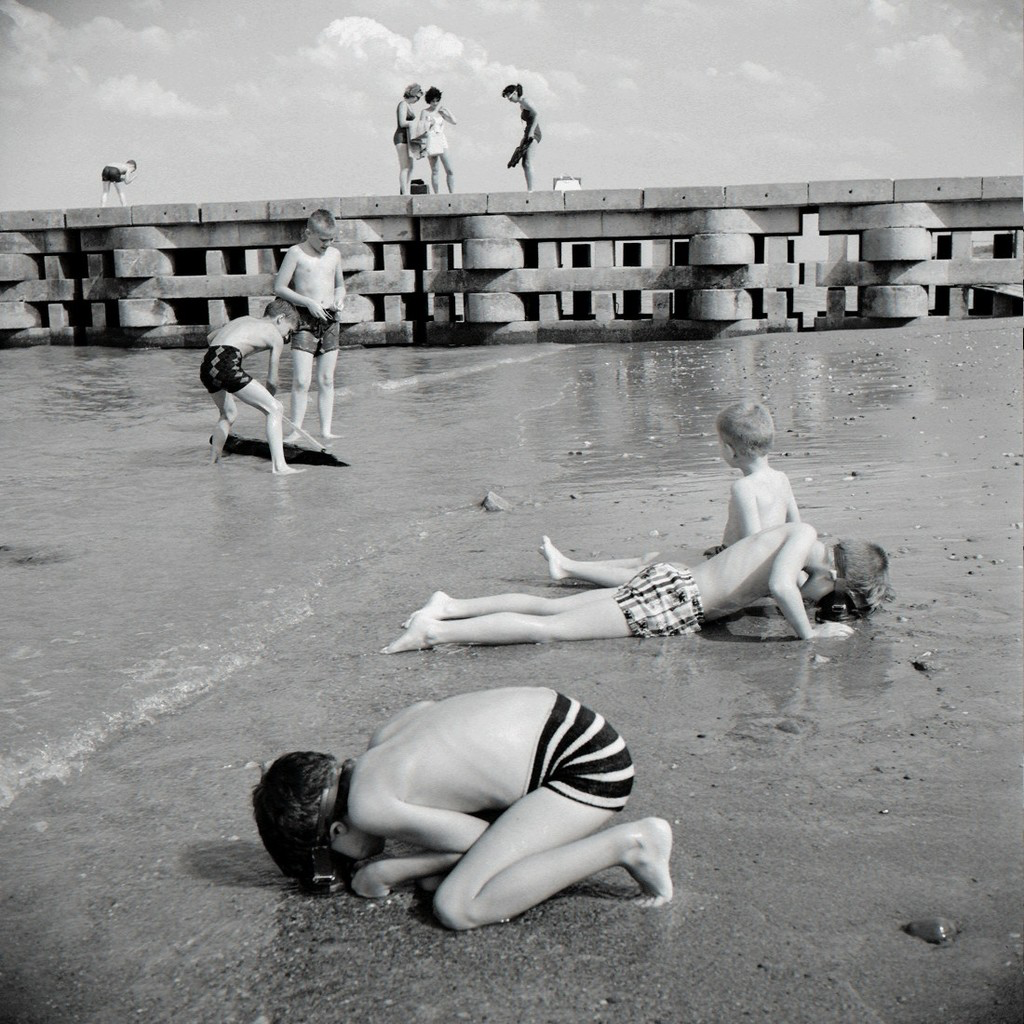 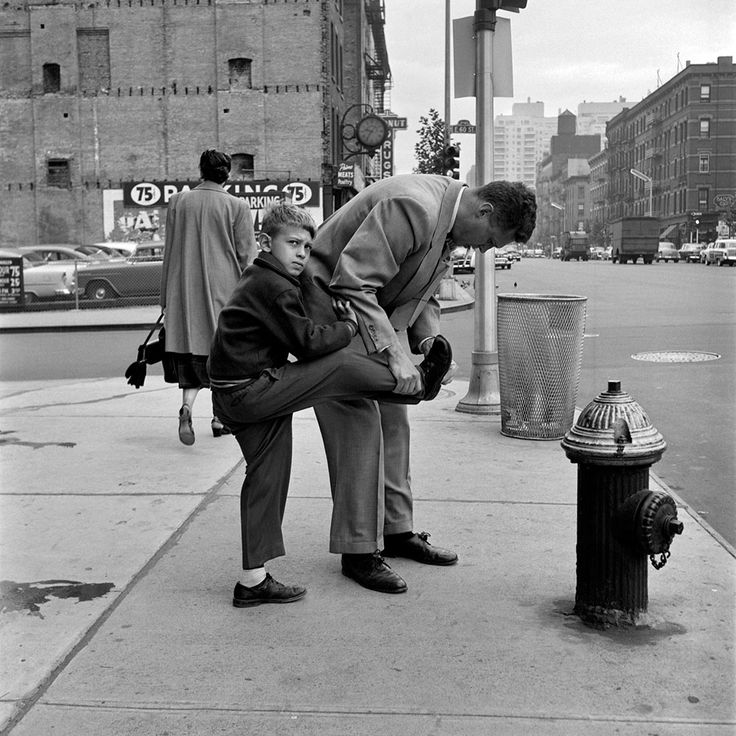 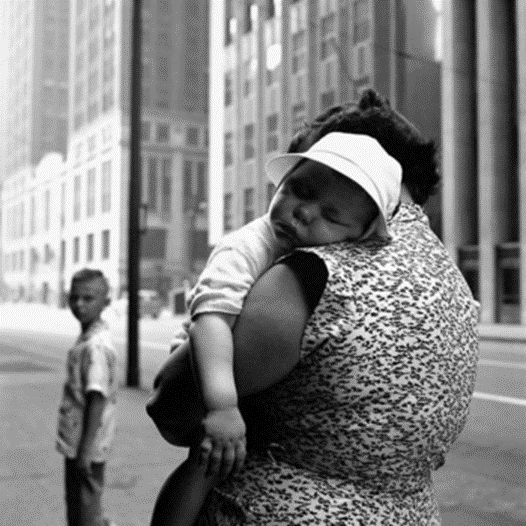 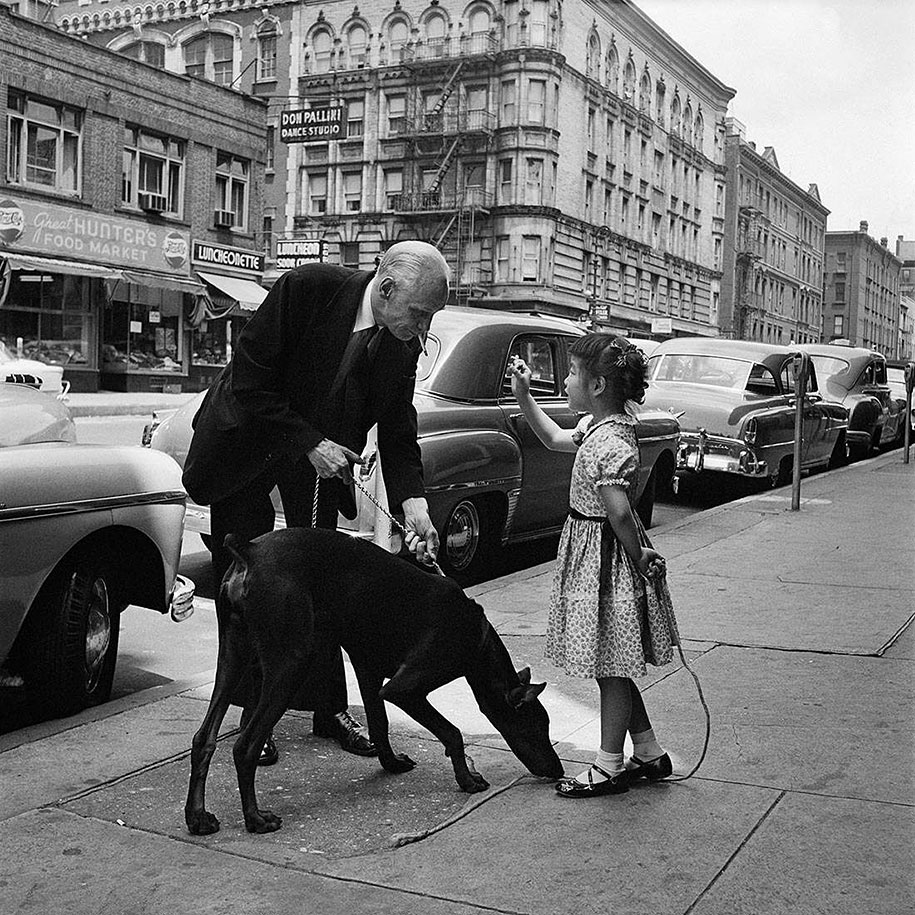 Des photos comme des tableaux
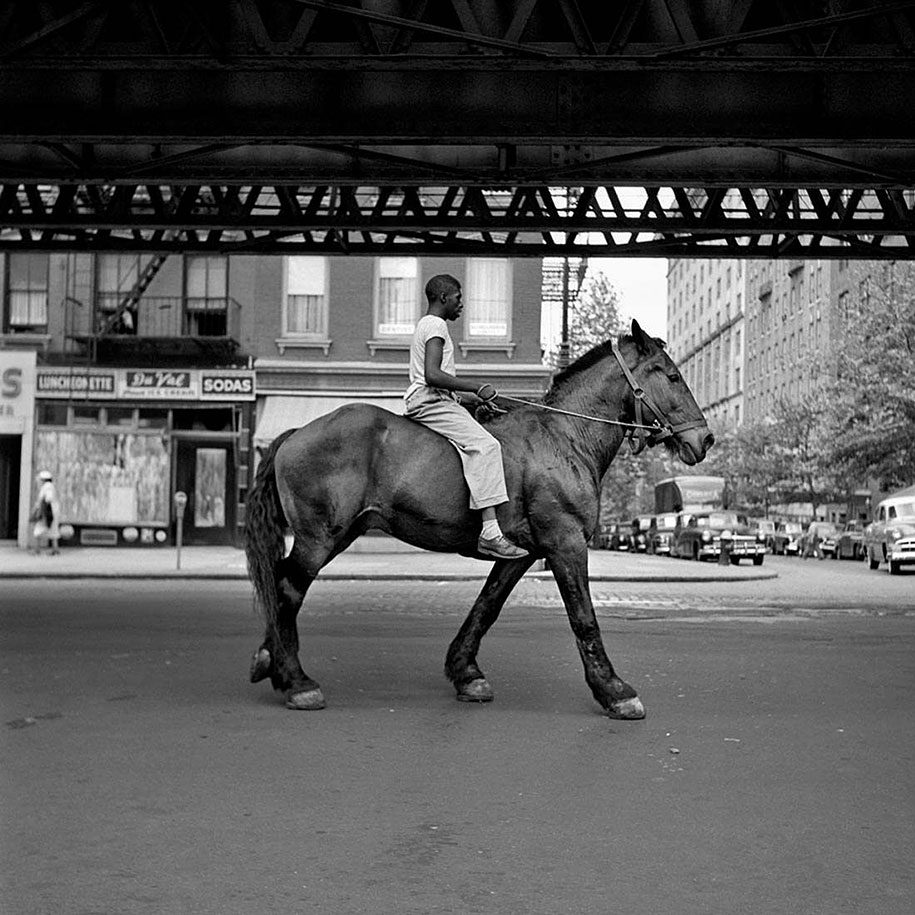 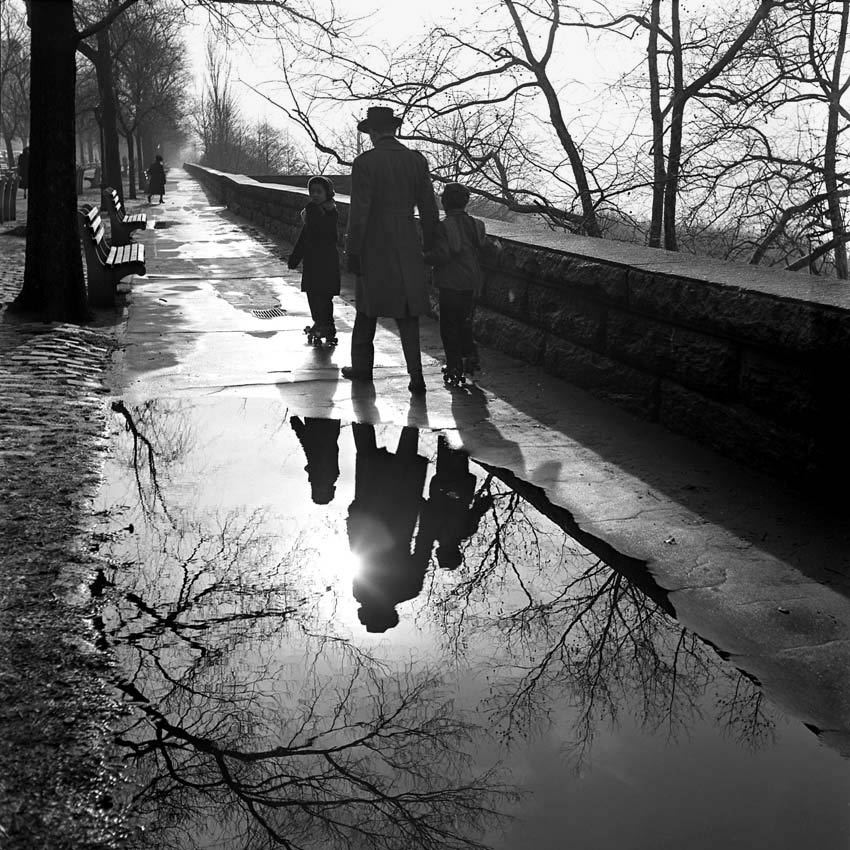 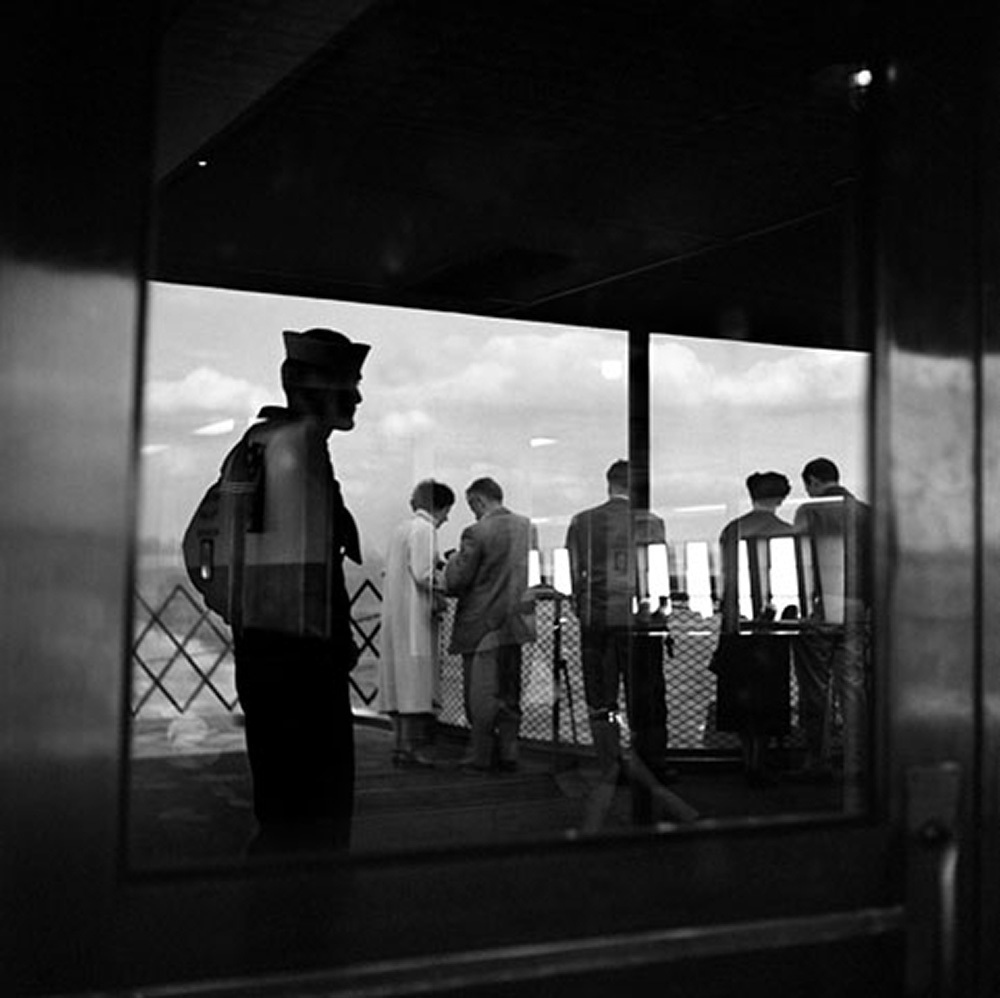 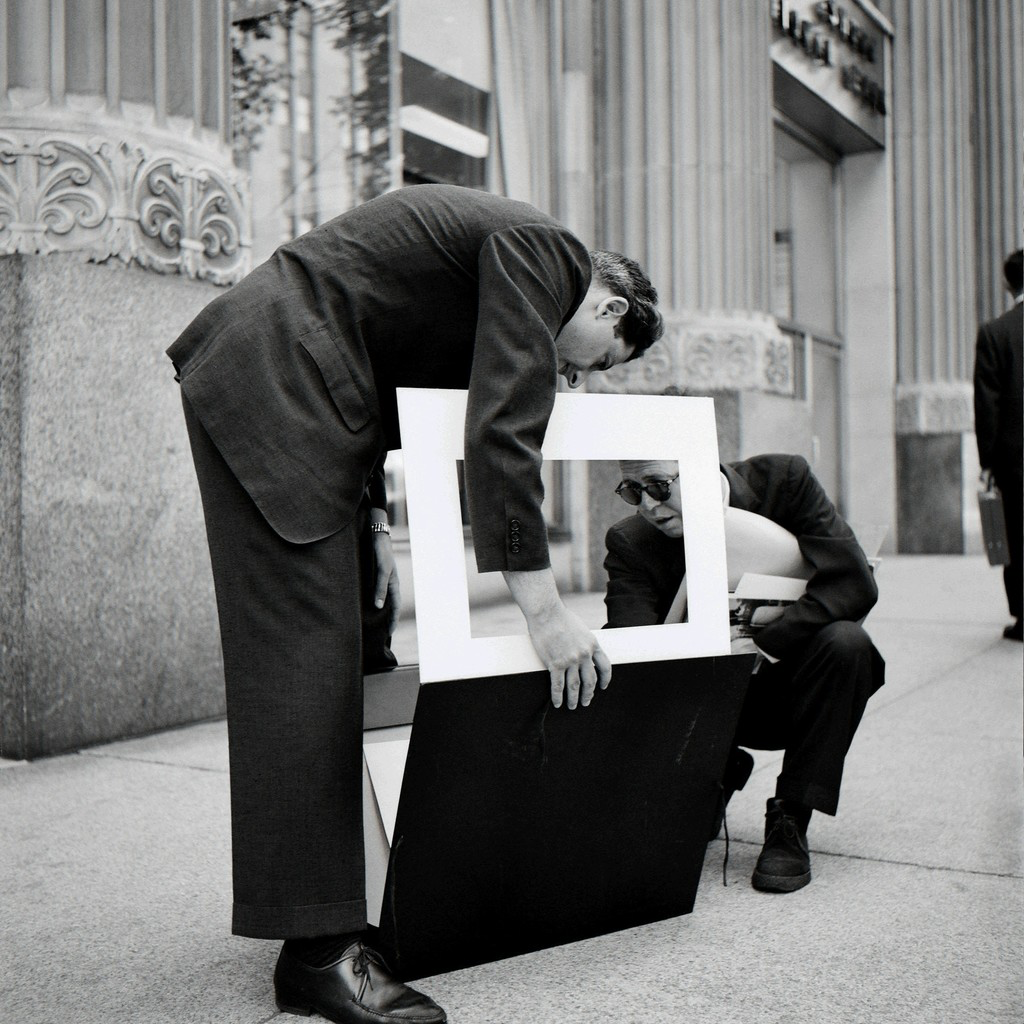 1956 Chicago
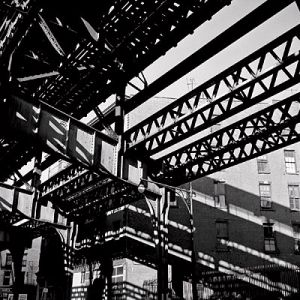 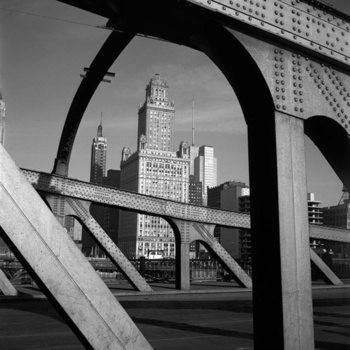 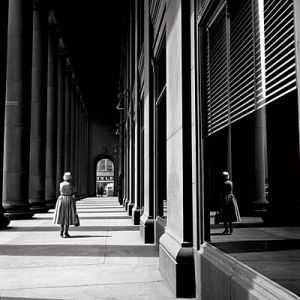 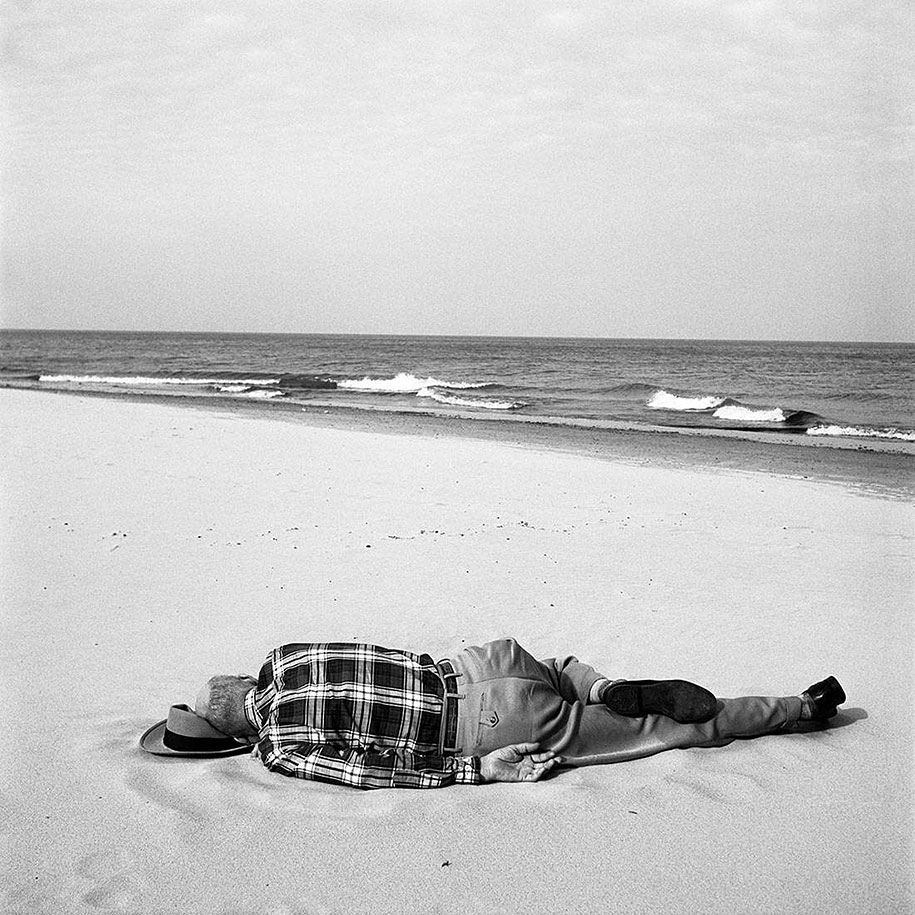 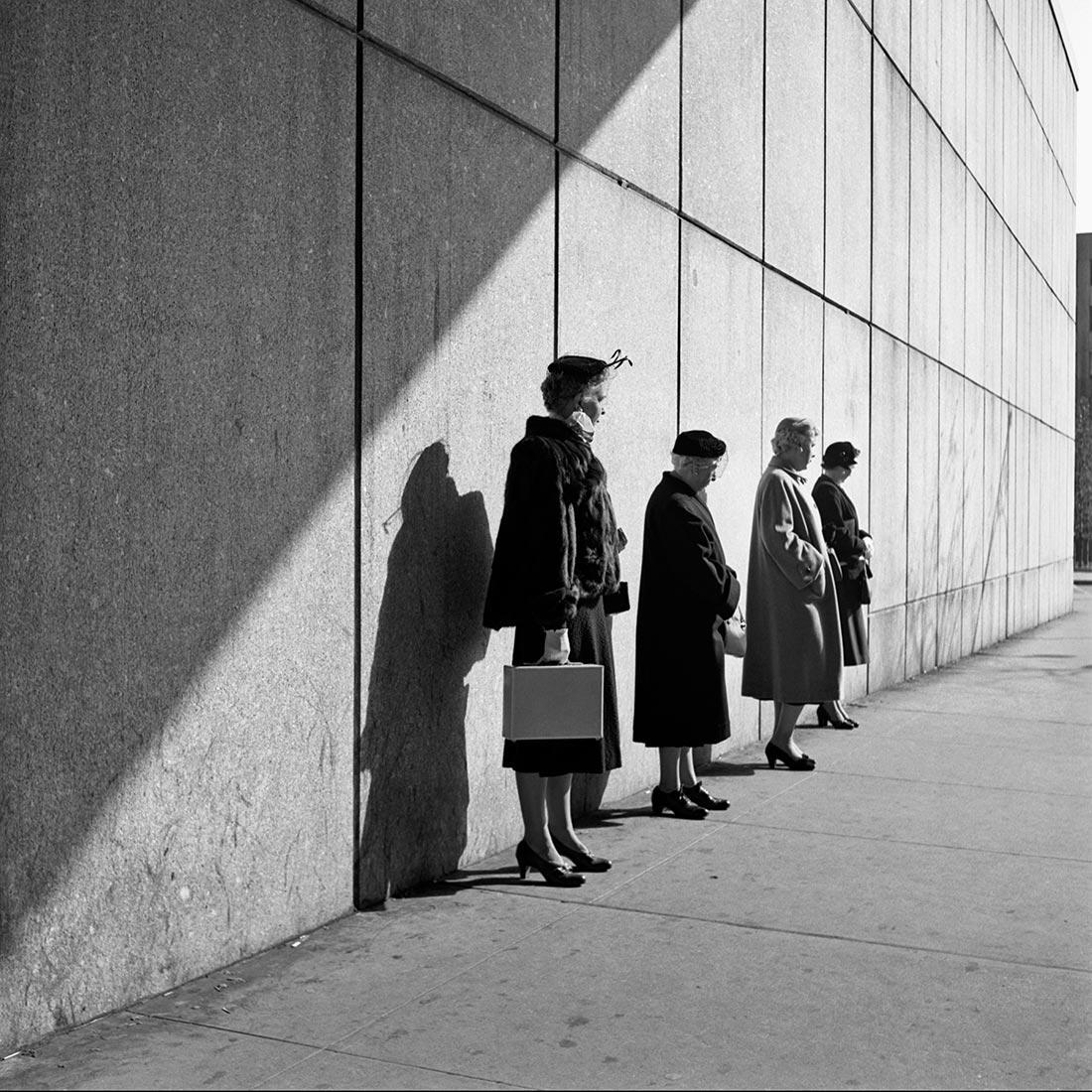 Photos de nuit
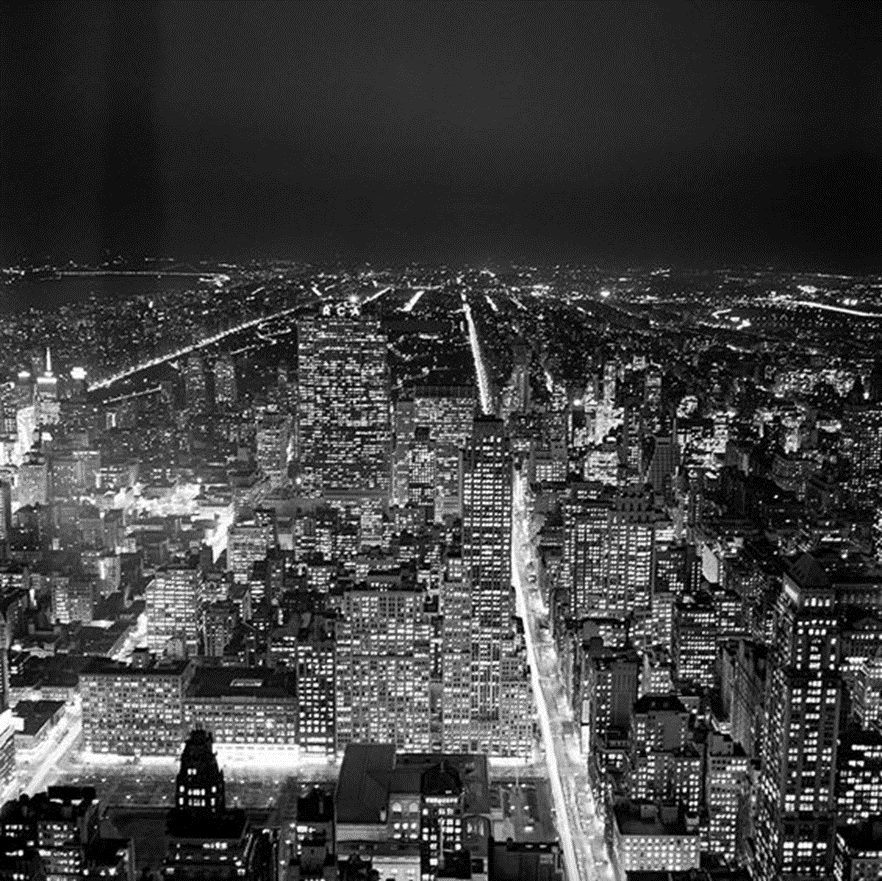 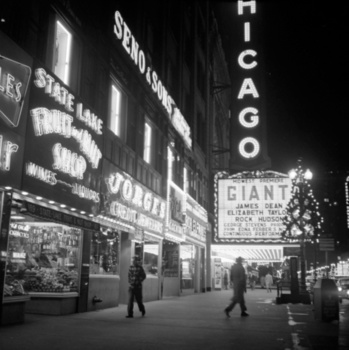 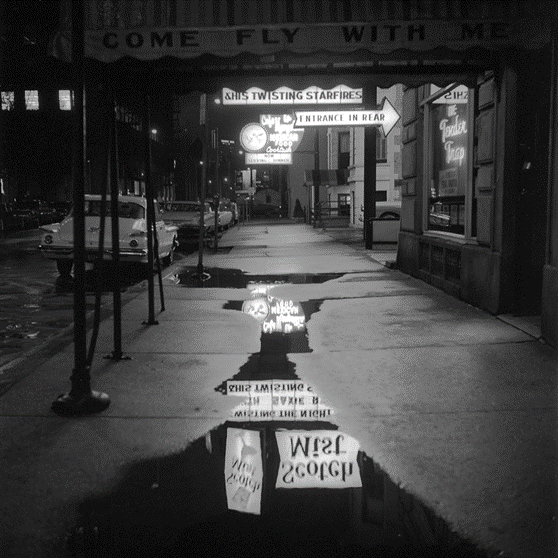 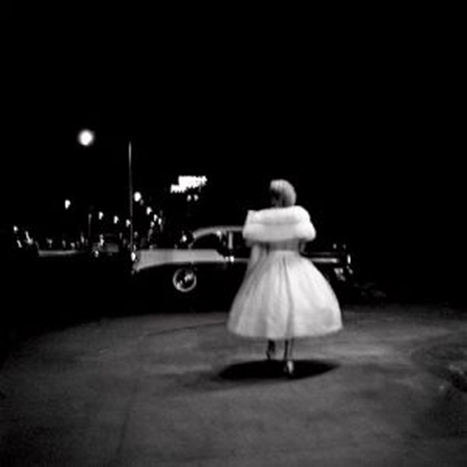 People…..
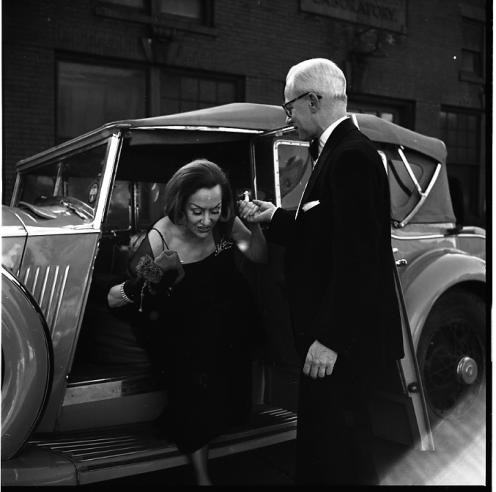 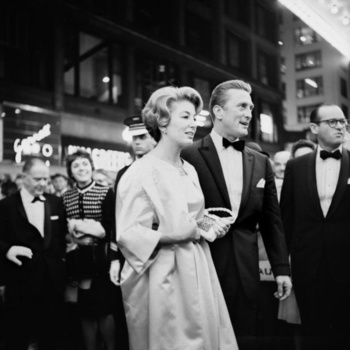 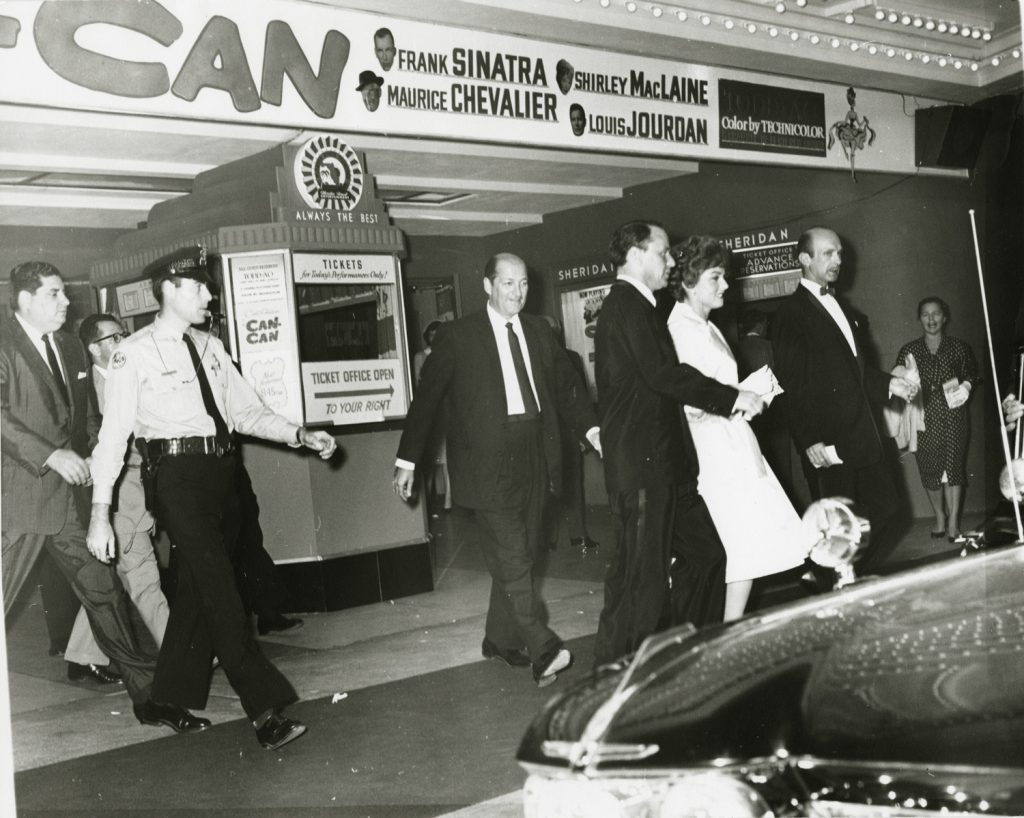 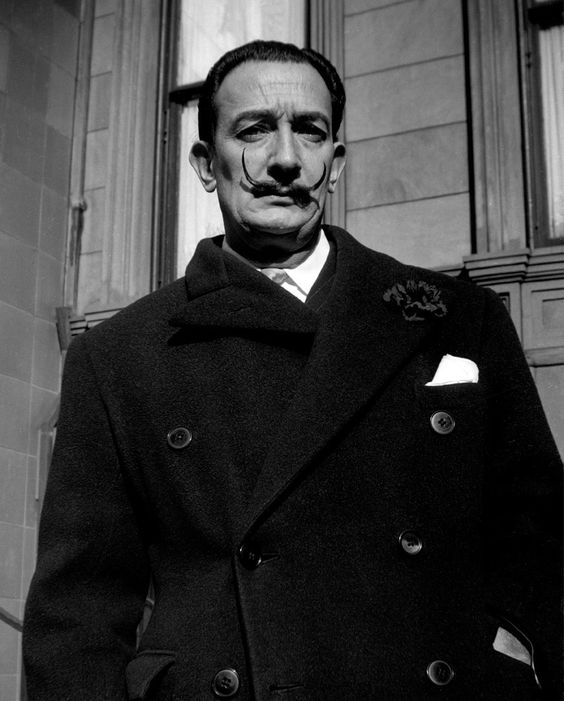 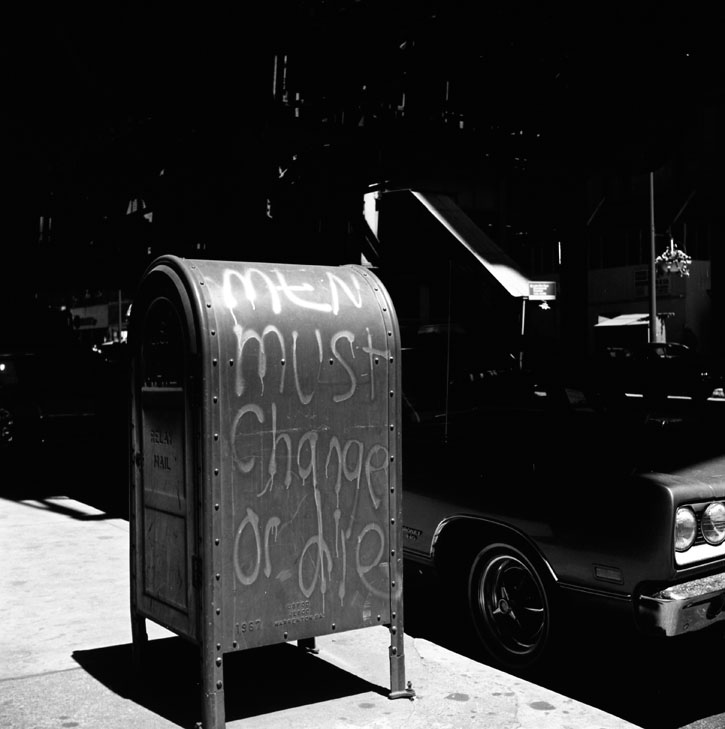 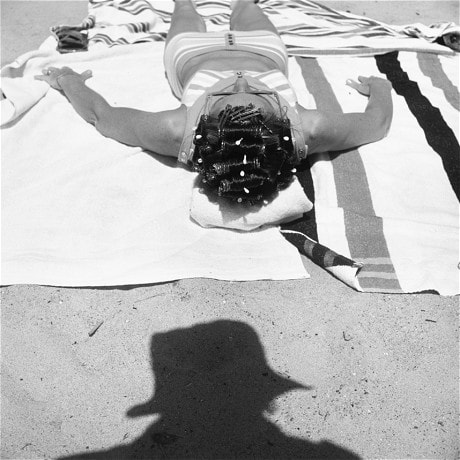 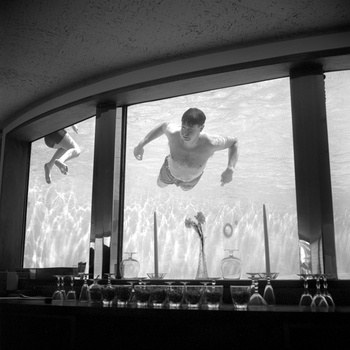 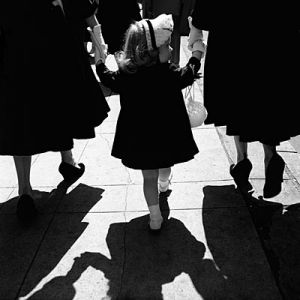 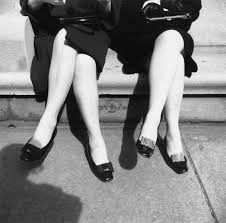 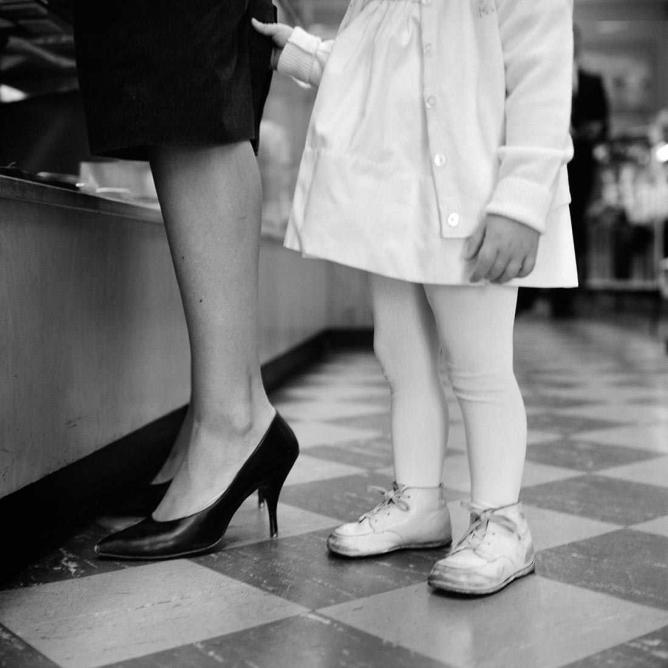 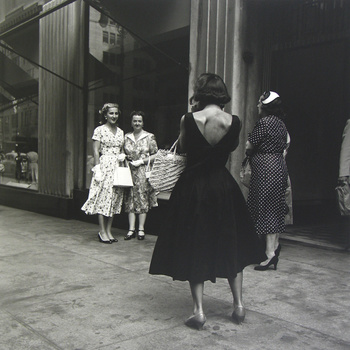 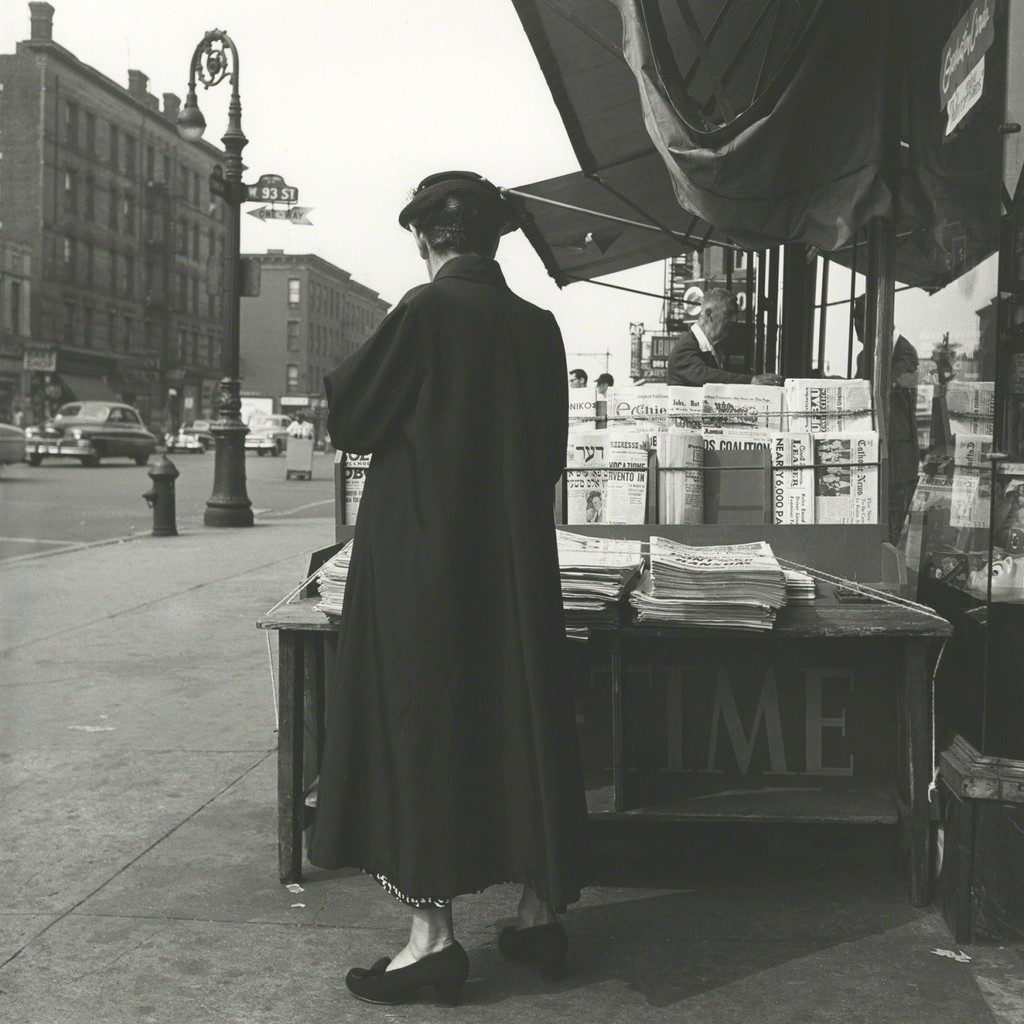 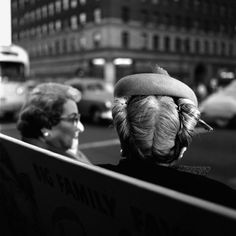 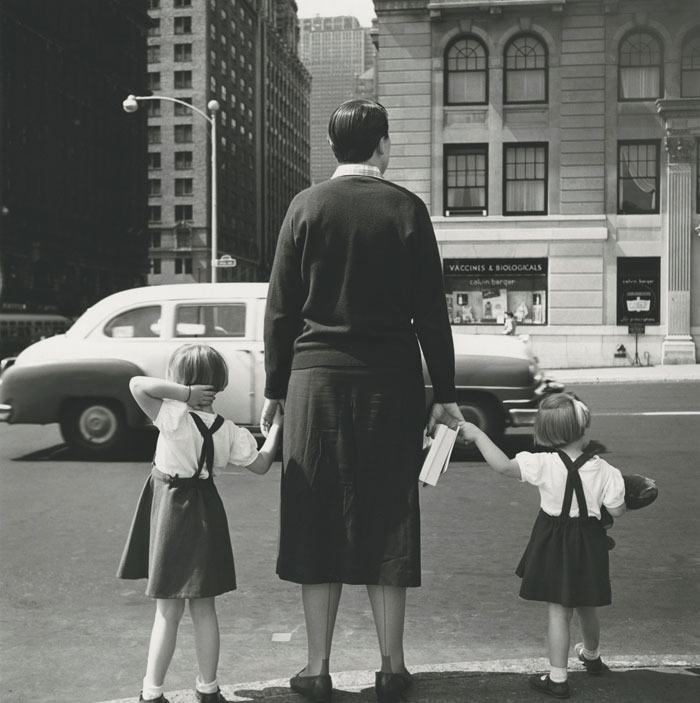 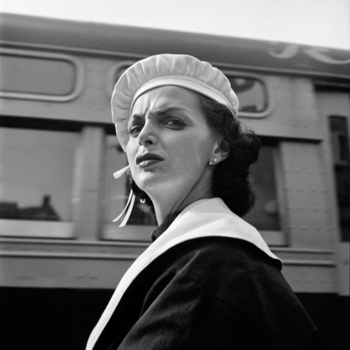 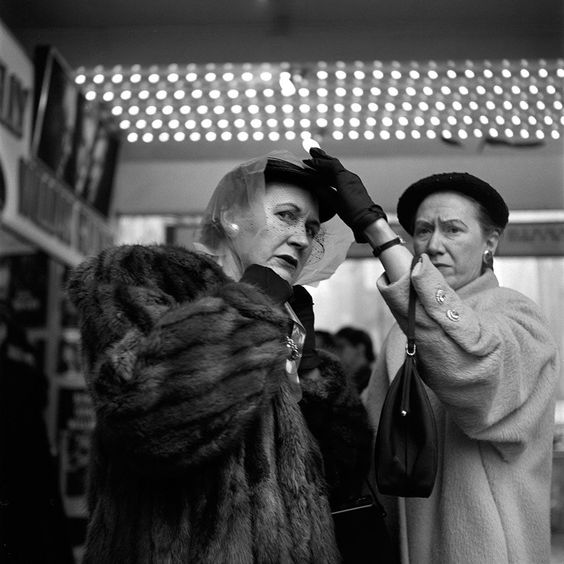 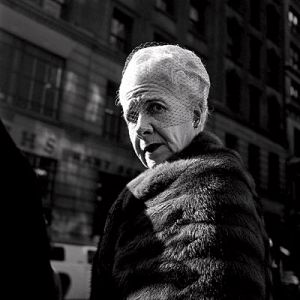 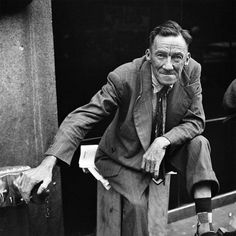 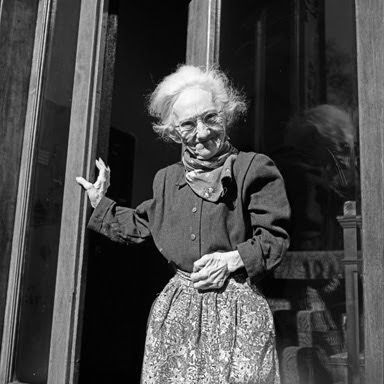 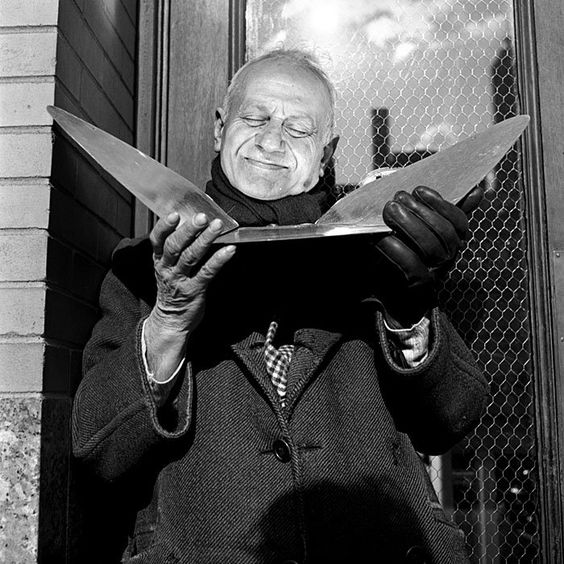 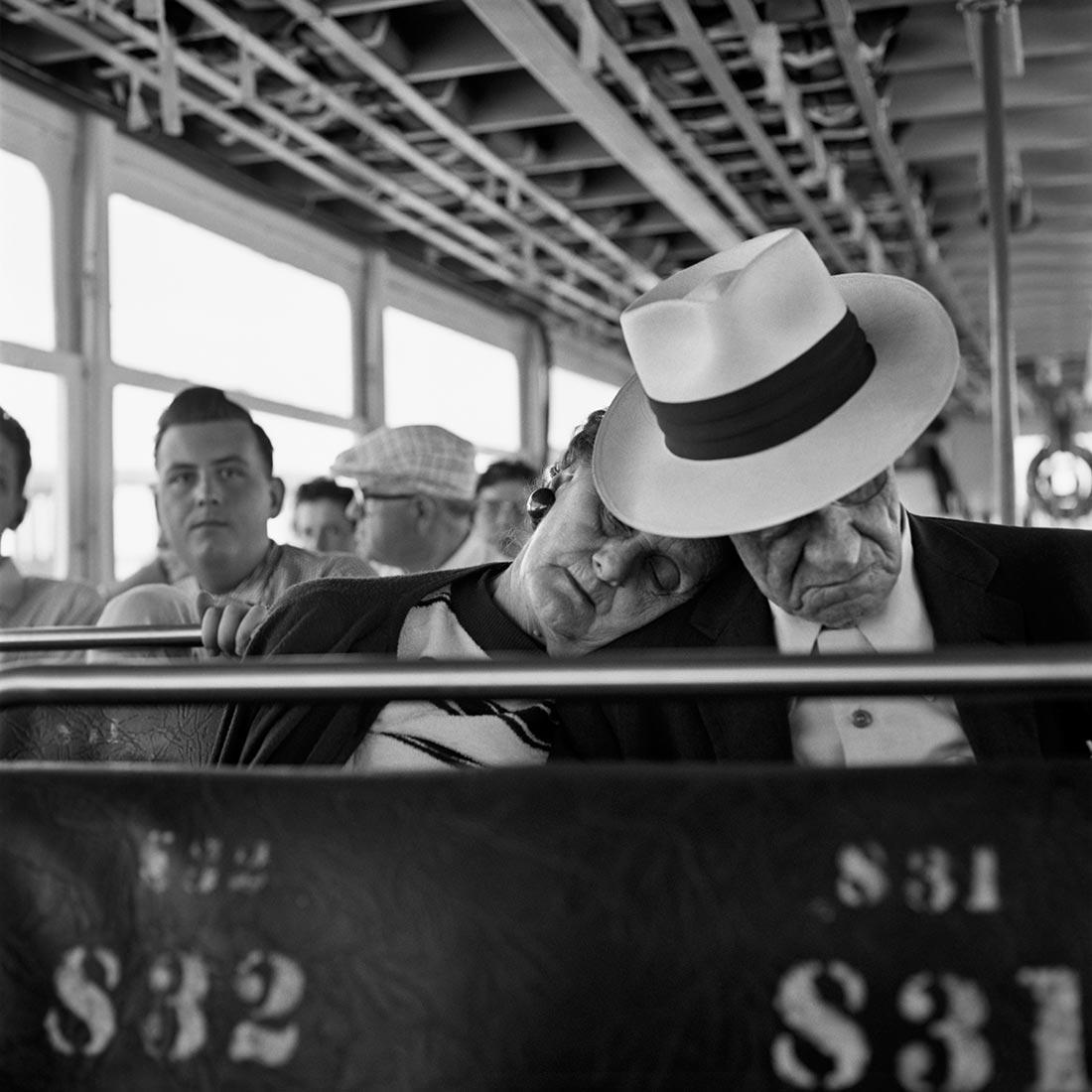 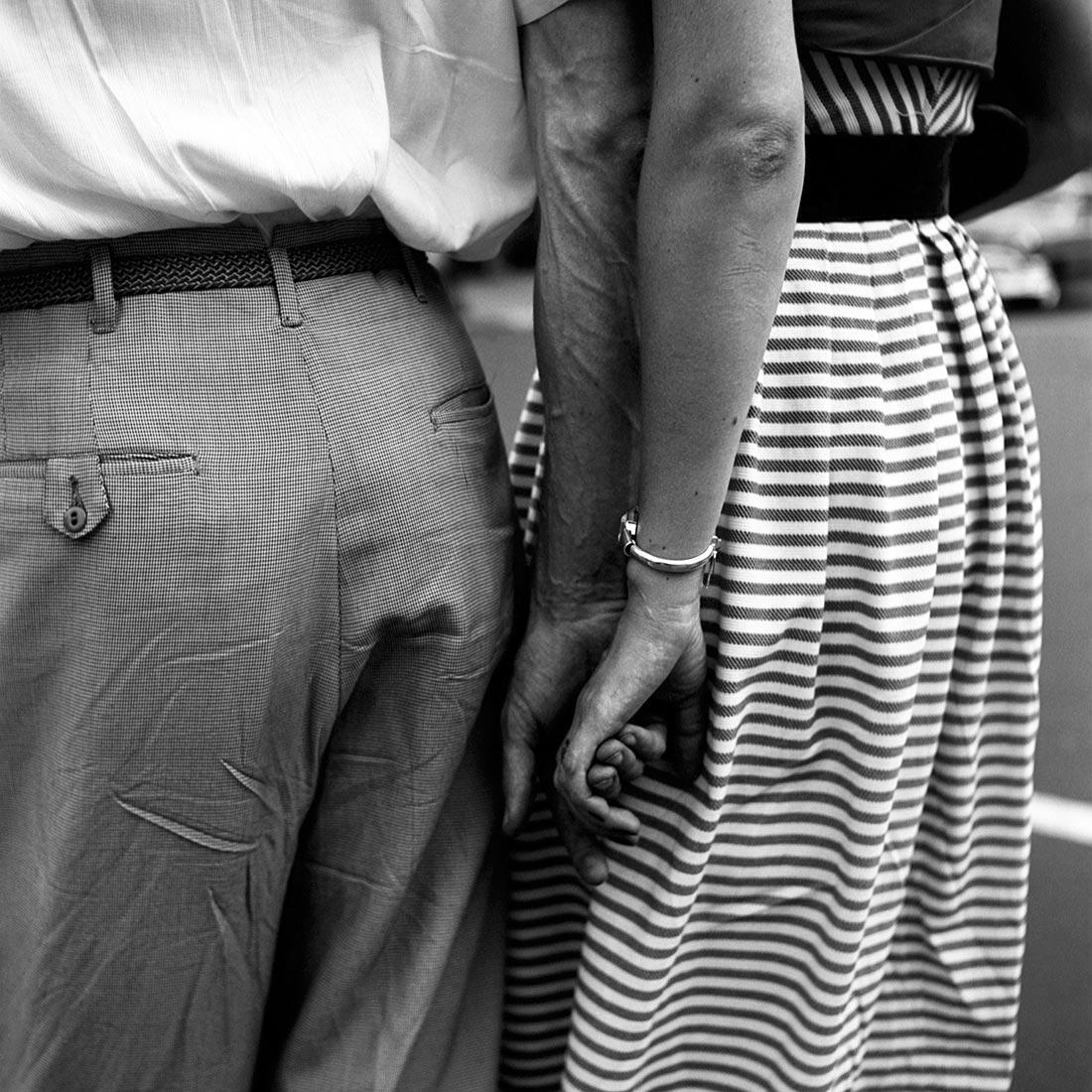 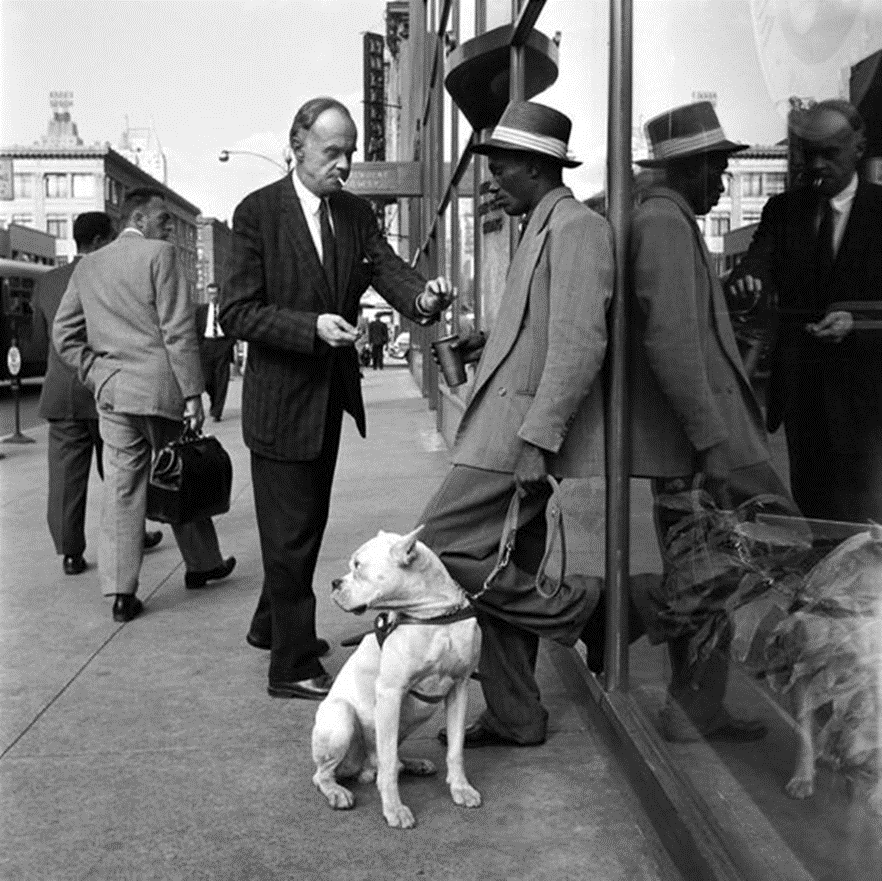 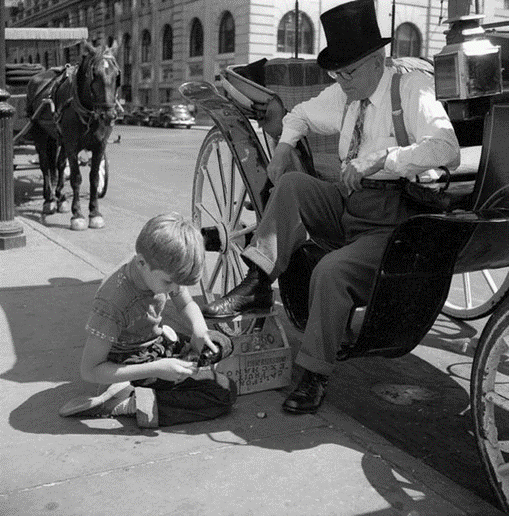 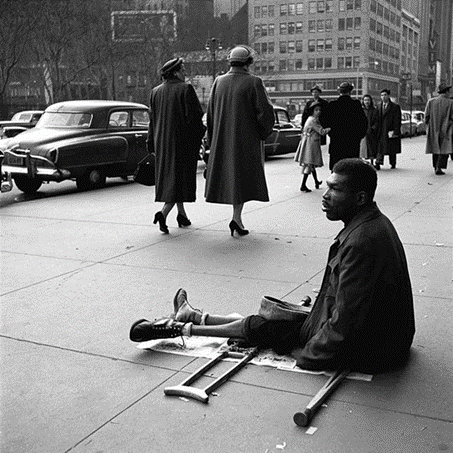 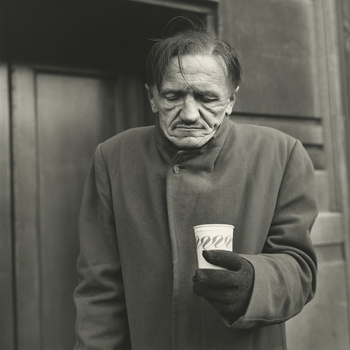 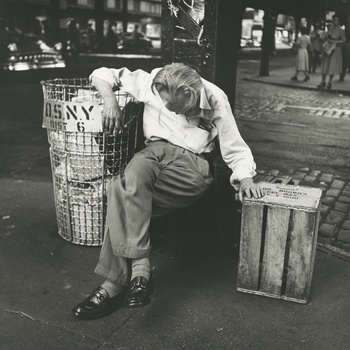 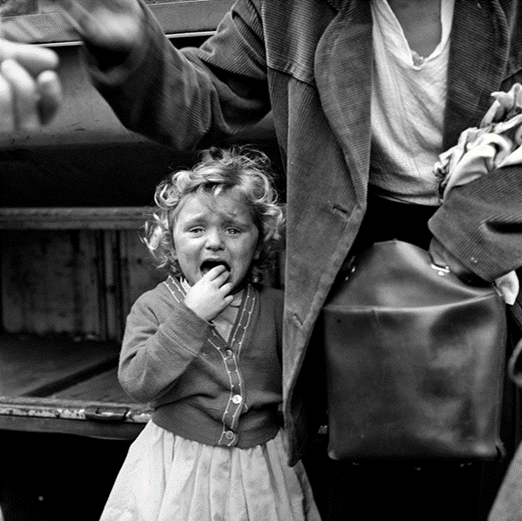 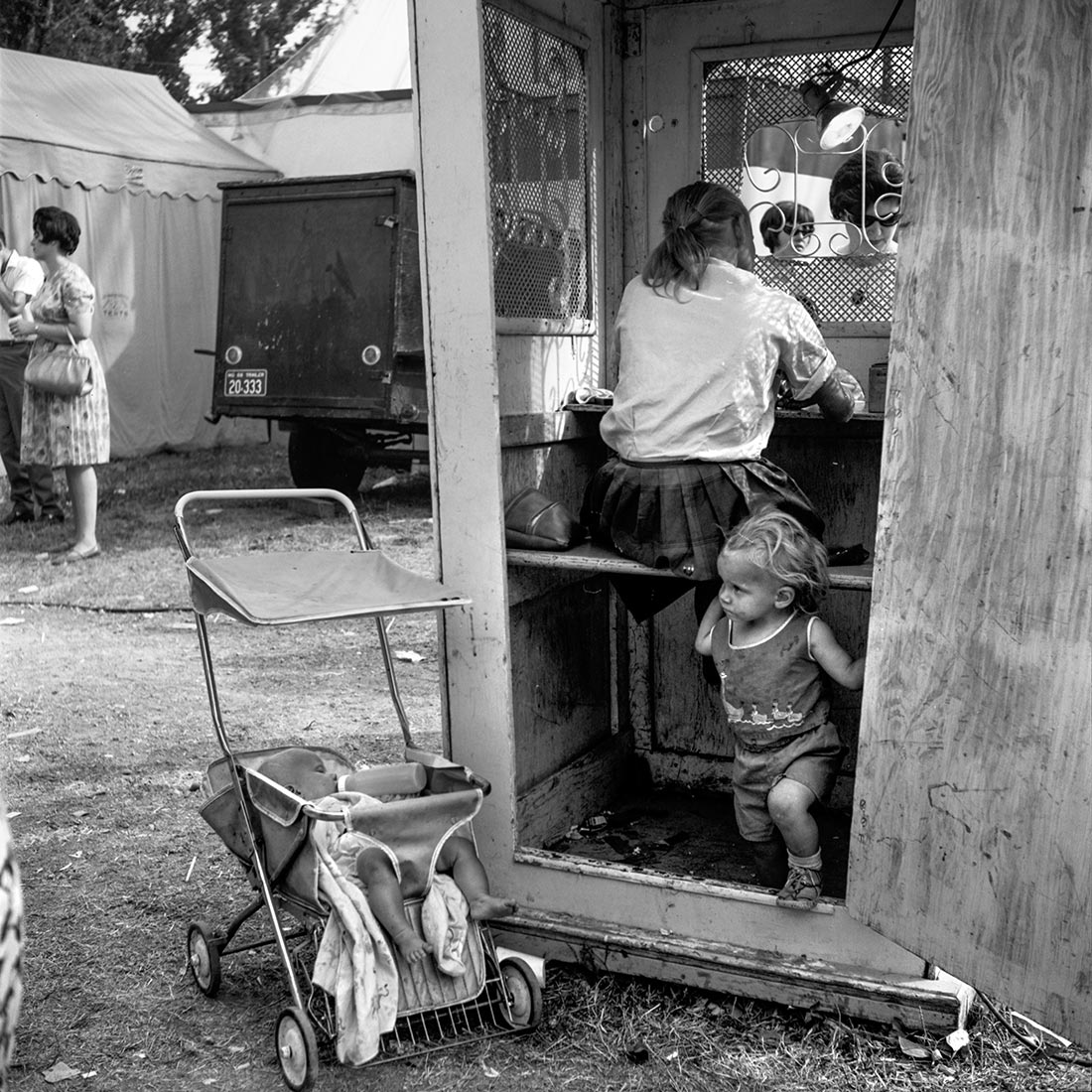 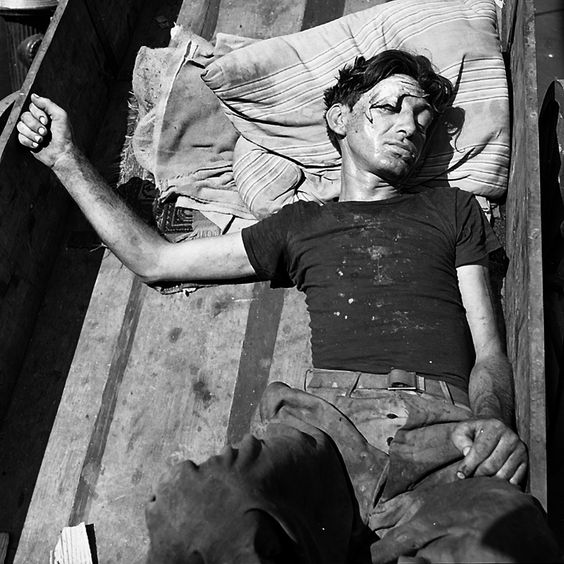 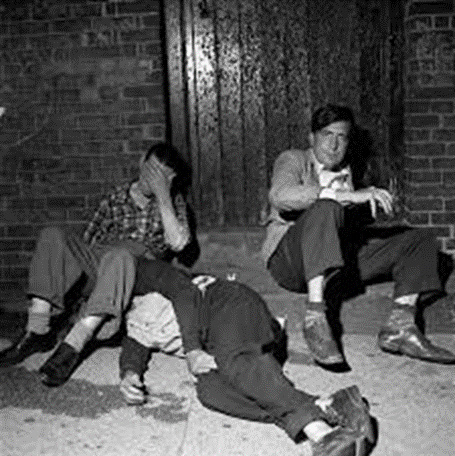 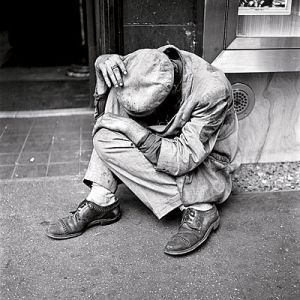 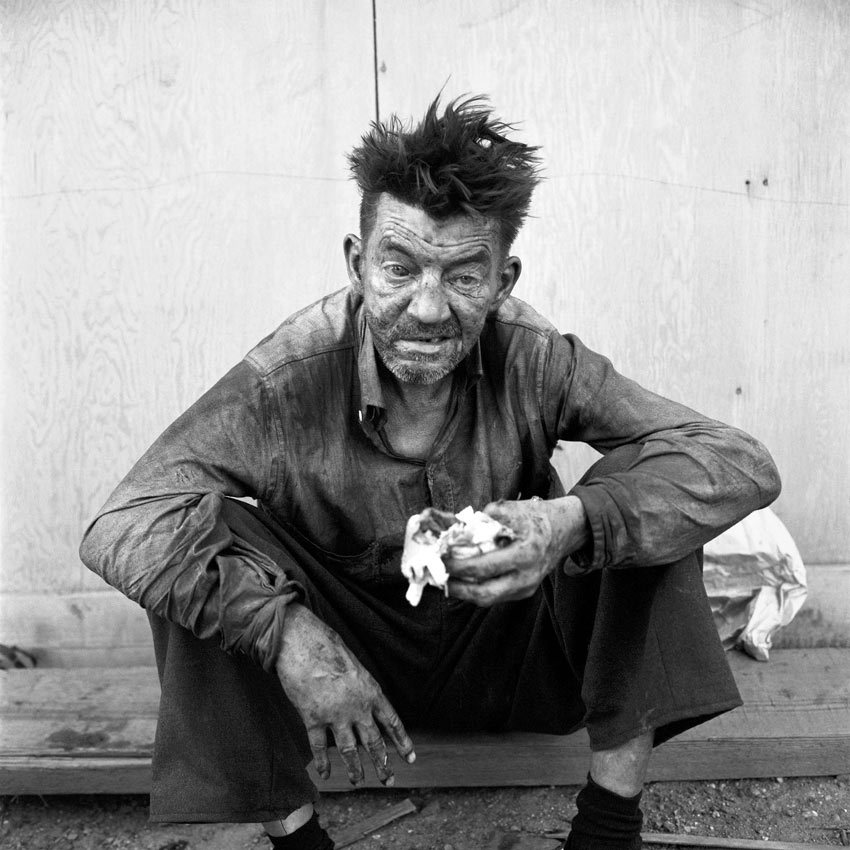 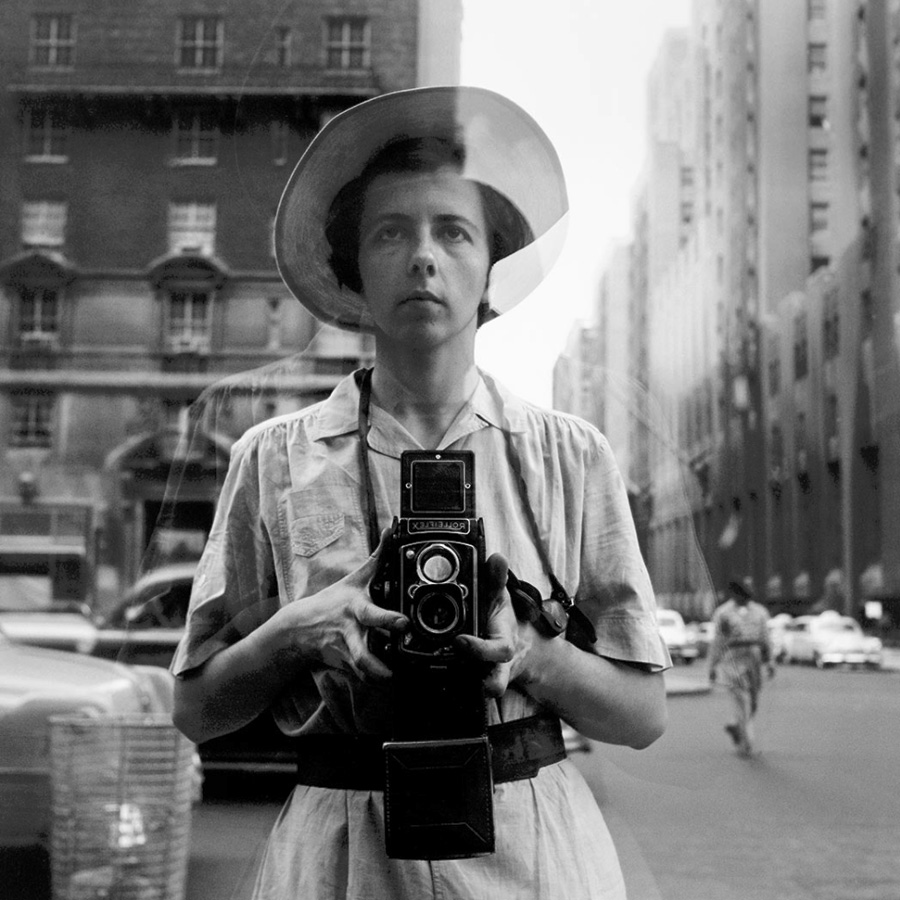 SES FIDELES COMPAGNONS
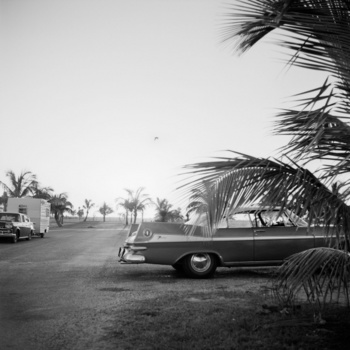 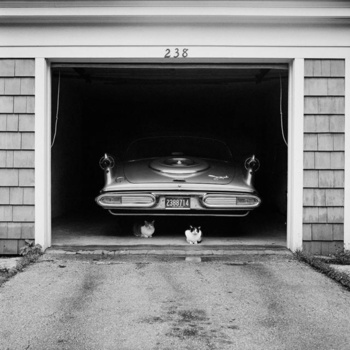 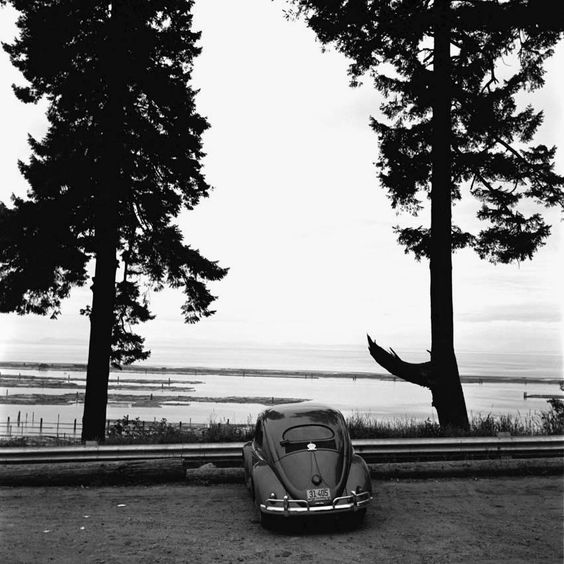 Les photos couleur….
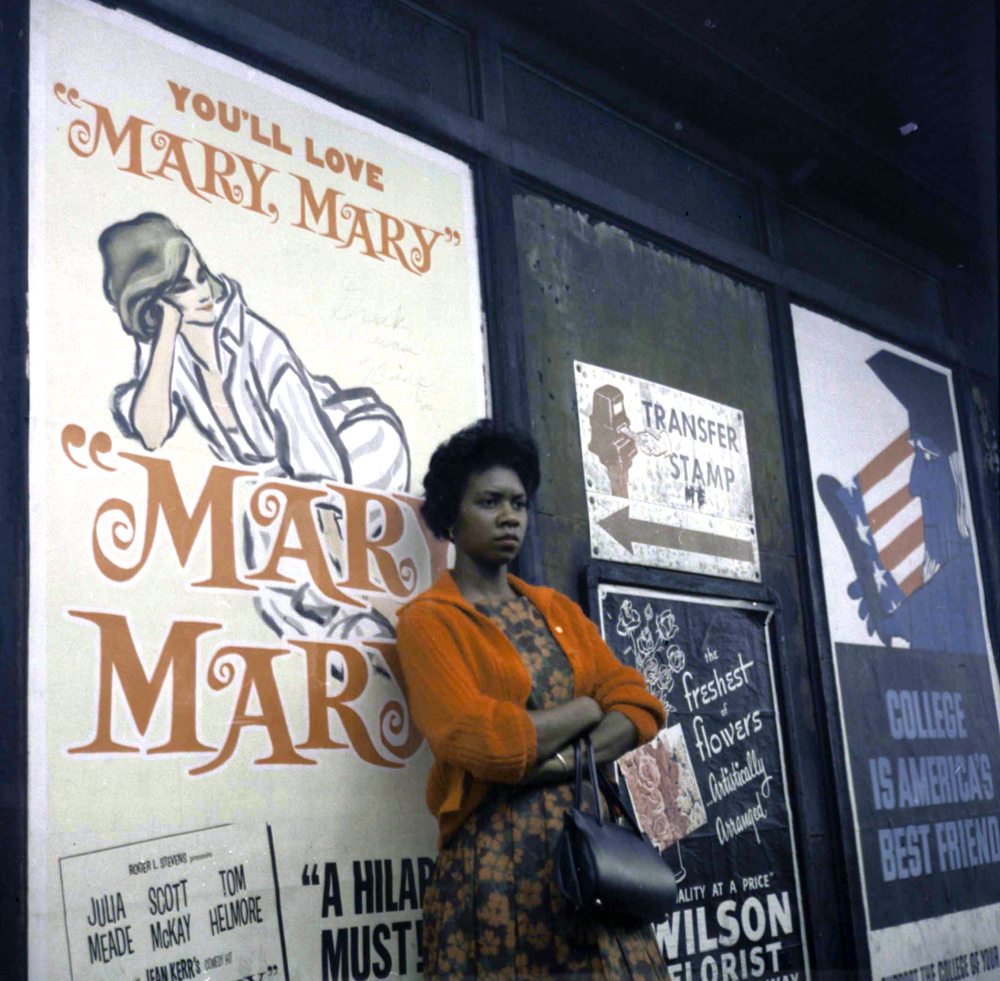 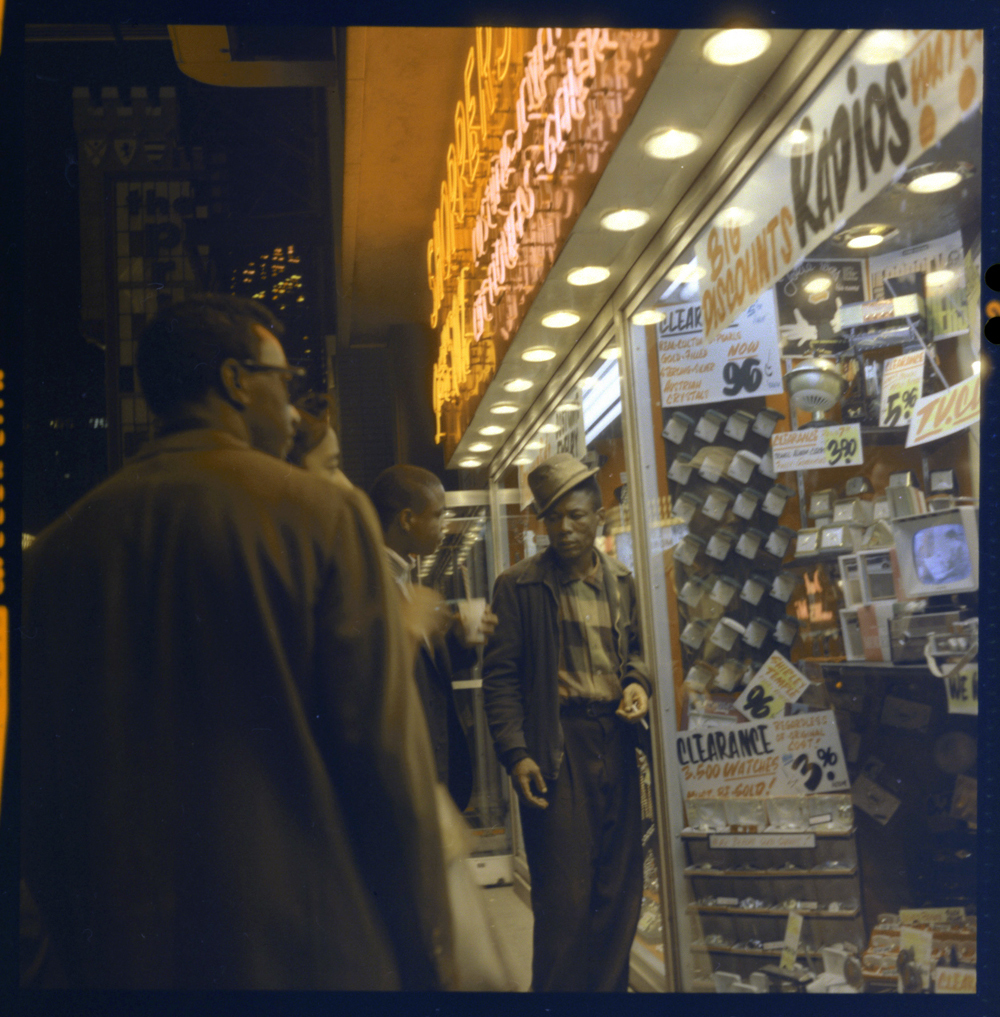 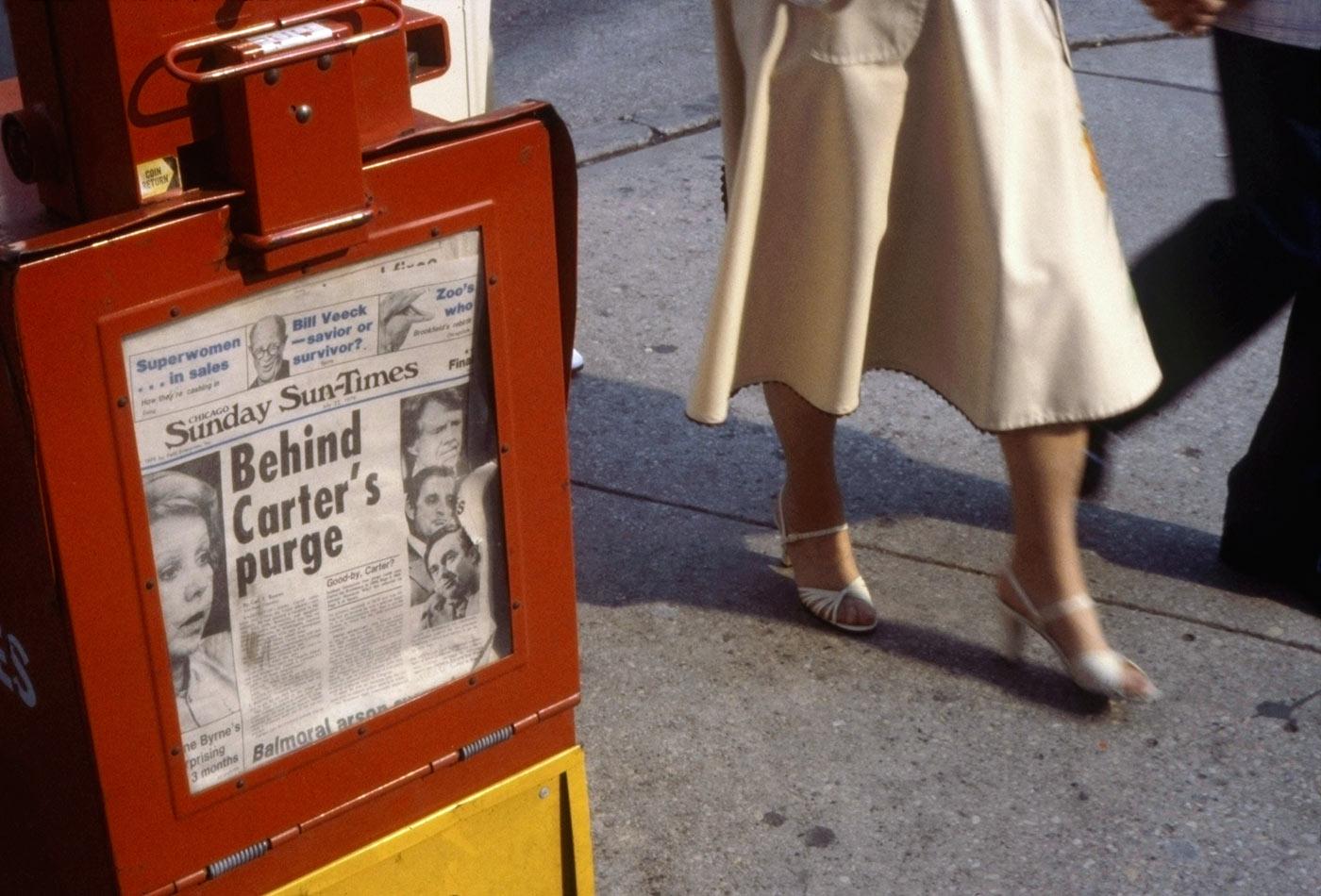 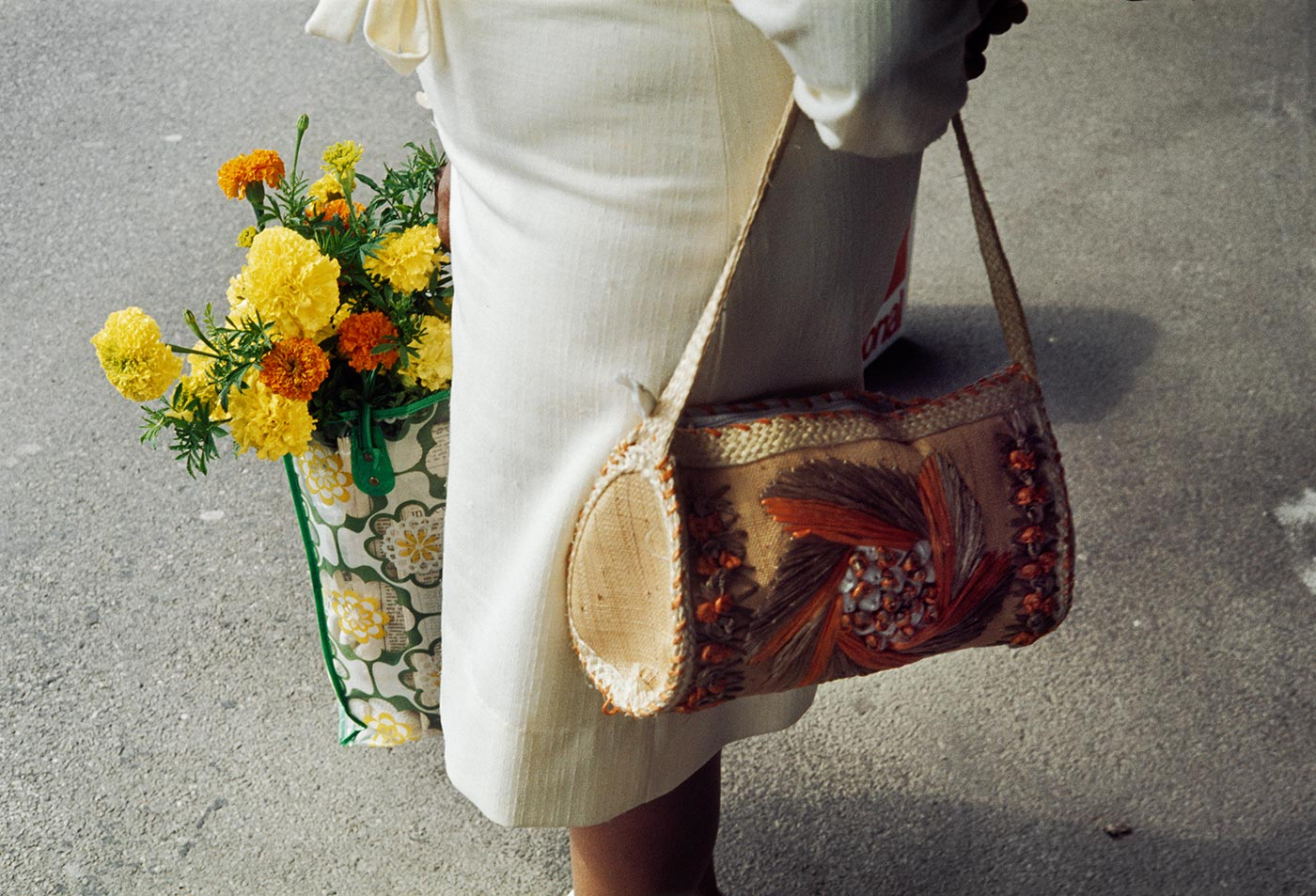 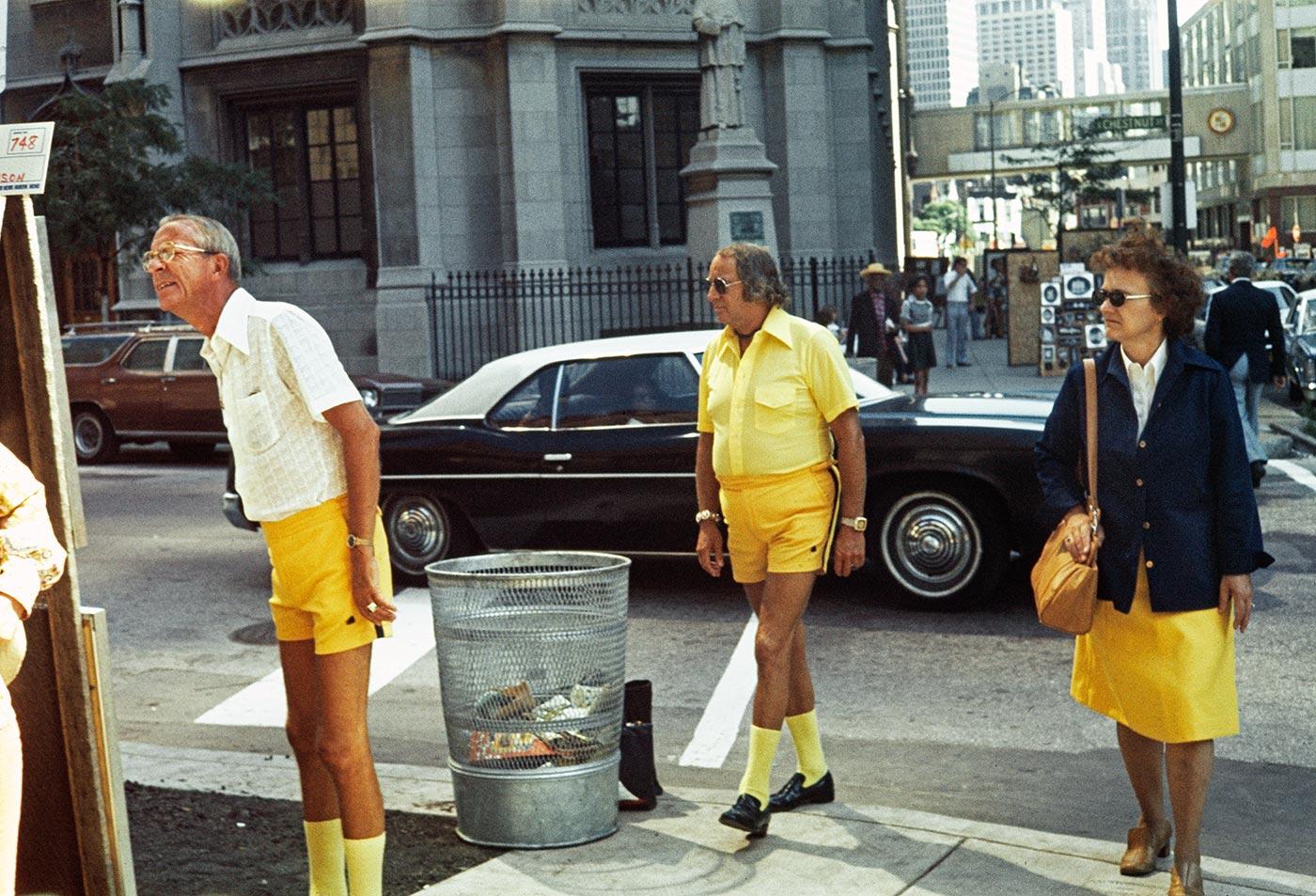 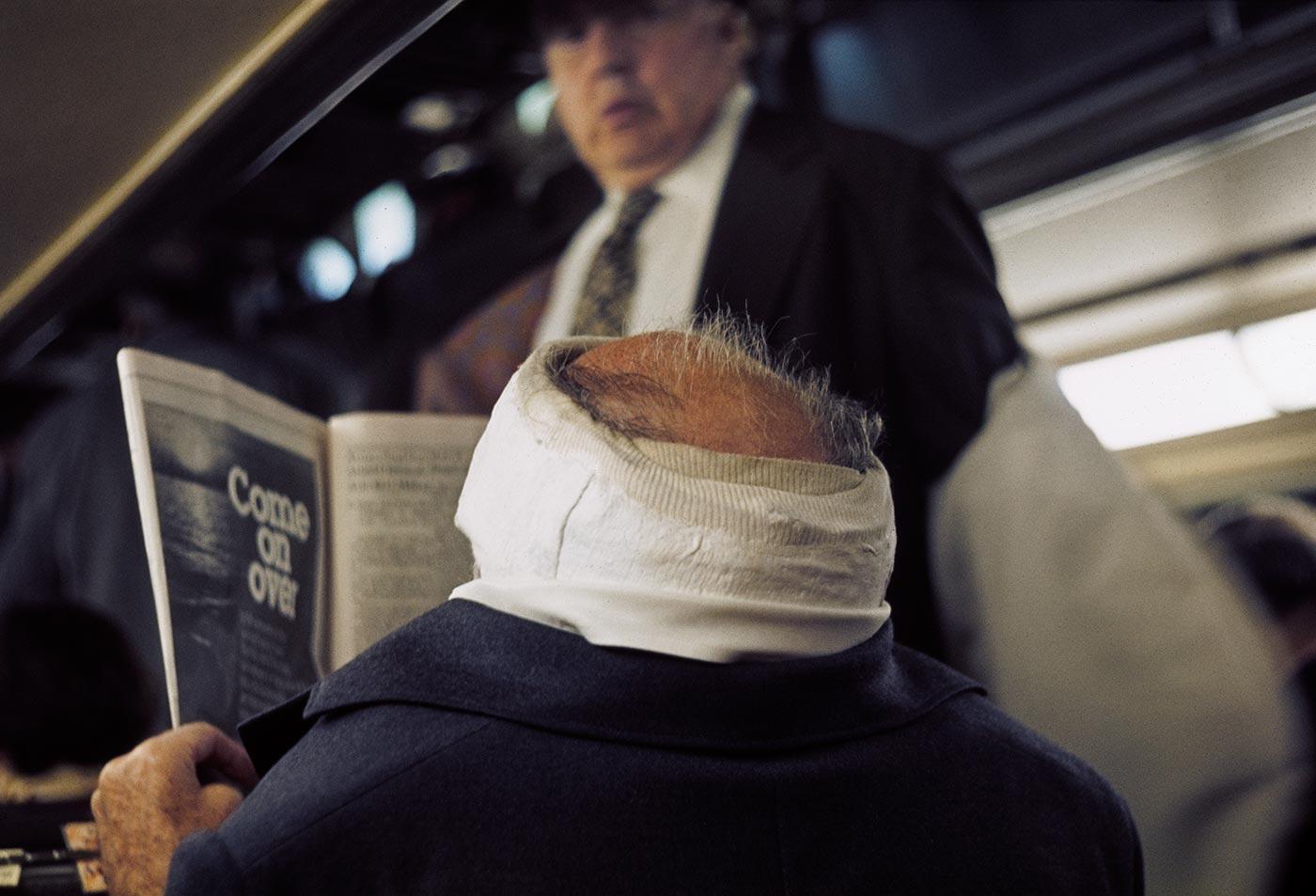 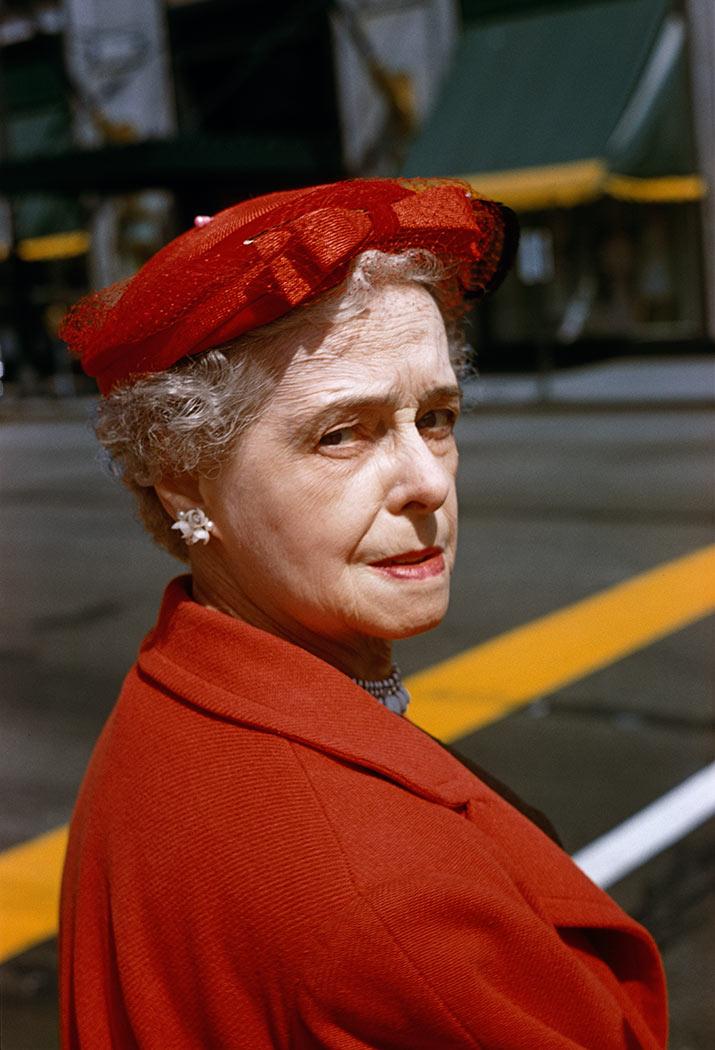 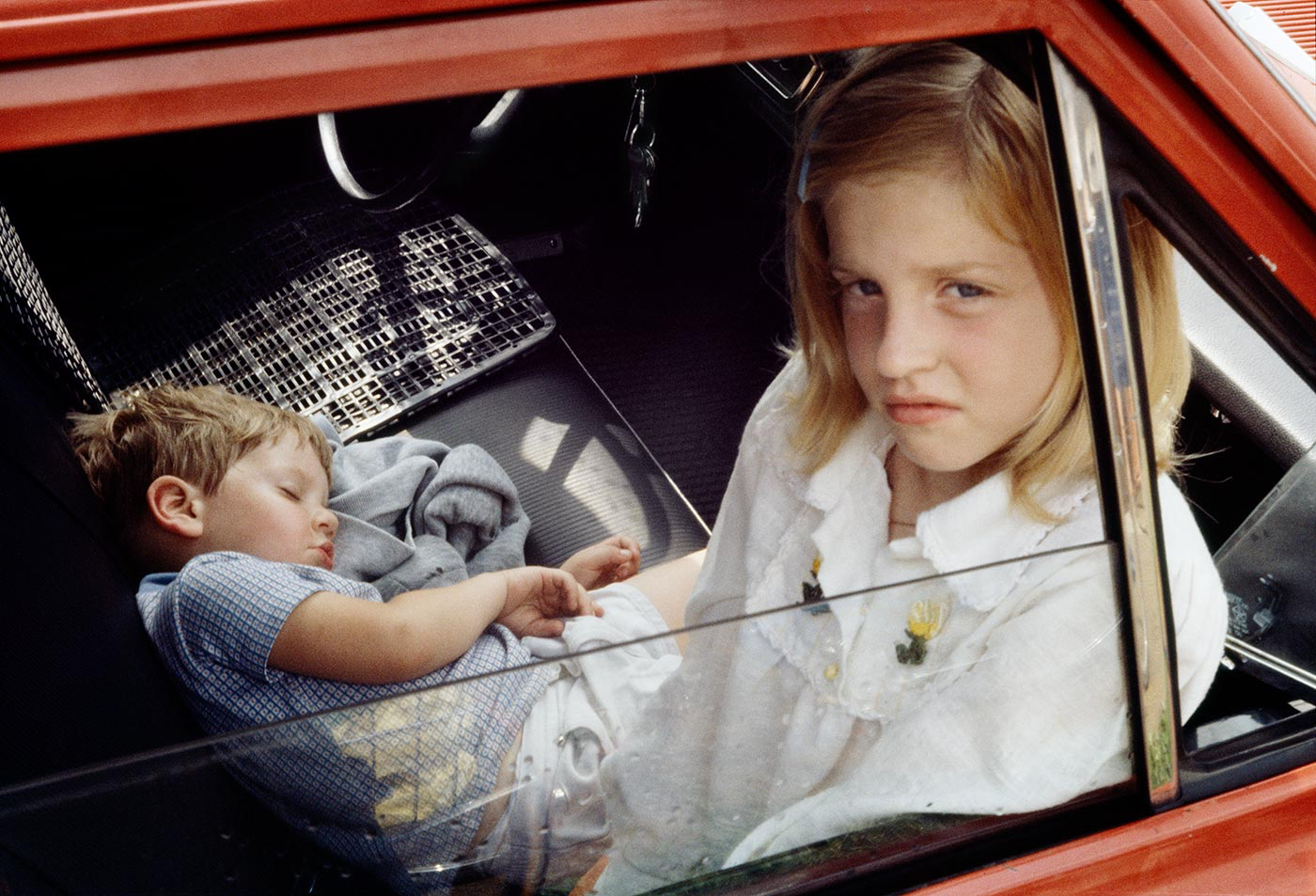 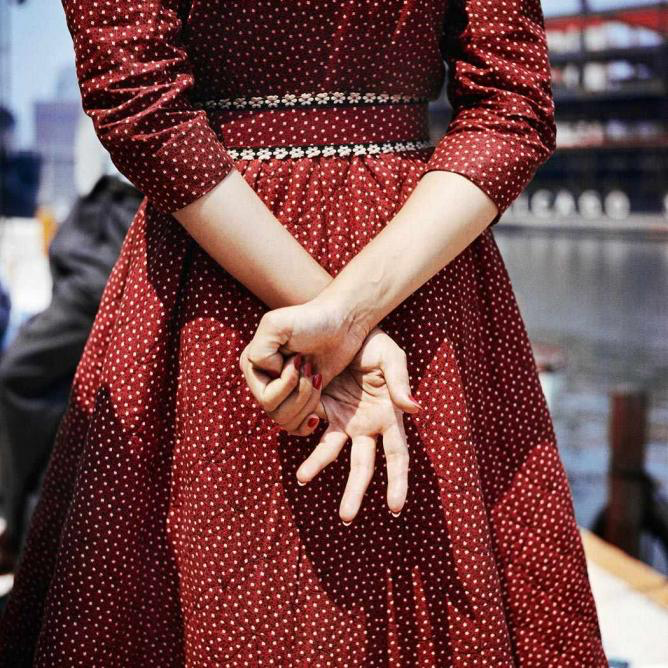 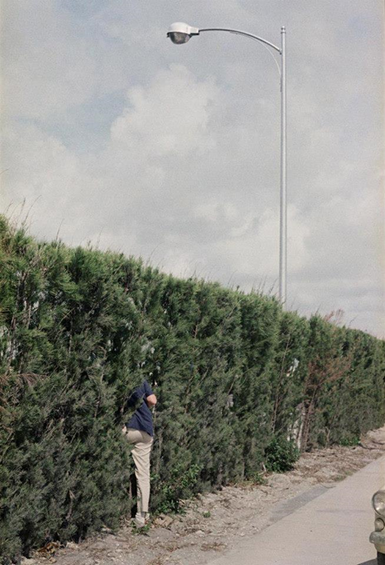 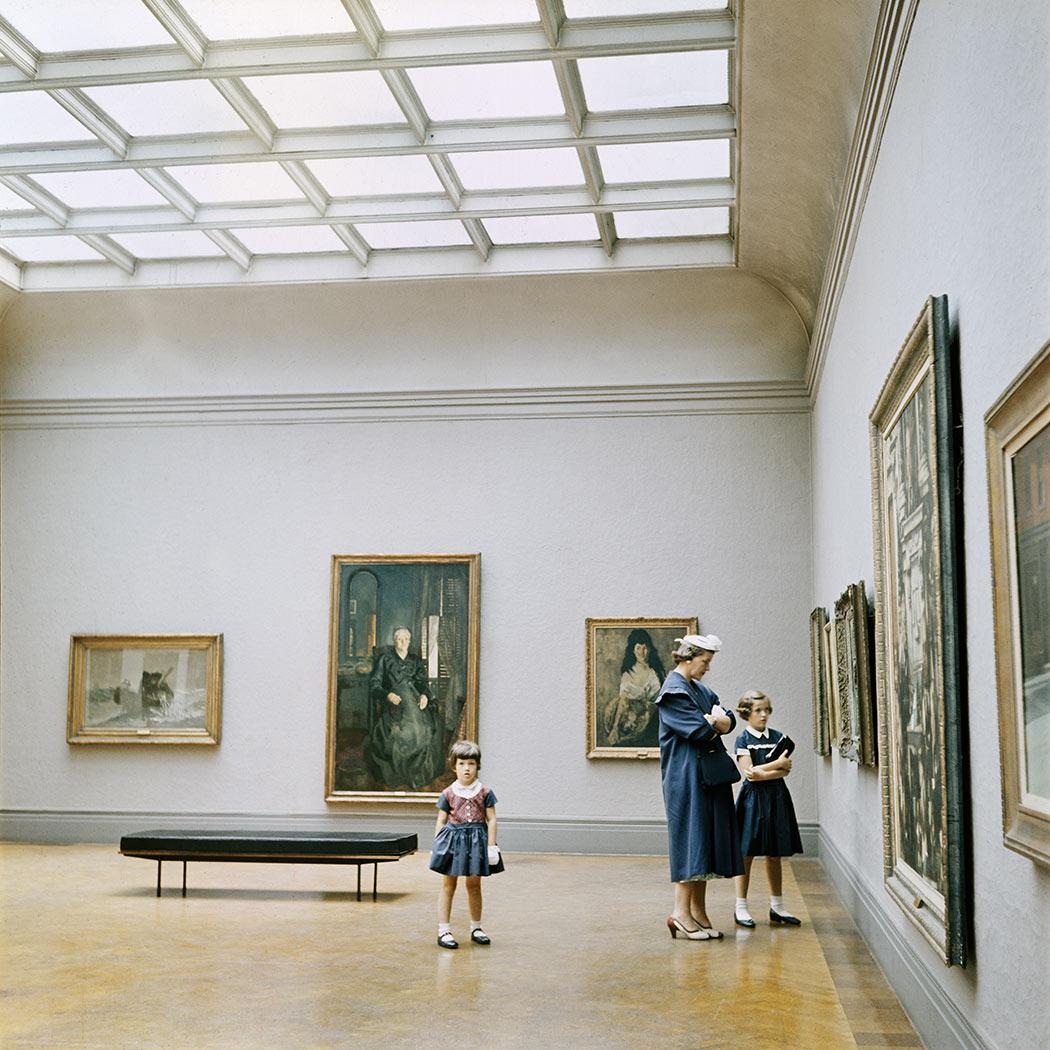 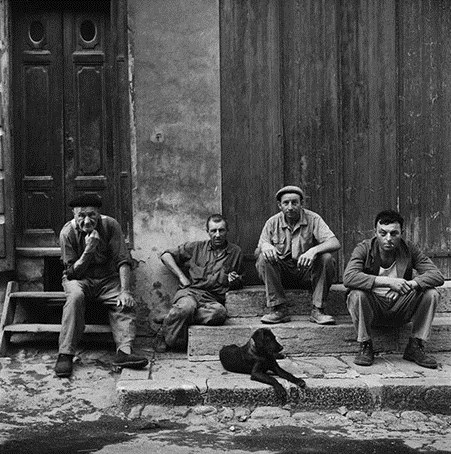 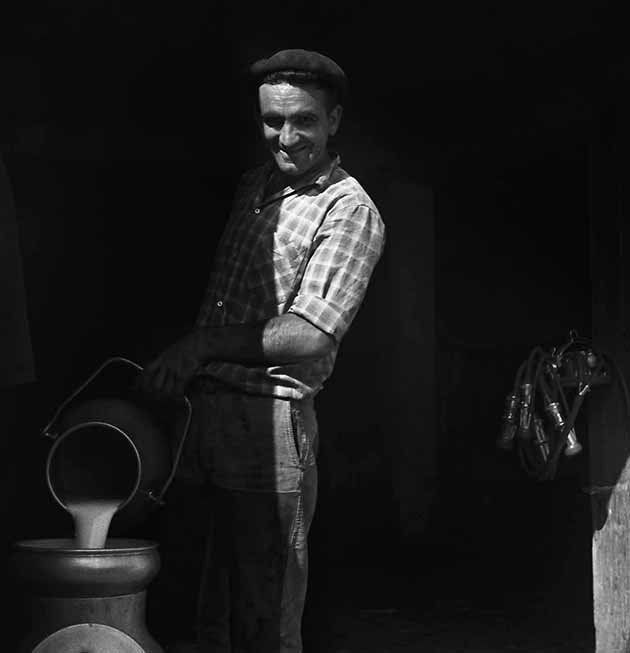 France 1959
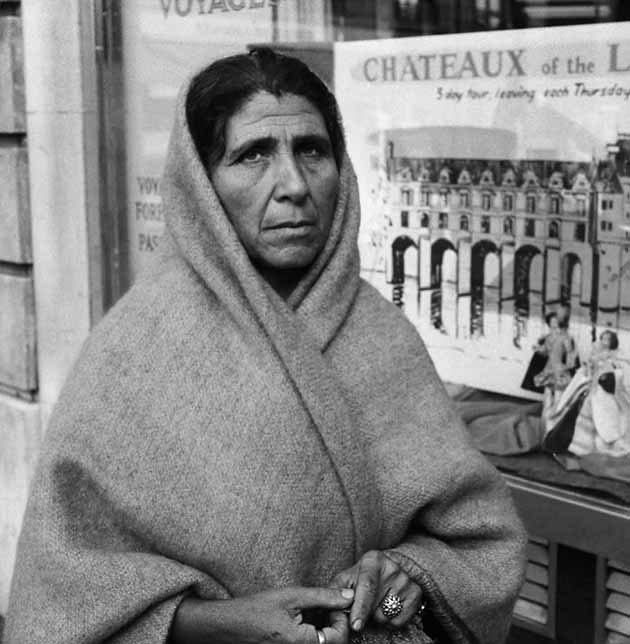 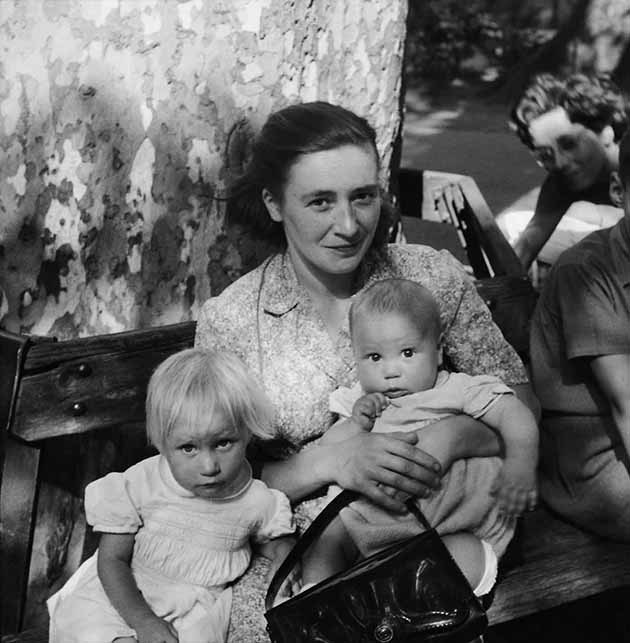 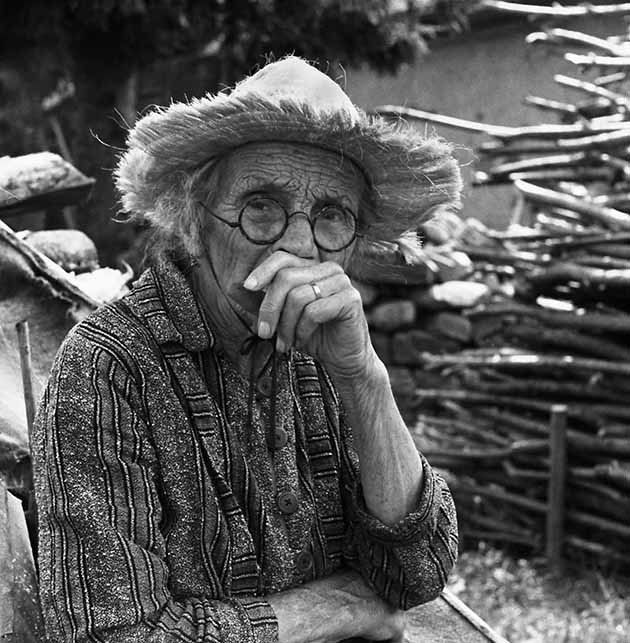 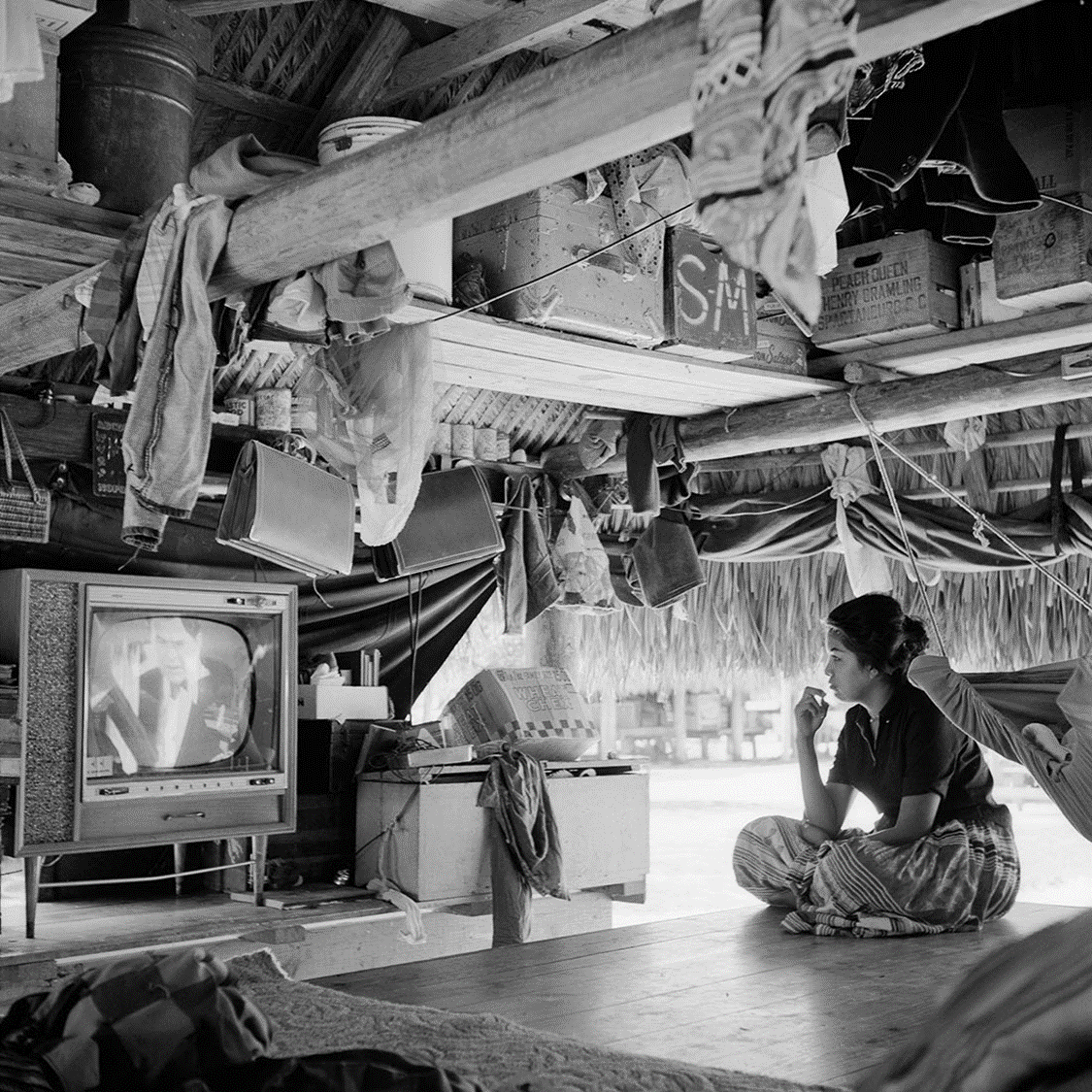 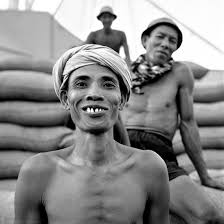 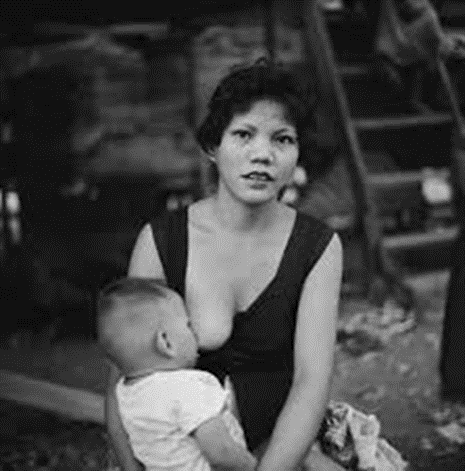 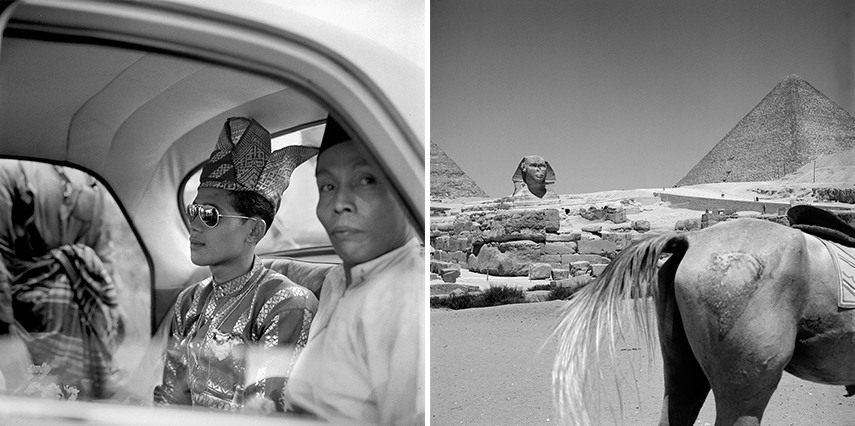 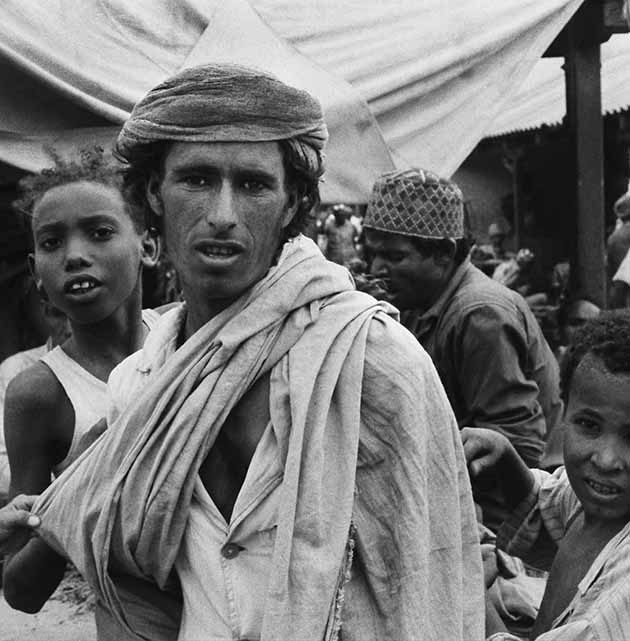 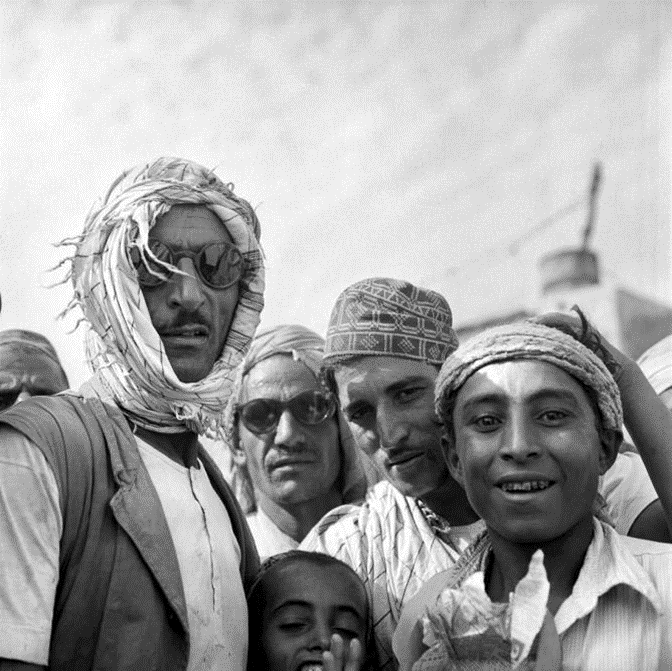 July 1959 Aden Yemen
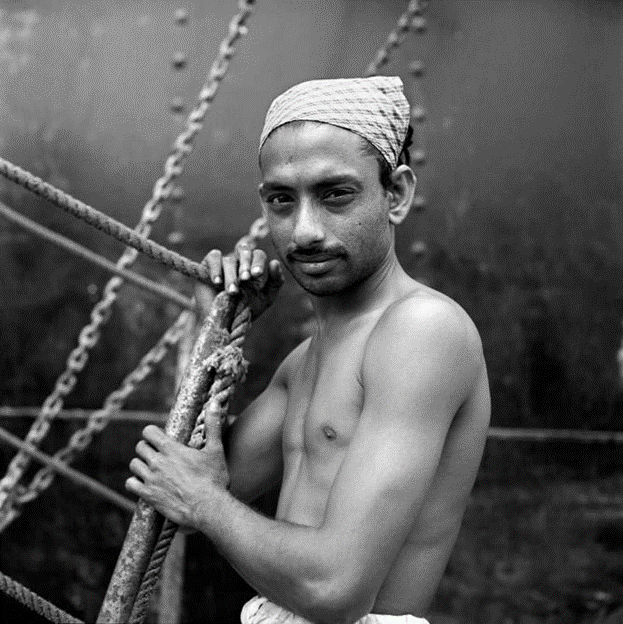 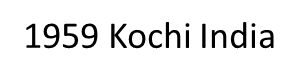 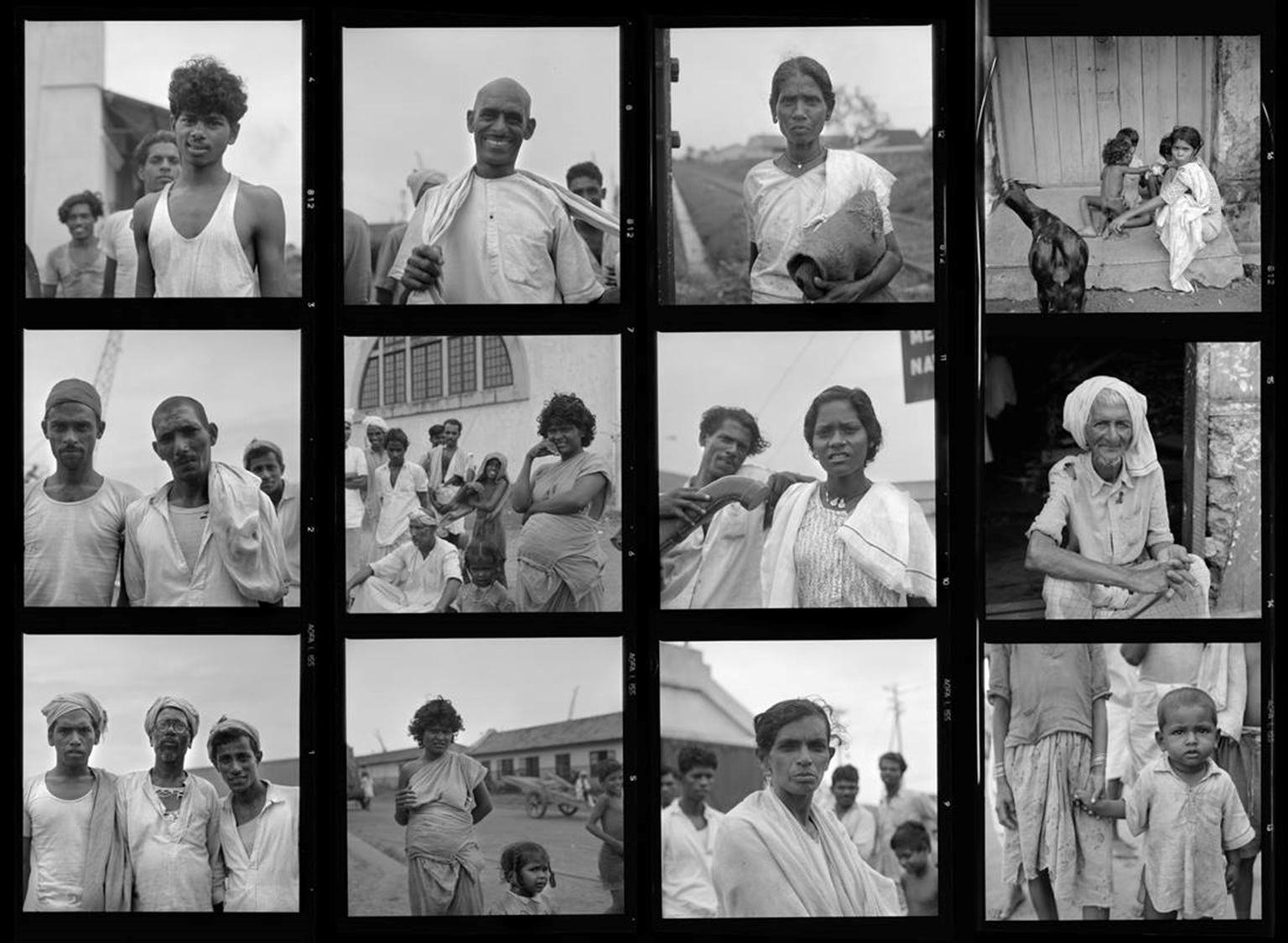 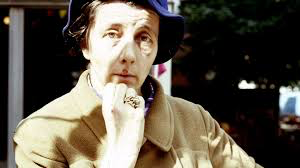 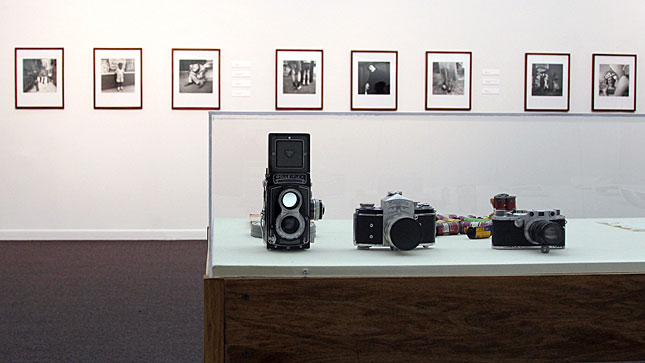 Pour aller plus loin…
Le site officiel Vivian Maier: http://www.vivianmaier.com/
Vivian Maier Street Photographer, Vivian Maier & John Maloof, Beau livre – édition Powerhouse Books, 2011
Vivian Maier : Self-portraits, édition Powerhouse Books, 2013
Finding Vivian Maier de John Maloof & Charlie Siskel, Film documentaire de 2013 et nominé au Academy Award en 2015.
A la recherche de Vivian Maier de John Maloof, DVD documentaire, Blaq out 2014
Les premières expositions de l’artiste en France : Dossier « VivianMaier, une exposition révélée » & Dossier de presse Vivian Maier – Les Douches Galerie
Muze, Article 2016.
http://www.telerama.fr/cinema/la-photographe-vivian-maier-entre-mystere-et-surexposition,114463.php
http://www.vanityfair.fr/culture/art/articles/vivian-maier-photographies/1849
http://www.konbini.com/fr/inspiration-2/vivian-maier-photographe-documentaire/
https://phototrend.fr/2016/06/zoom-photographe-vivian-maier/
https://fr-fr.facebook.com/photographervivianmaier/
http://www.allocine.fr/video/player_gen_cmedia=19544230&cfilm=224105.html
http://www.association-vivian-maier-et-le-champsaur.fr/pages/les-actions-de-nom-structure.html
https://addict-culture.com/vivian-maier/